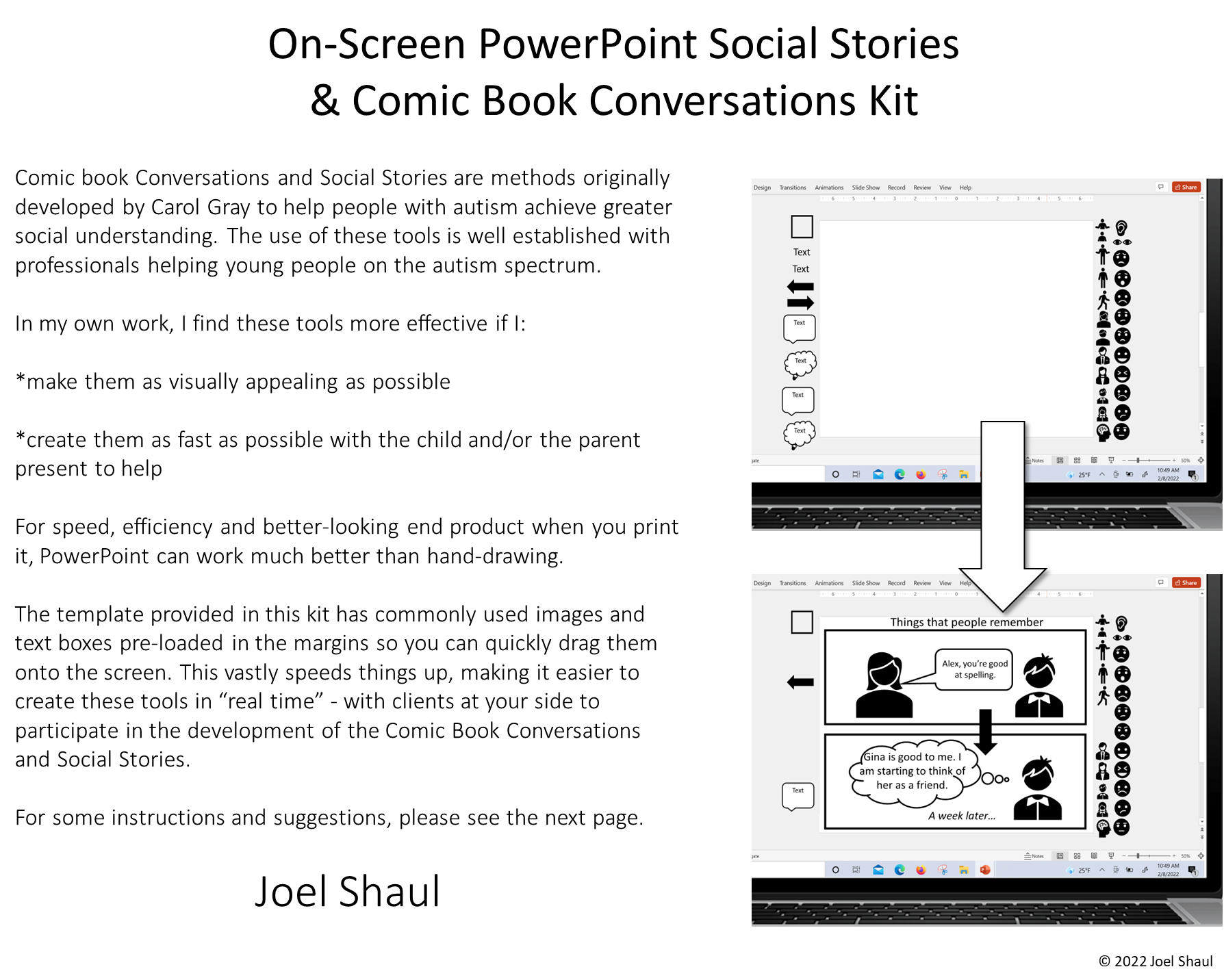 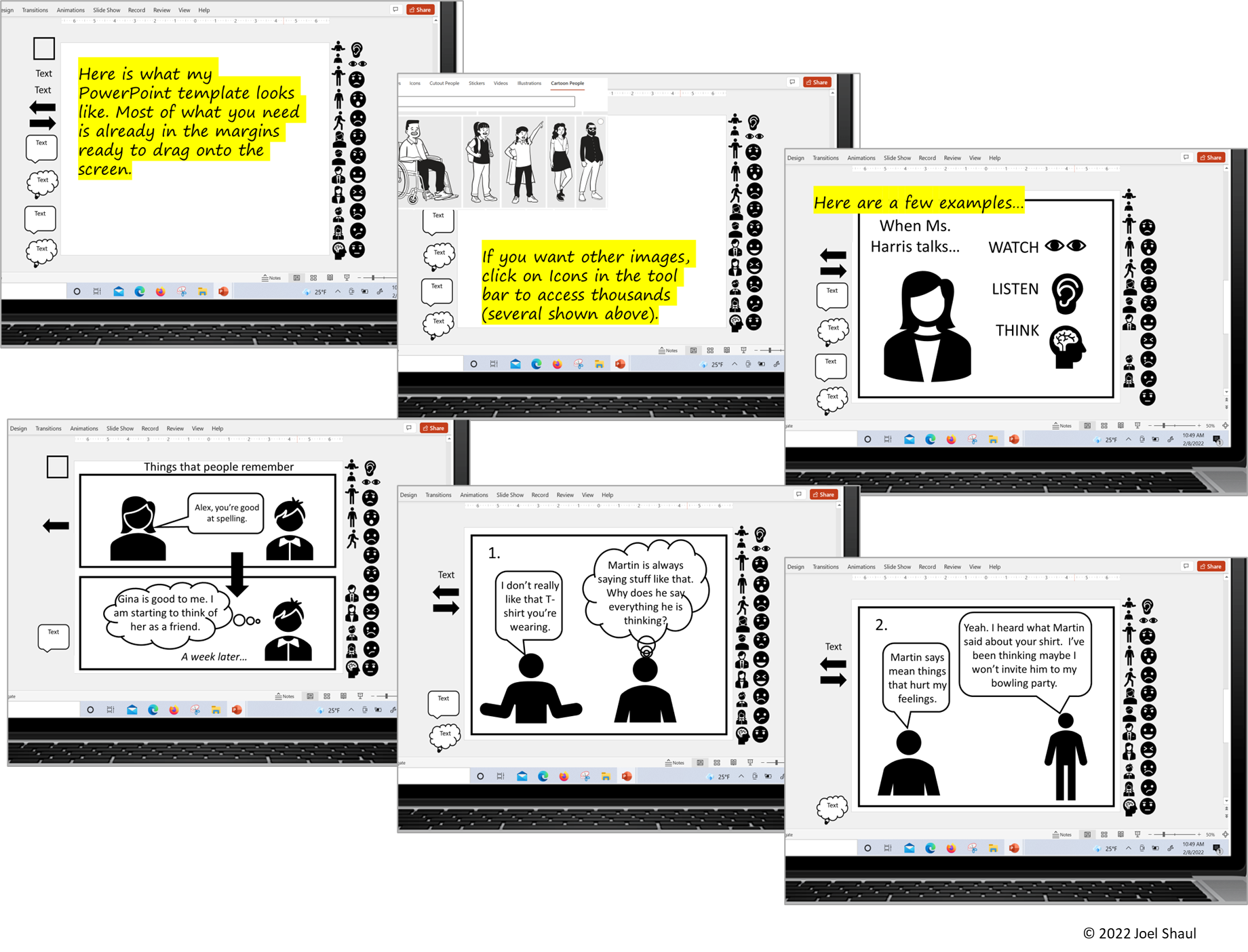 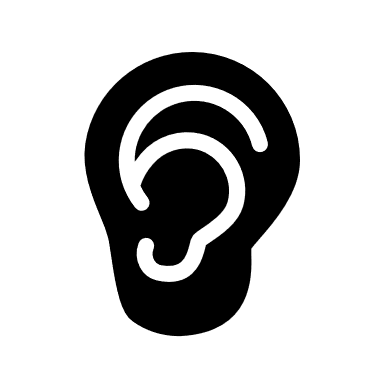 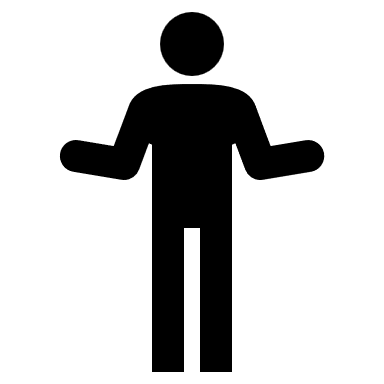 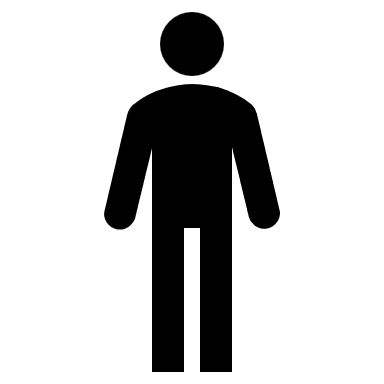 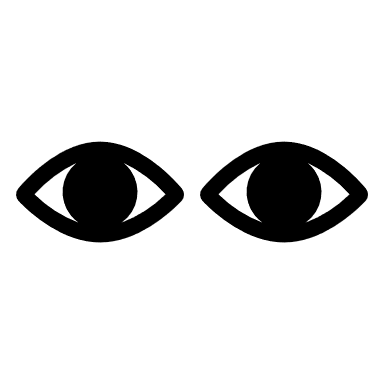 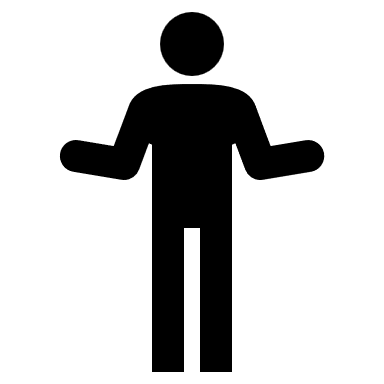 Text
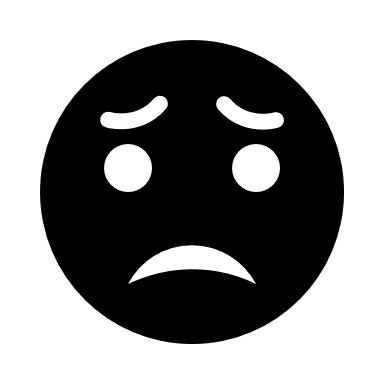 Text
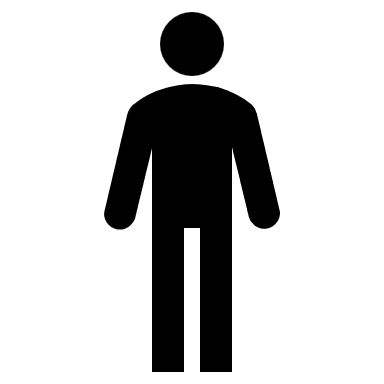 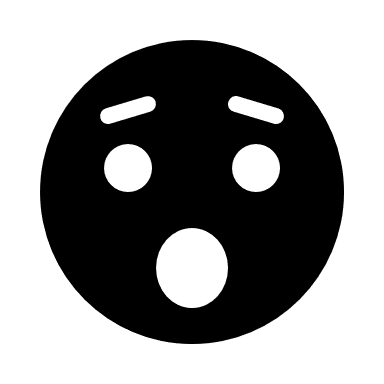 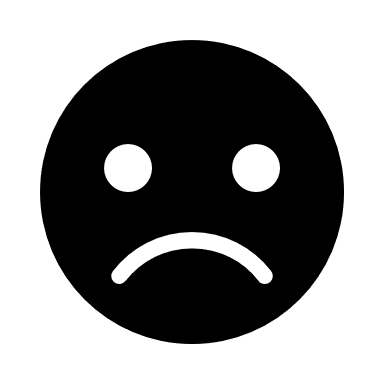 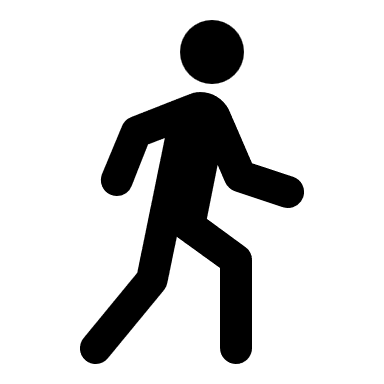 Drag images and text boxes 
from the right and left margins on this slide and each subsequent slide.
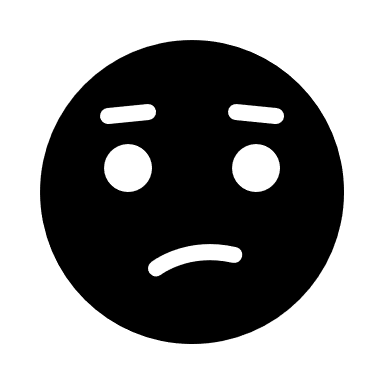 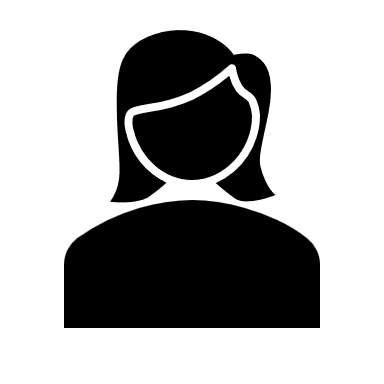 Text
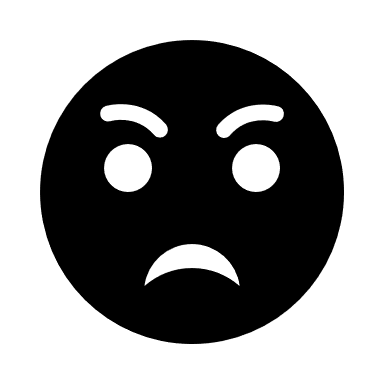 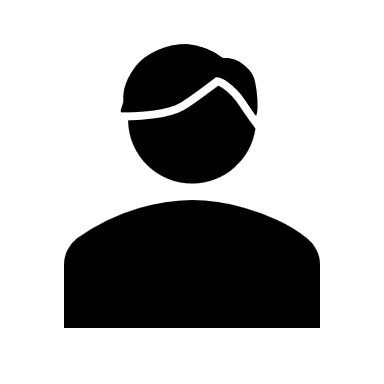 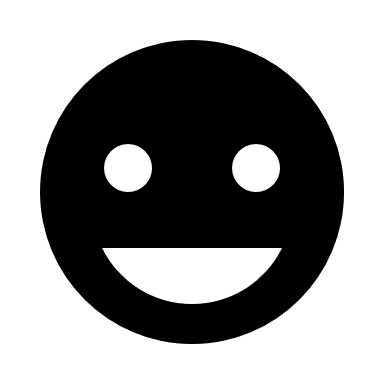 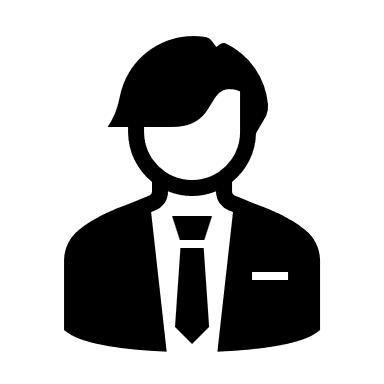 Text
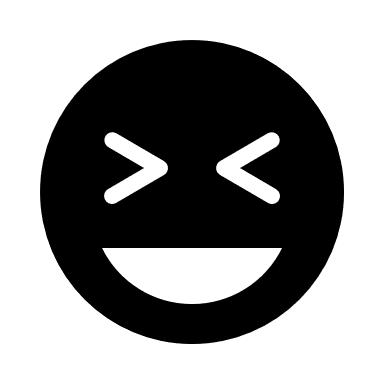 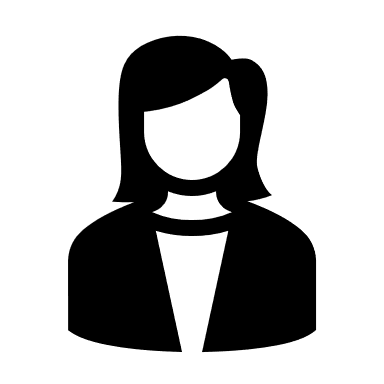 Text
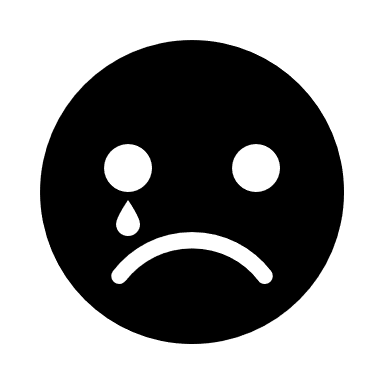 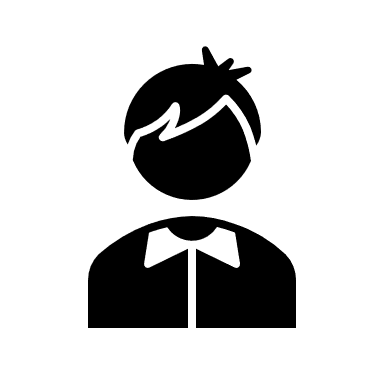 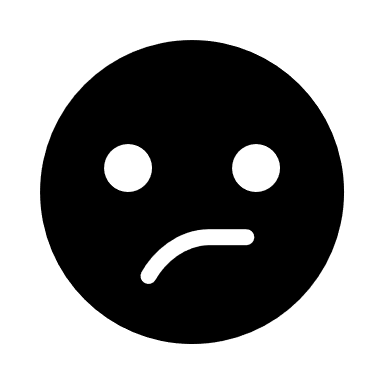 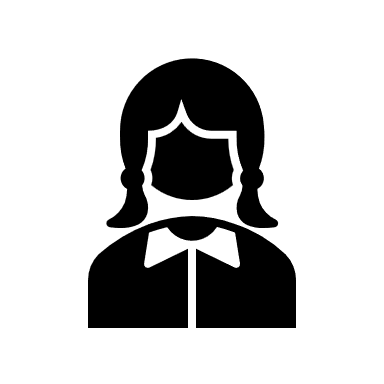 Text
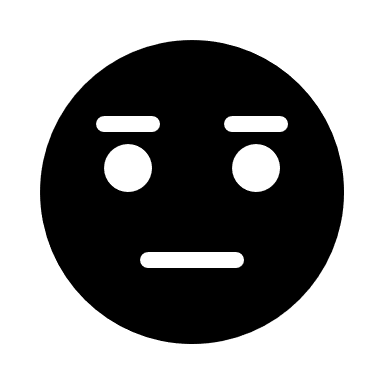 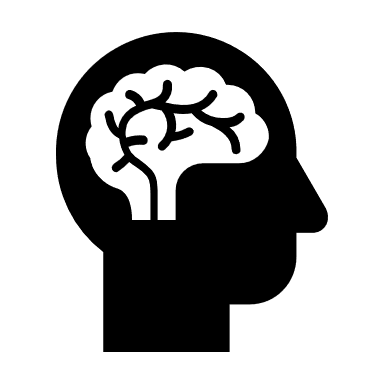 © 2022 Joel Shaul
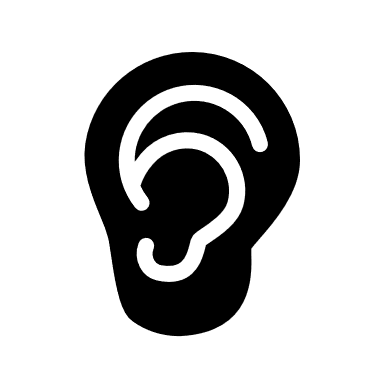 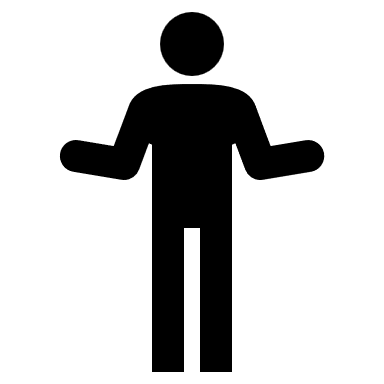 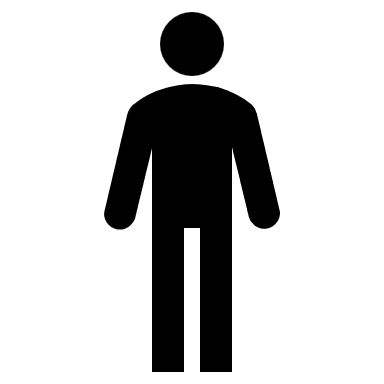 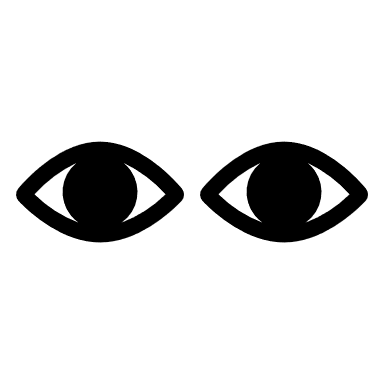 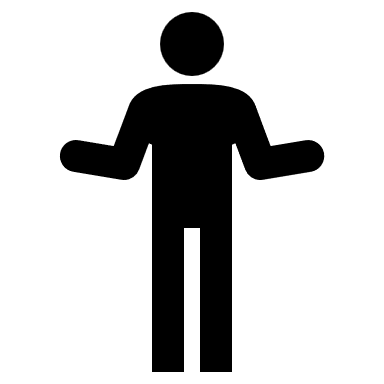 Text
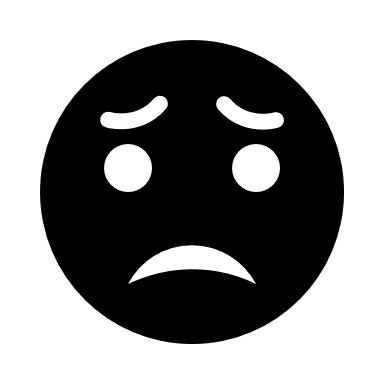 Text
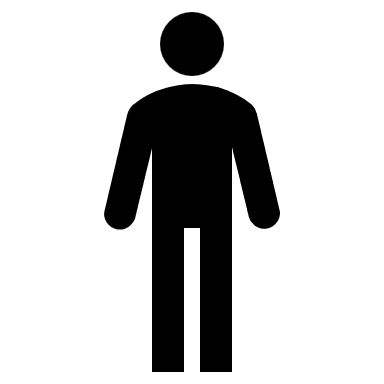 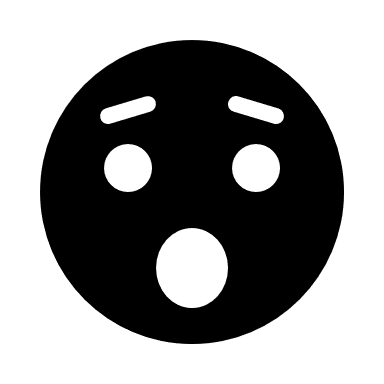 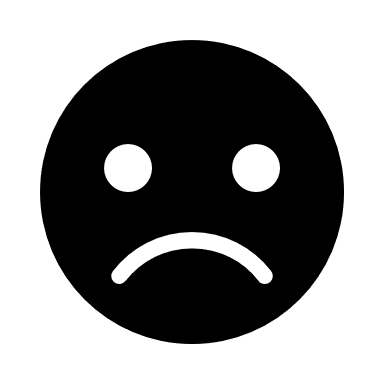 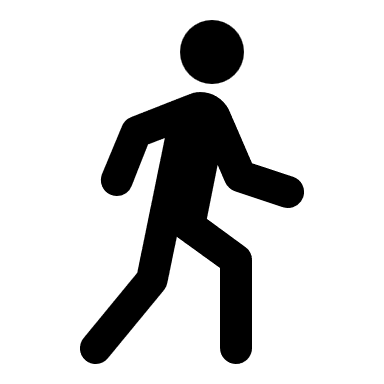 Drag images and text boxes 
from the right and left margins on this slide and each subsequent slide.
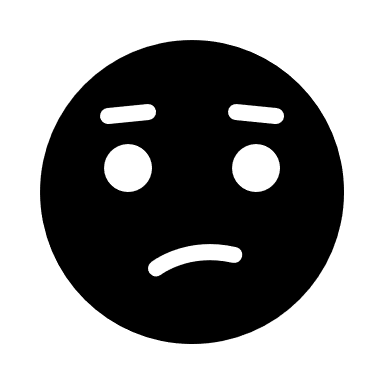 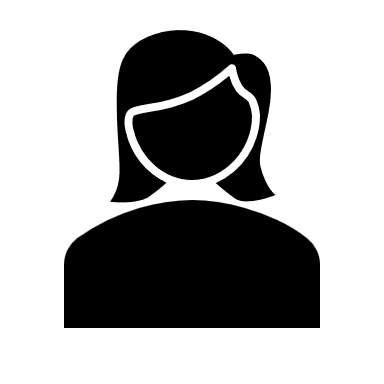 Text
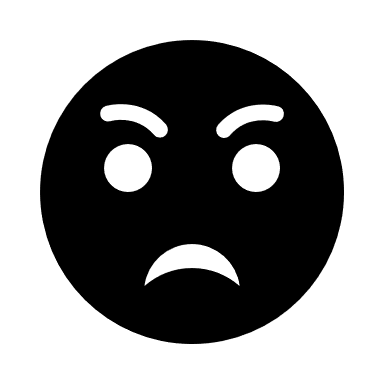 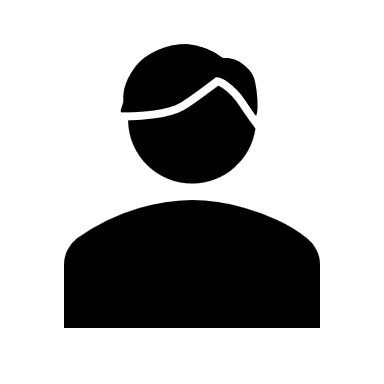 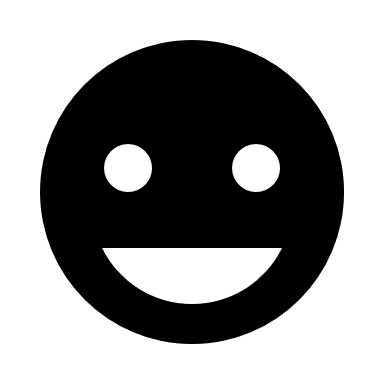 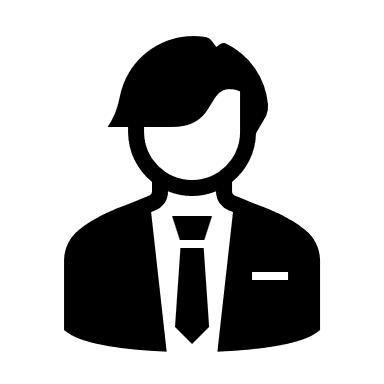 Text
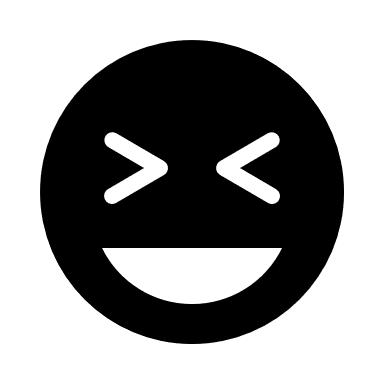 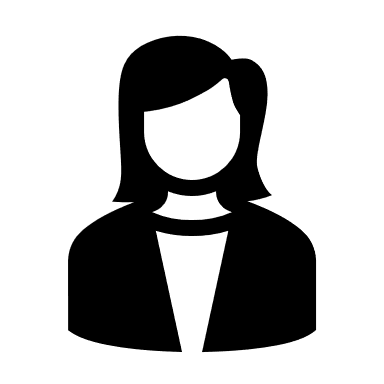 Text
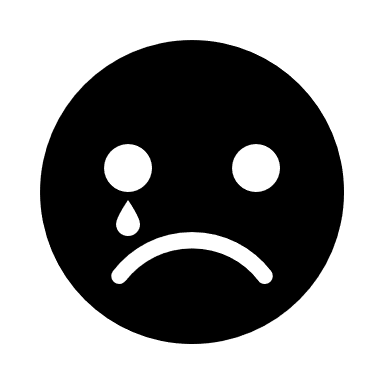 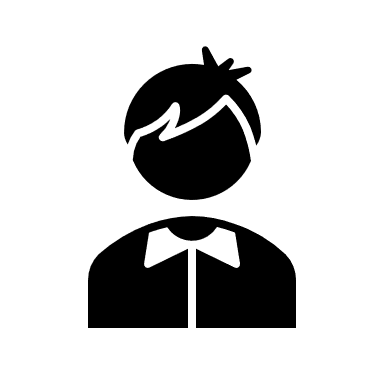 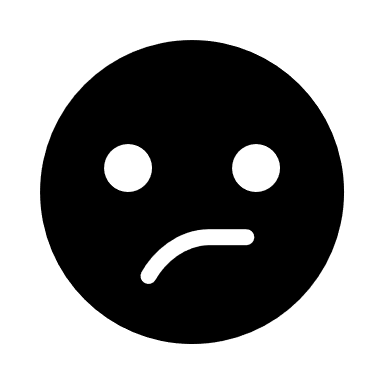 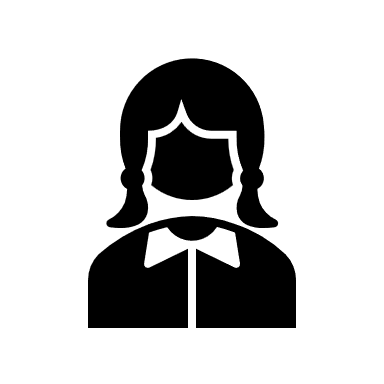 Text
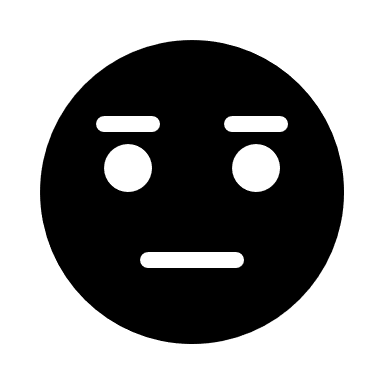 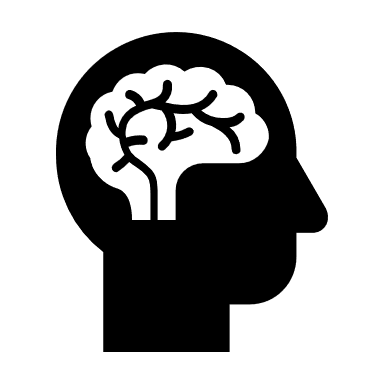 © 2022 Joel Shaul
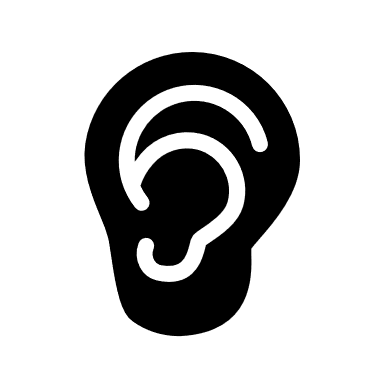 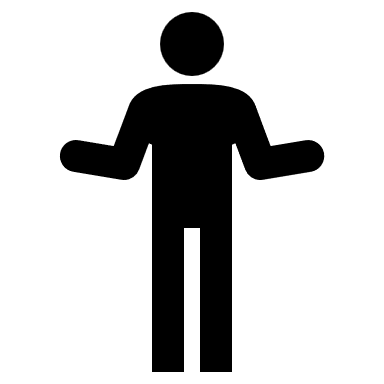 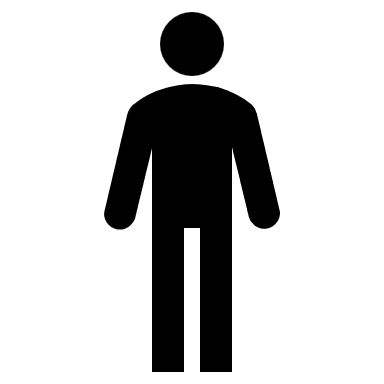 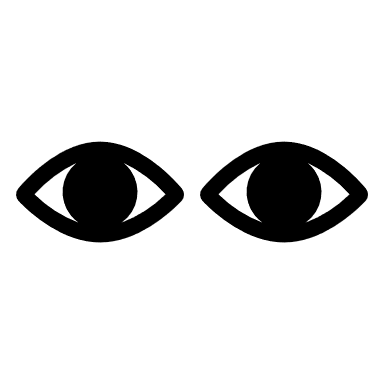 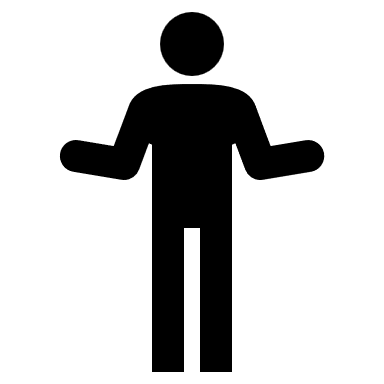 Text
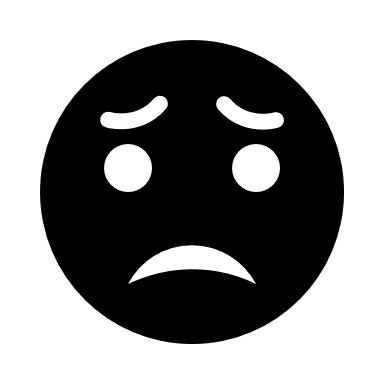 Text
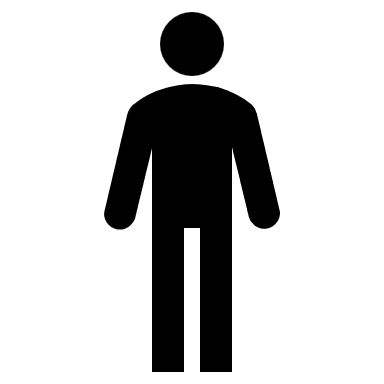 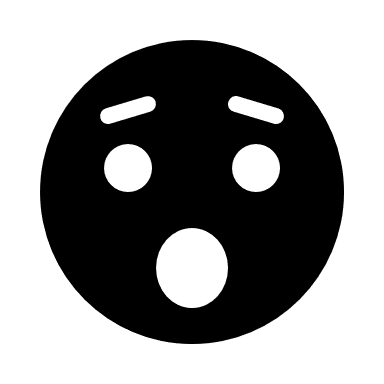 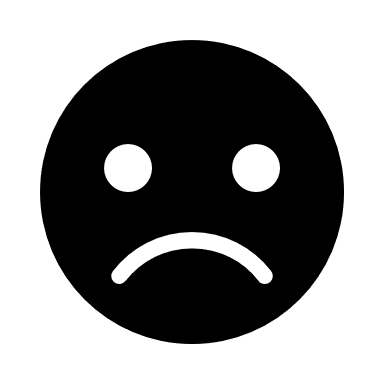 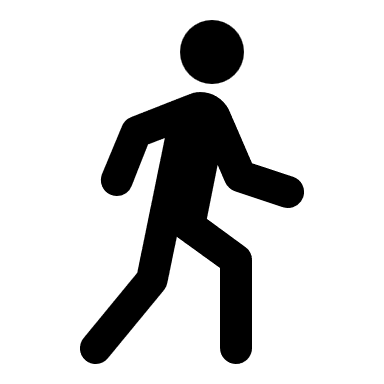 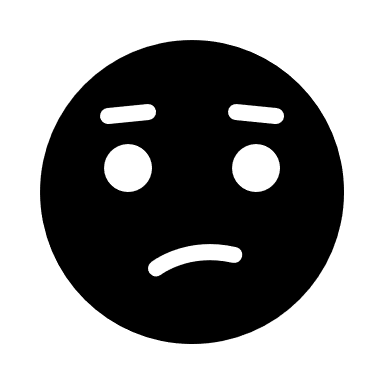 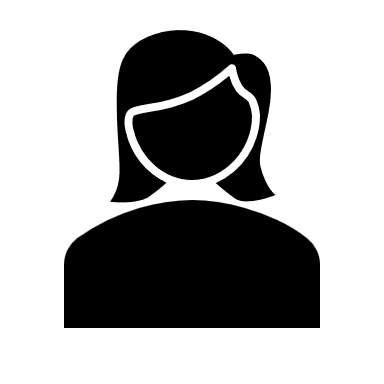 Text
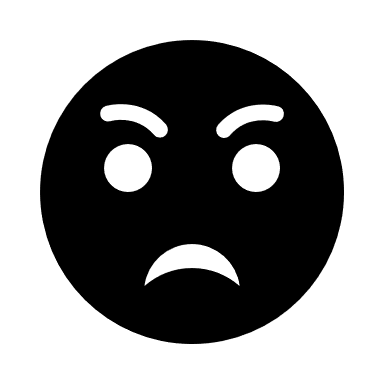 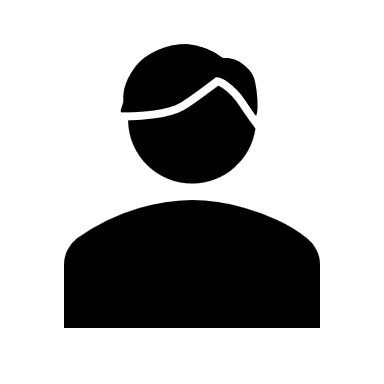 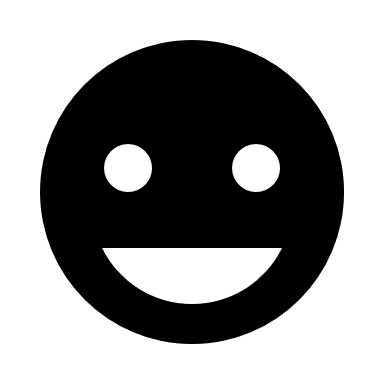 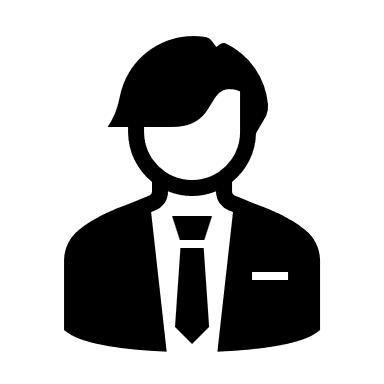 Text
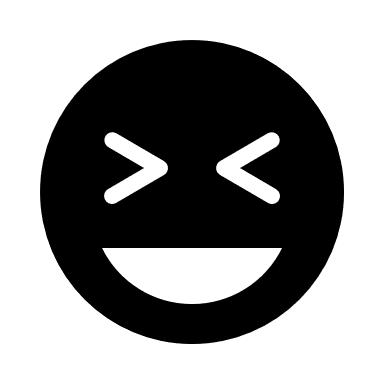 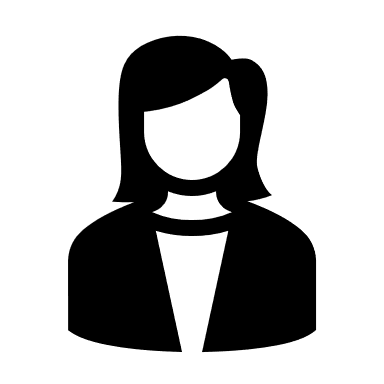 Text
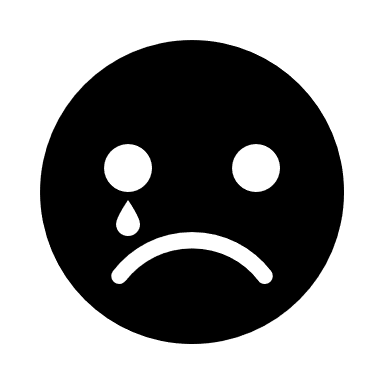 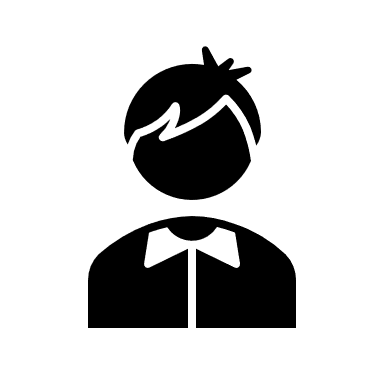 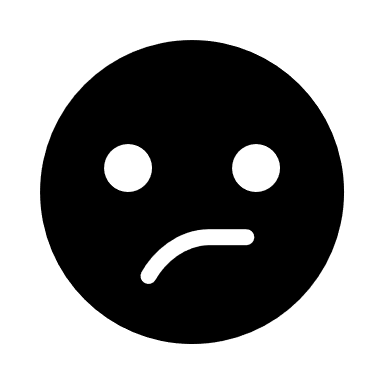 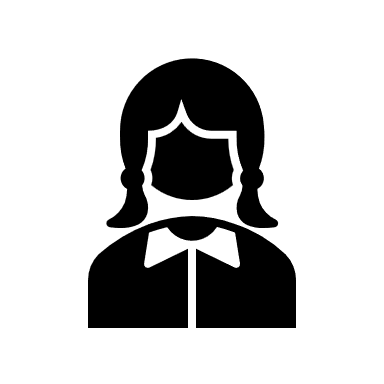 Text
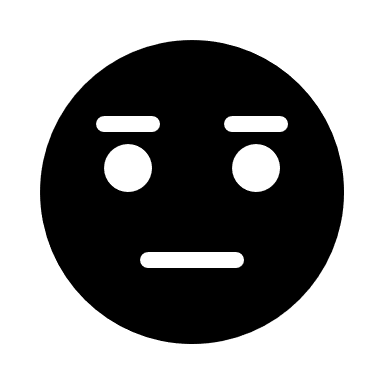 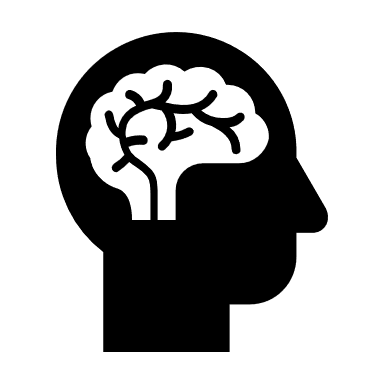 © 2022 Joel Shaul
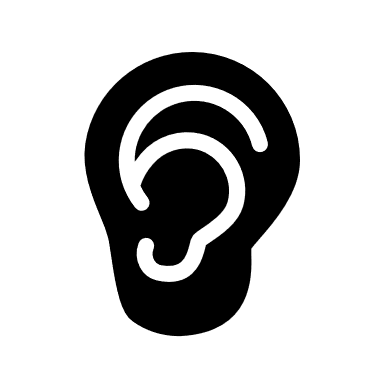 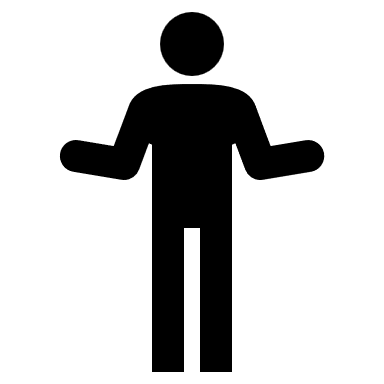 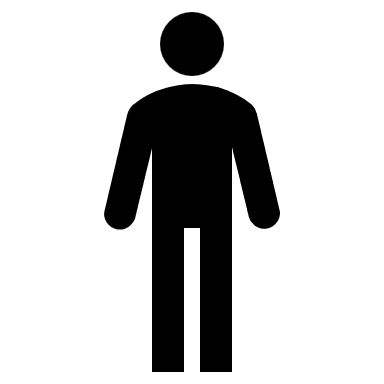 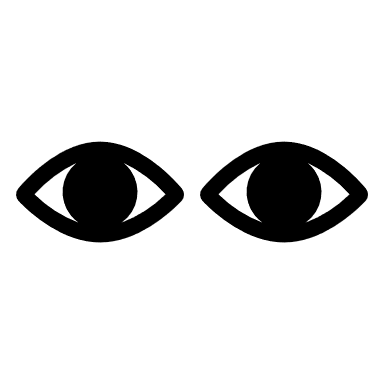 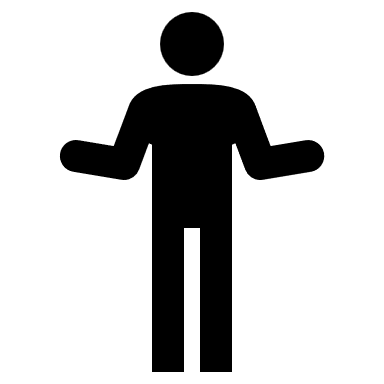 Text
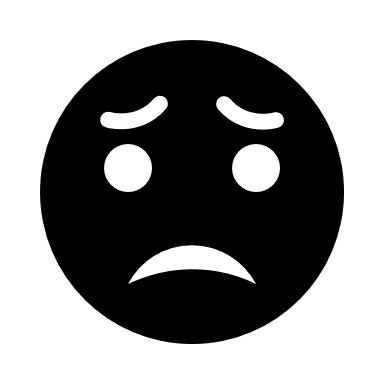 Text
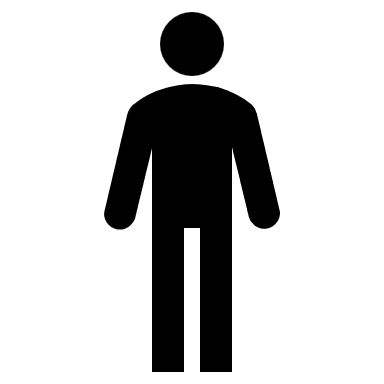 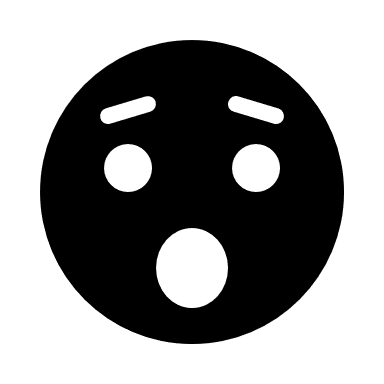 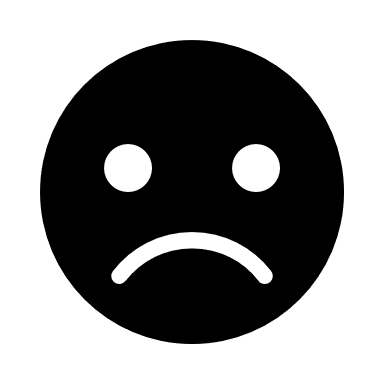 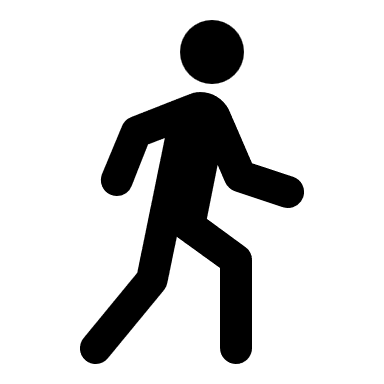 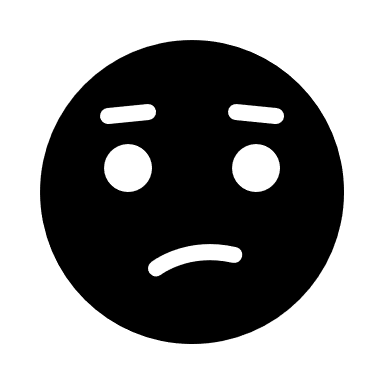 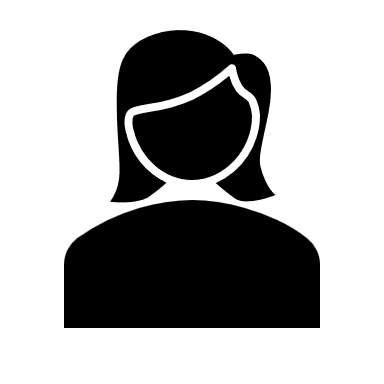 Text
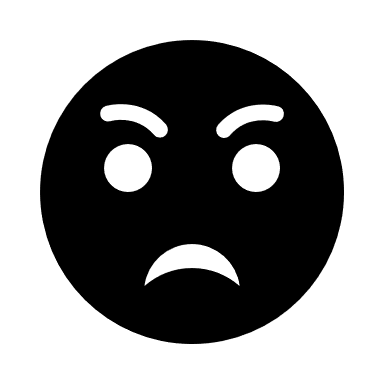 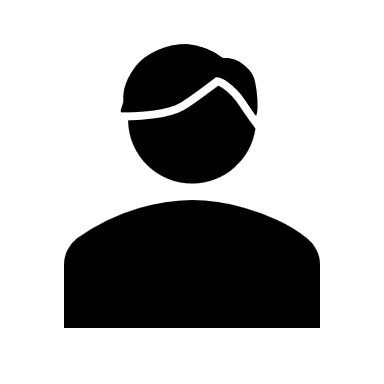 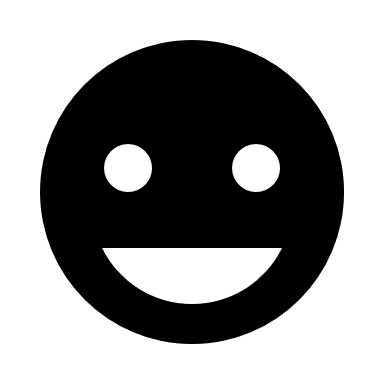 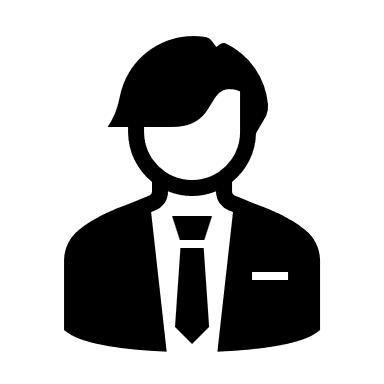 Text
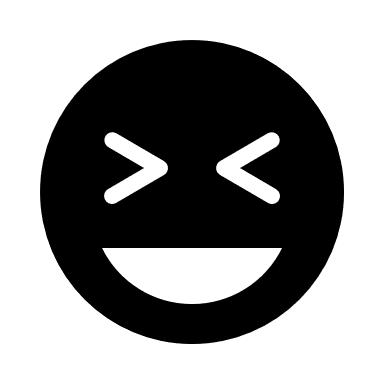 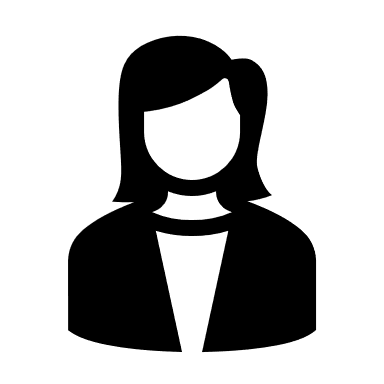 Text
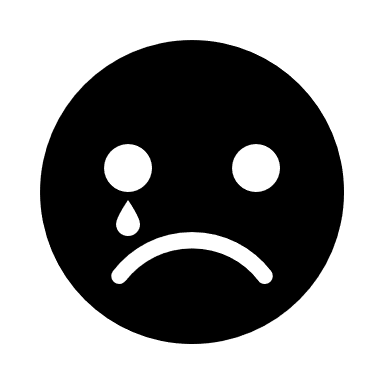 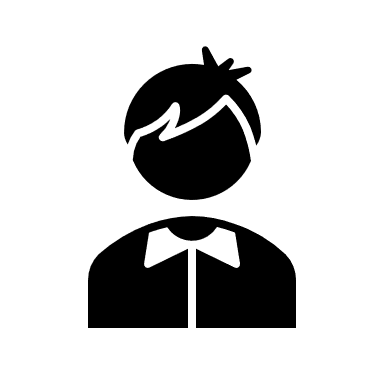 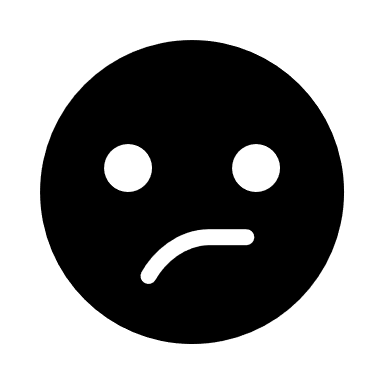 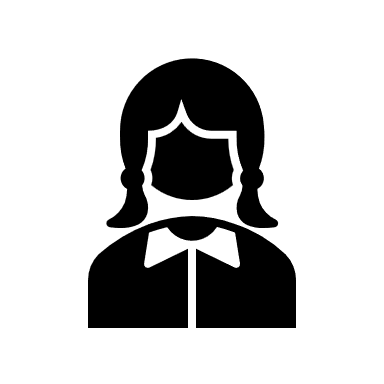 Text
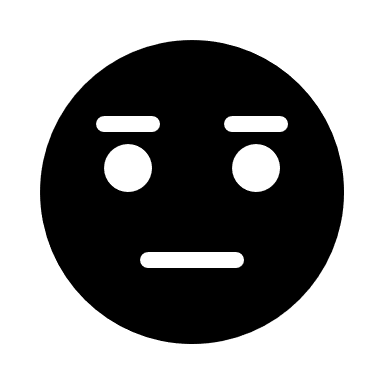 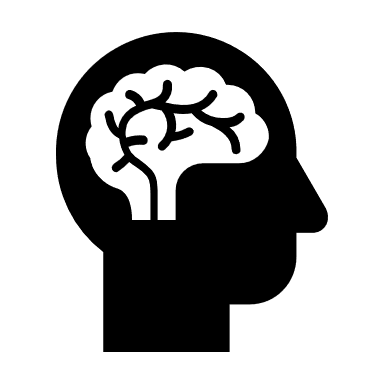 © 2022 Joel Shaul
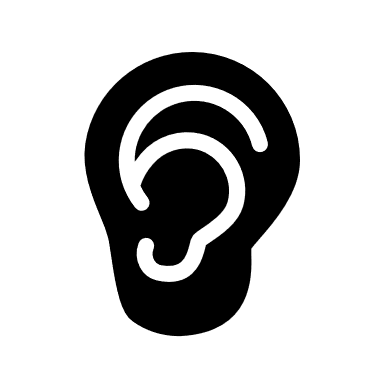 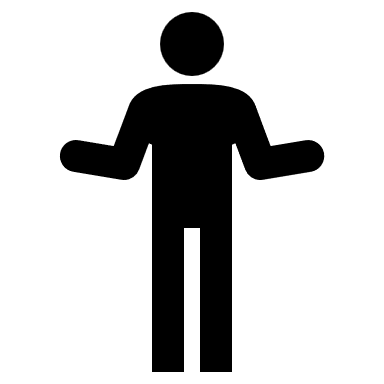 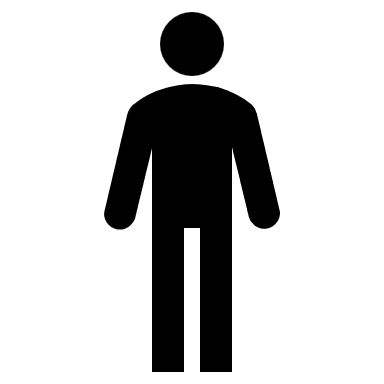 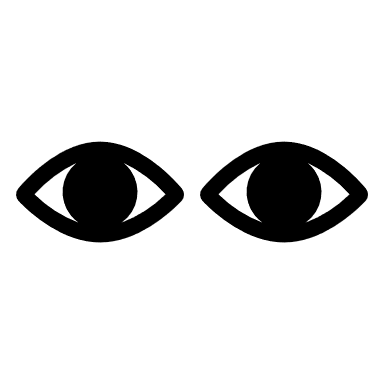 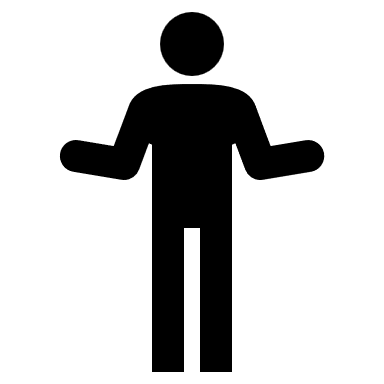 Text
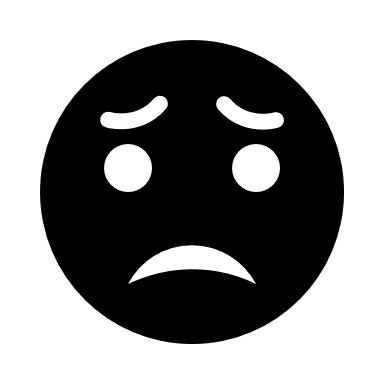 Text
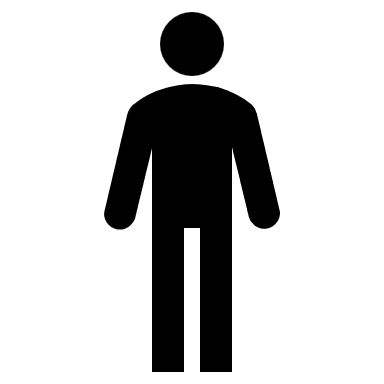 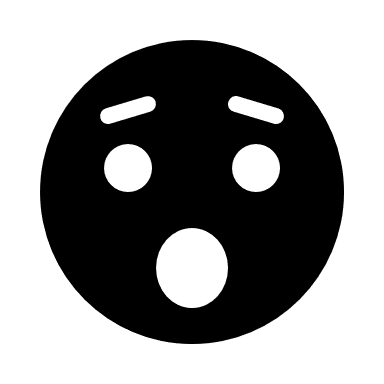 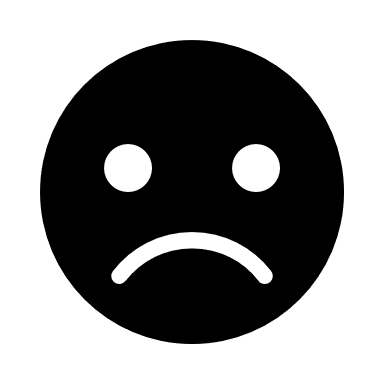 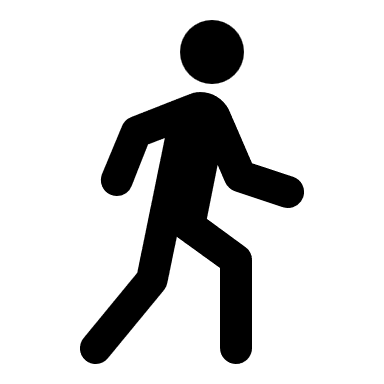 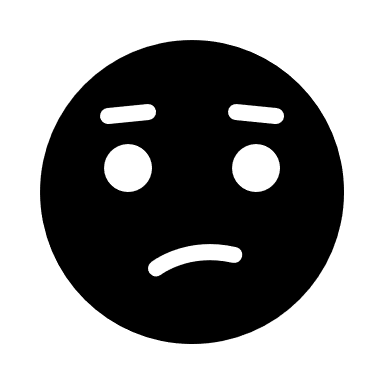 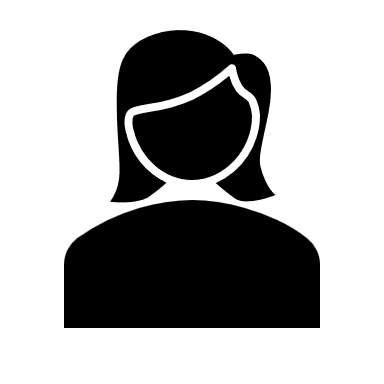 Text
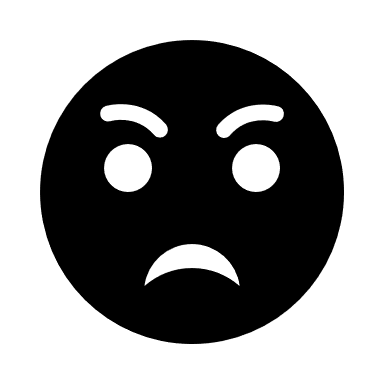 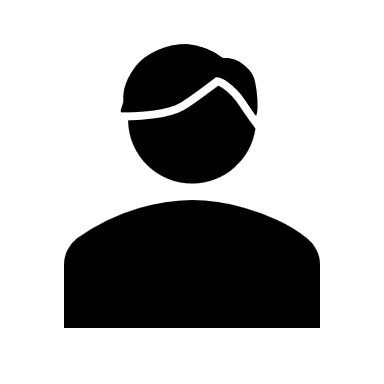 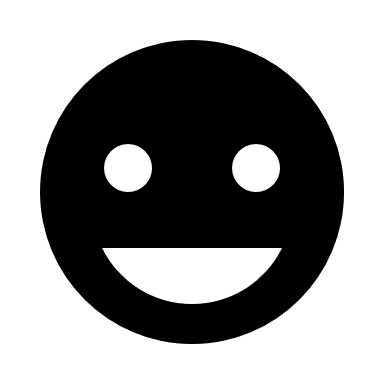 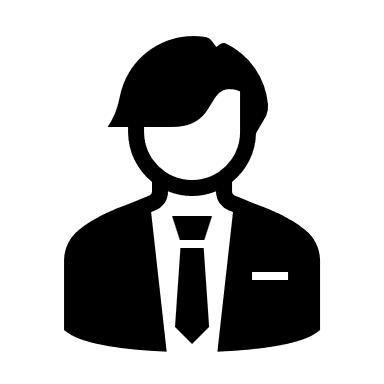 Text
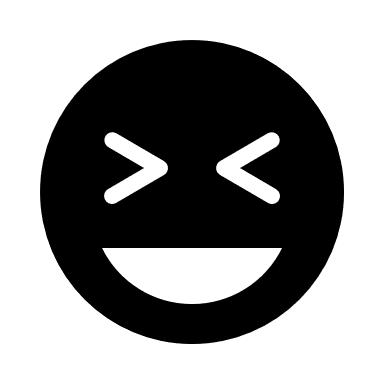 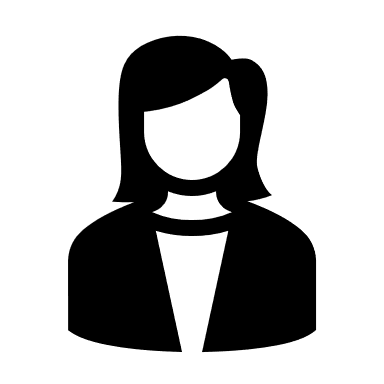 Text
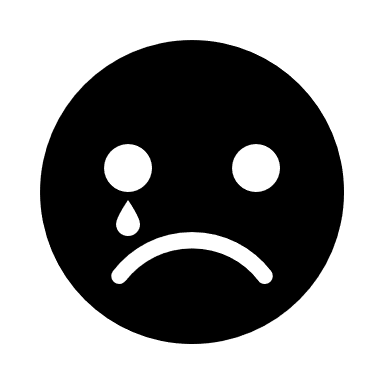 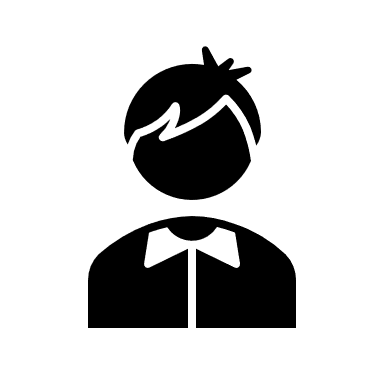 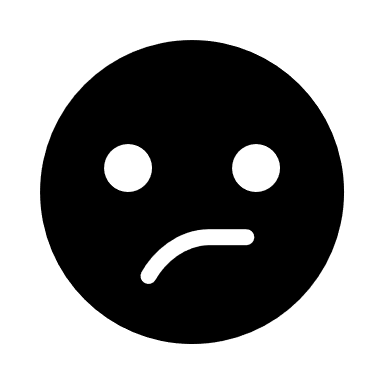 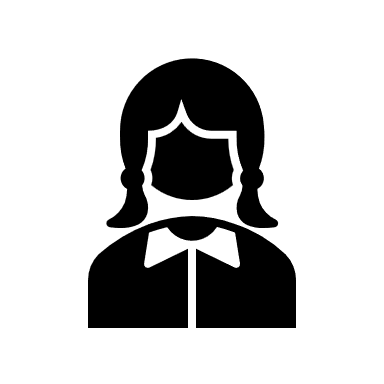 Text
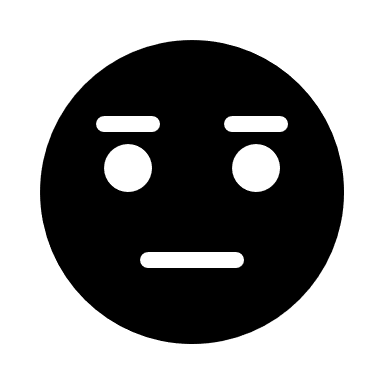 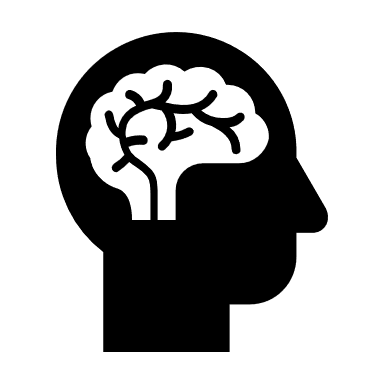 © 2022 Joel Shaul
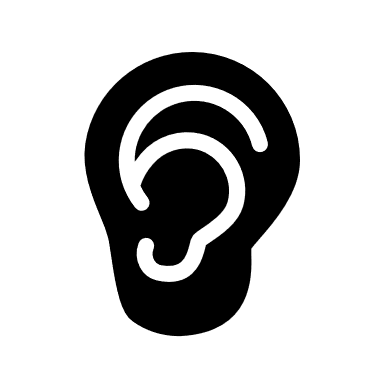 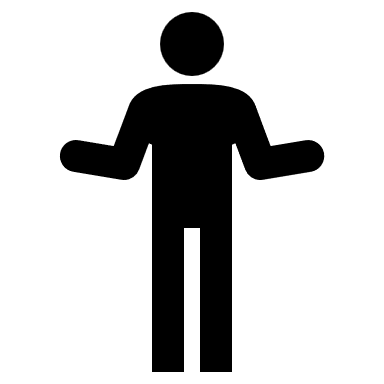 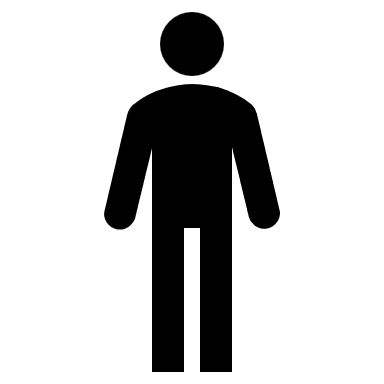 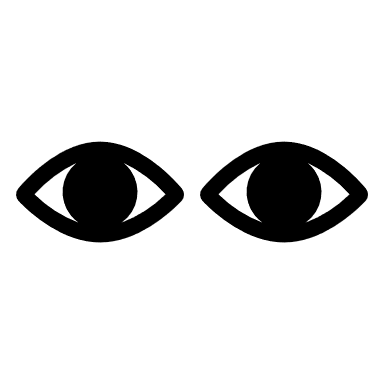 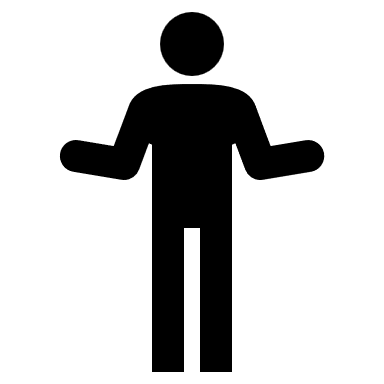 Text
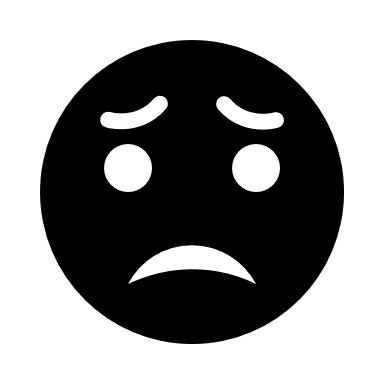 Text
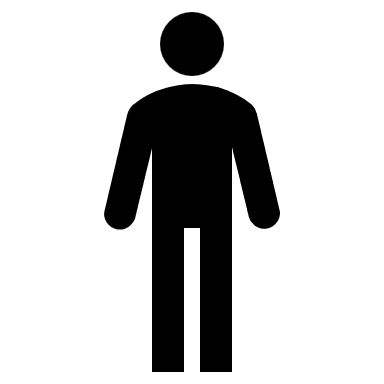 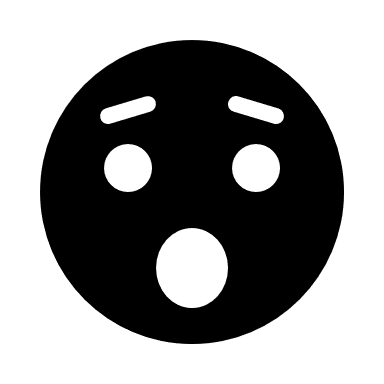 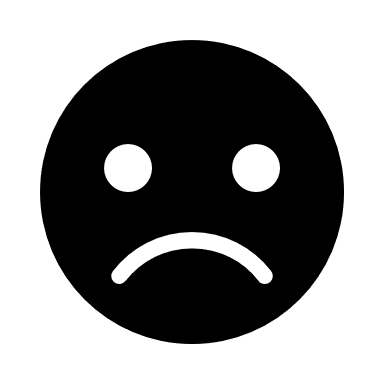 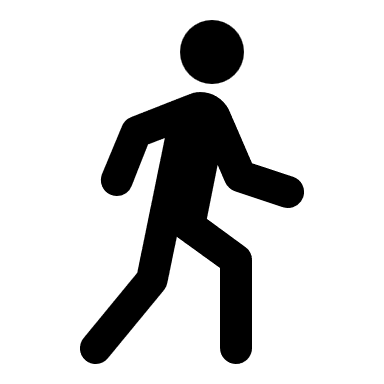 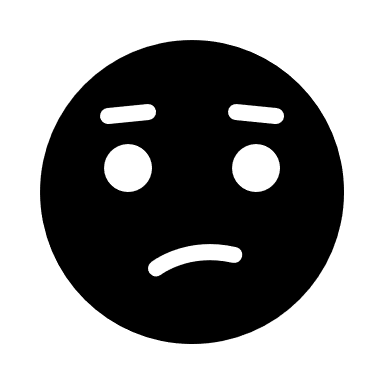 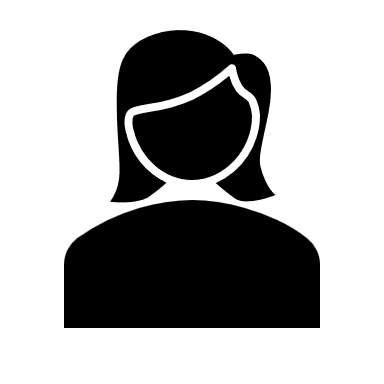 Text
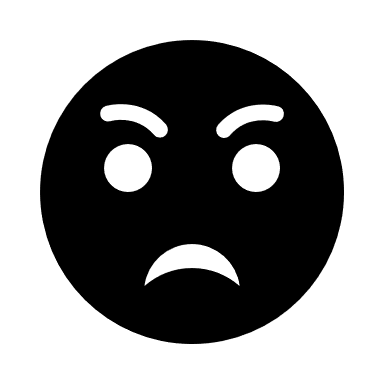 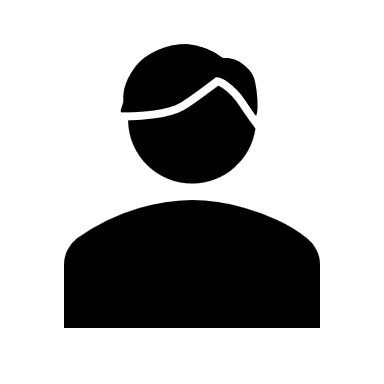 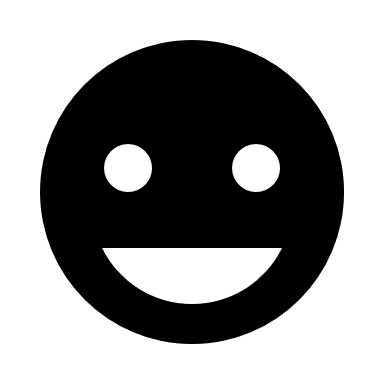 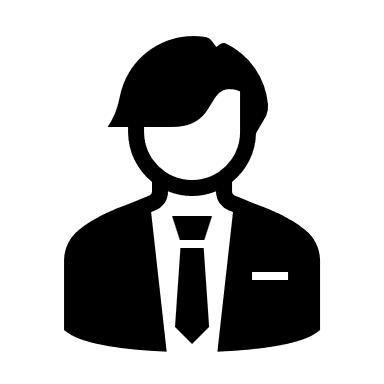 Text
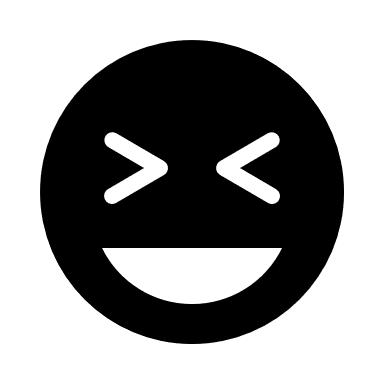 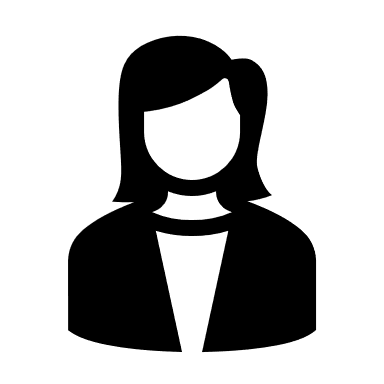 Text
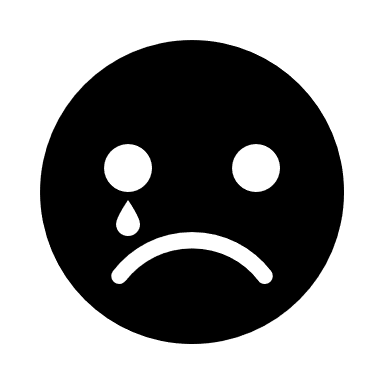 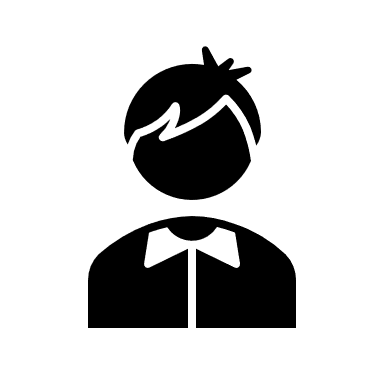 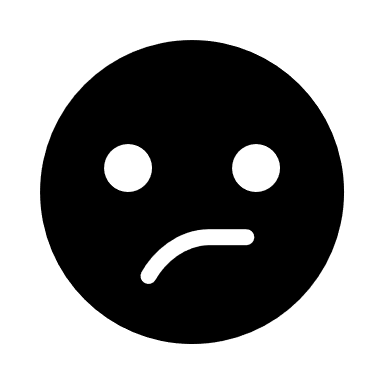 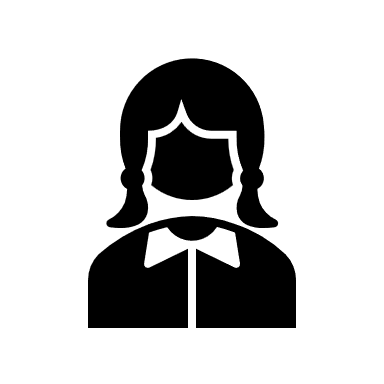 Text
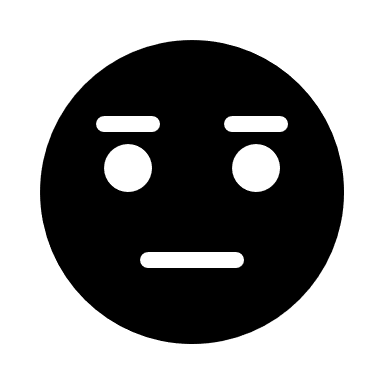 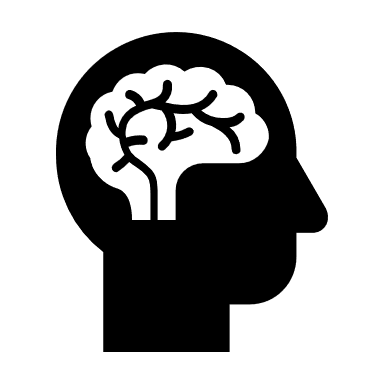 © 2022 Joel Shaul
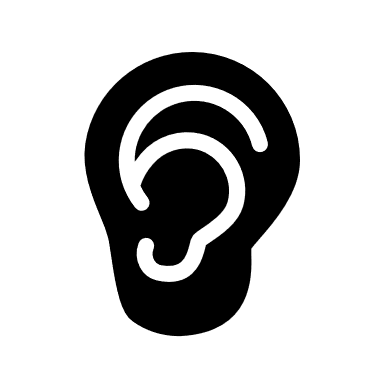 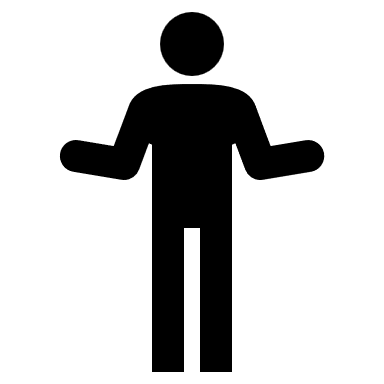 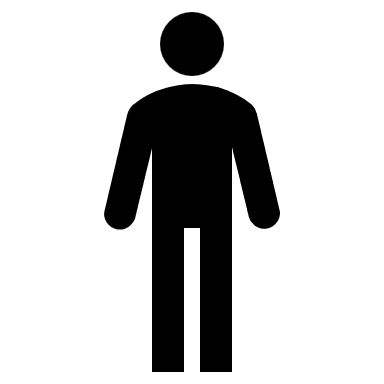 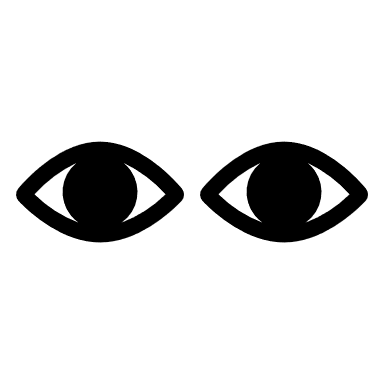 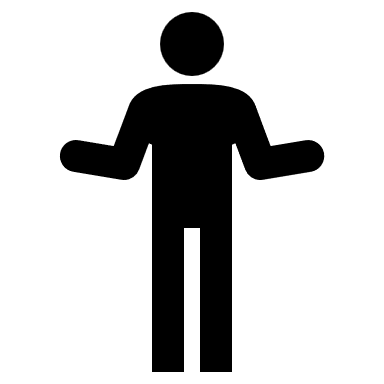 Text
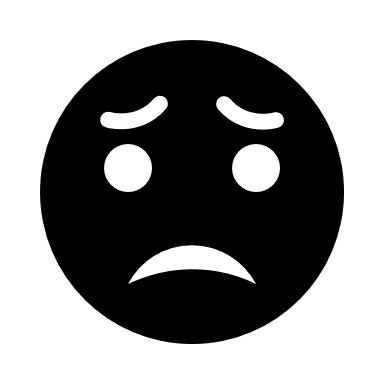 Text
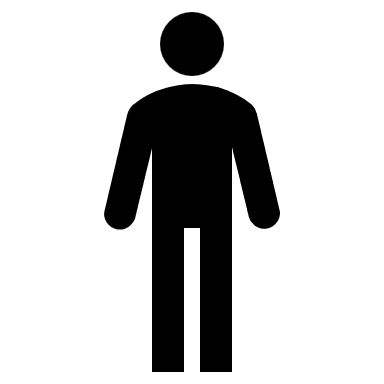 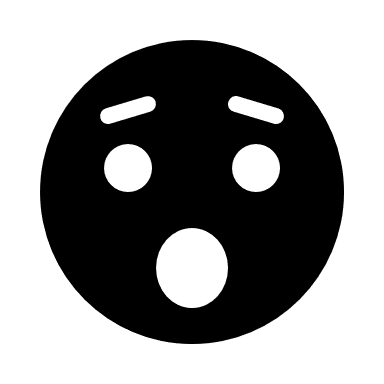 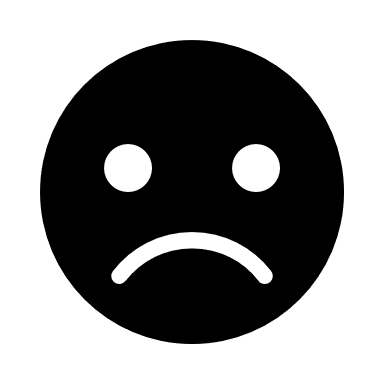 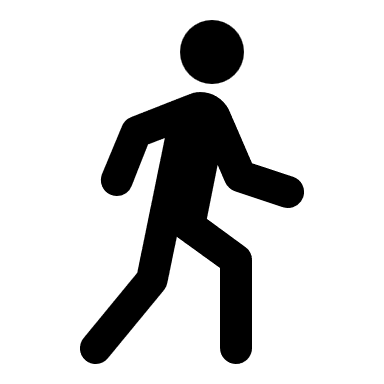 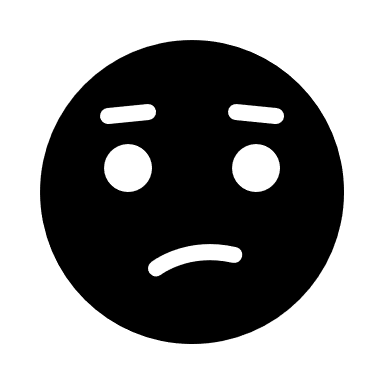 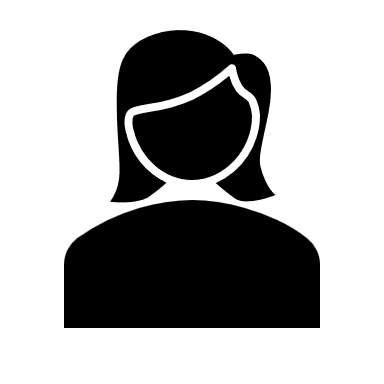 Text
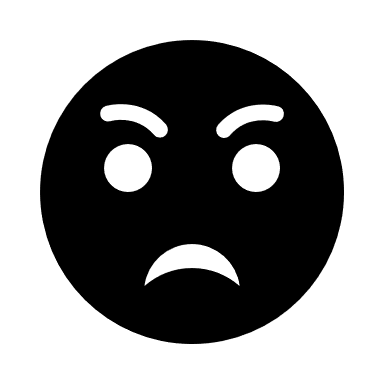 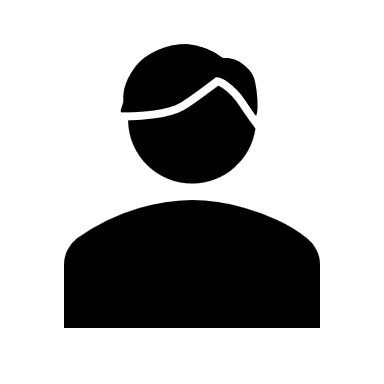 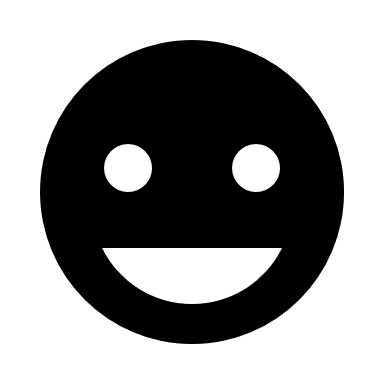 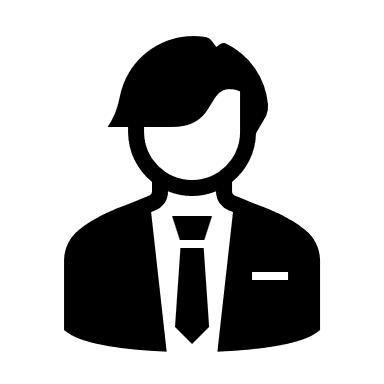 Text
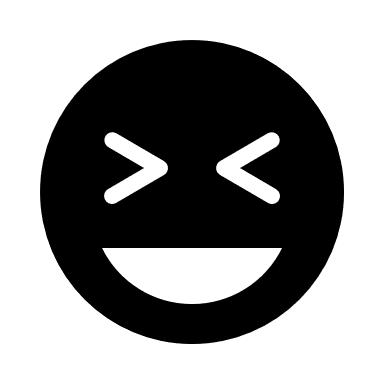 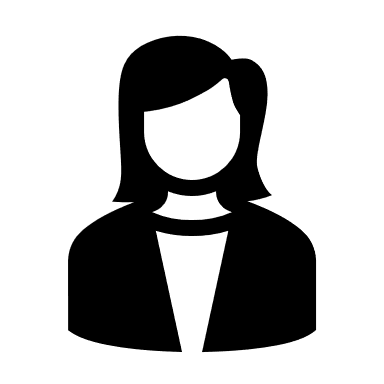 Text
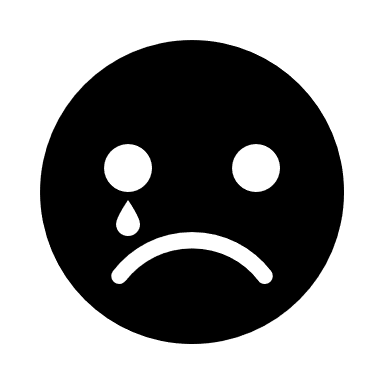 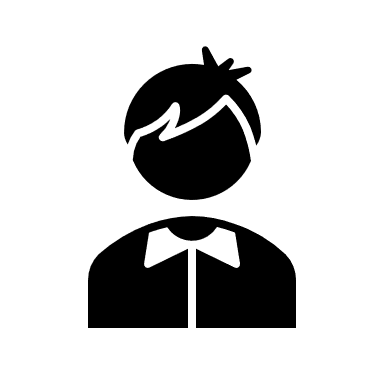 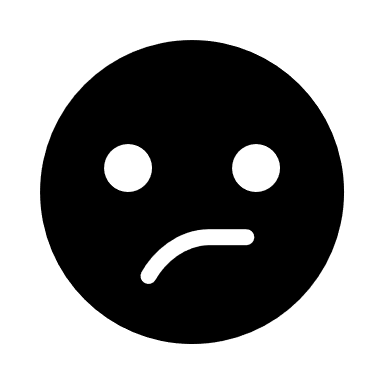 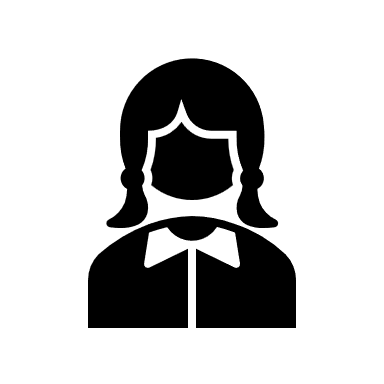 Text
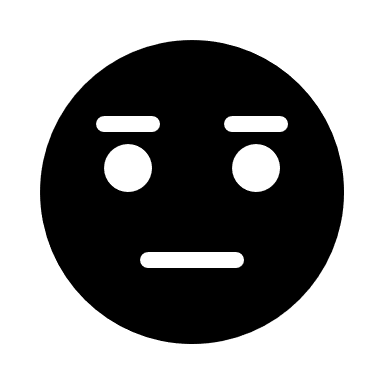 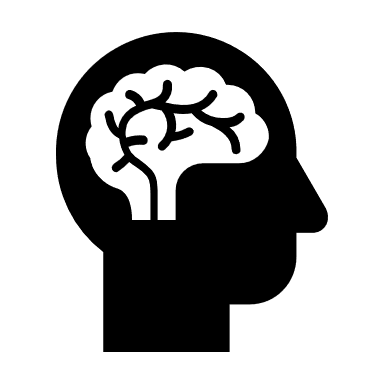 © 2022 Joel Shaul
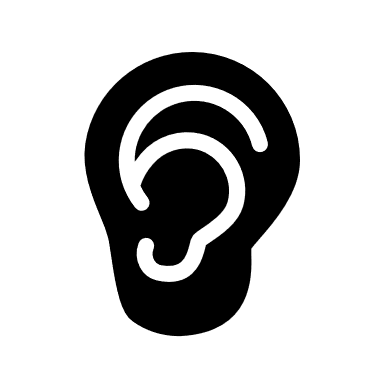 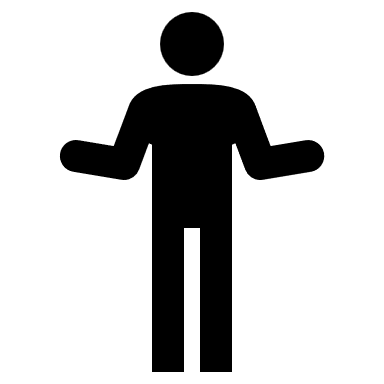 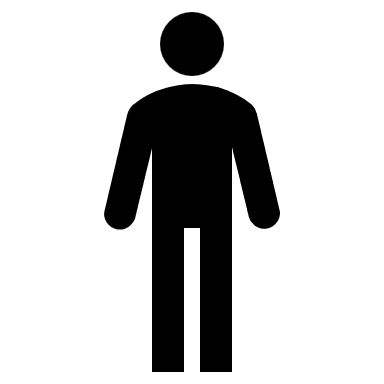 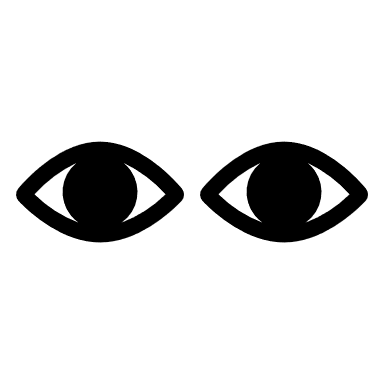 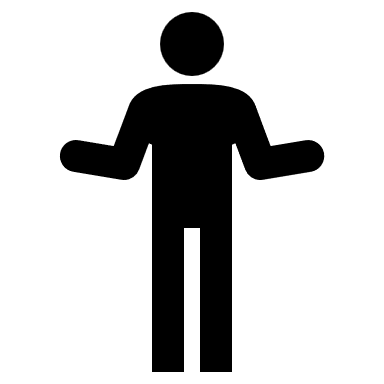 Text
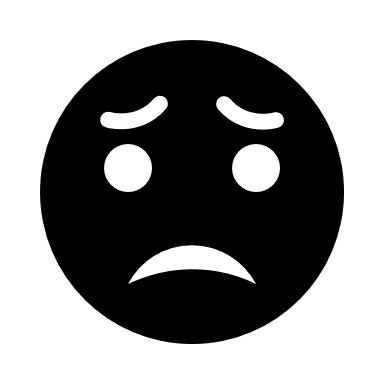 Text
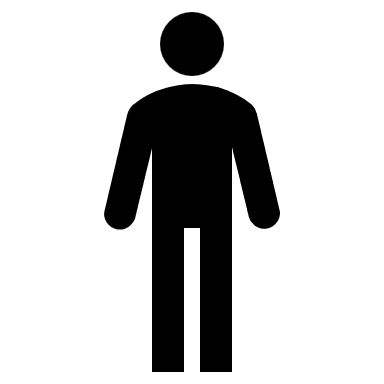 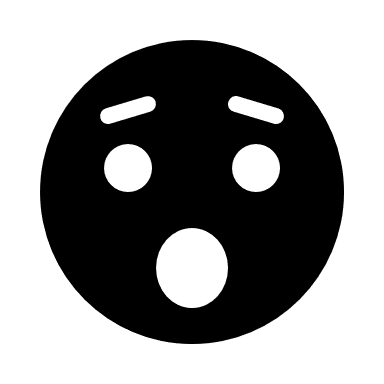 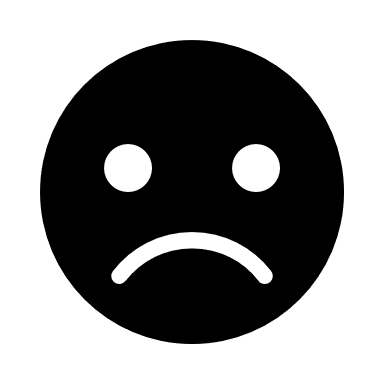 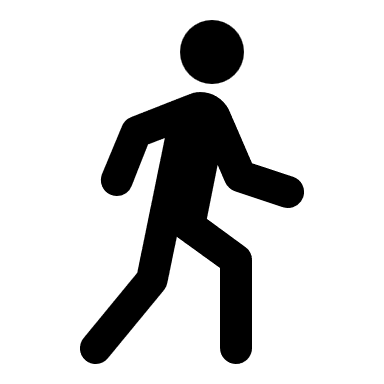 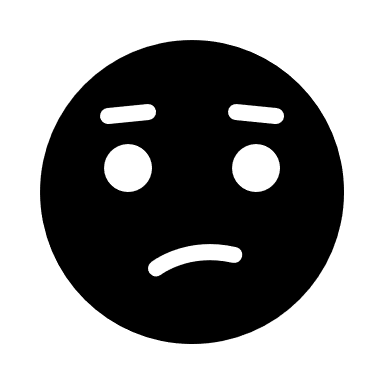 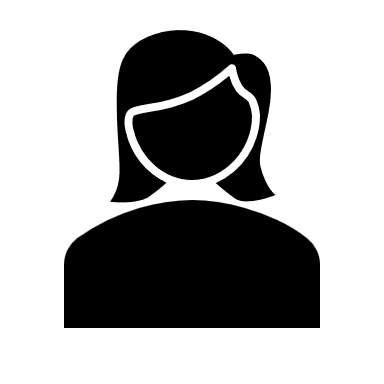 Text
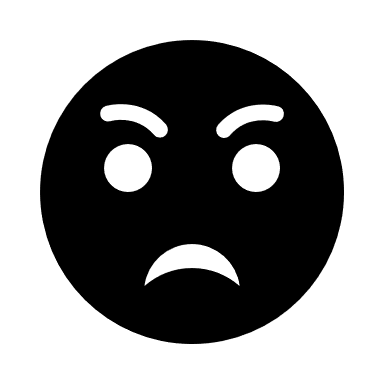 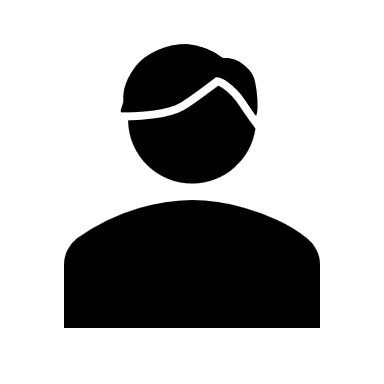 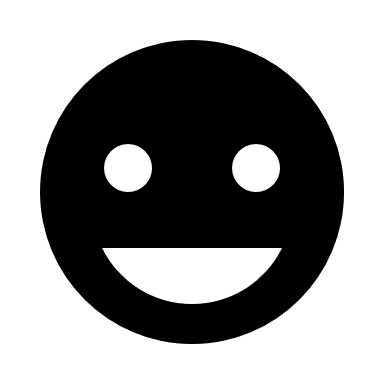 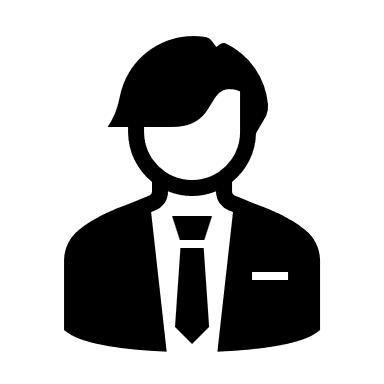 Text
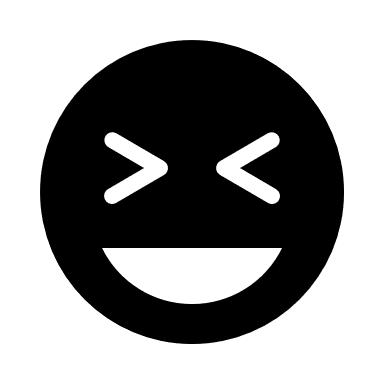 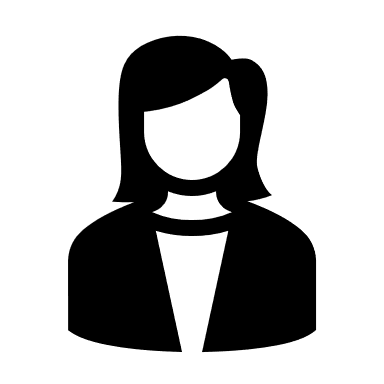 Text
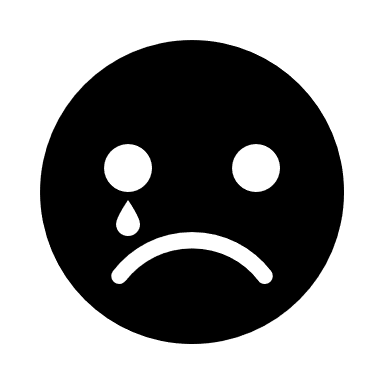 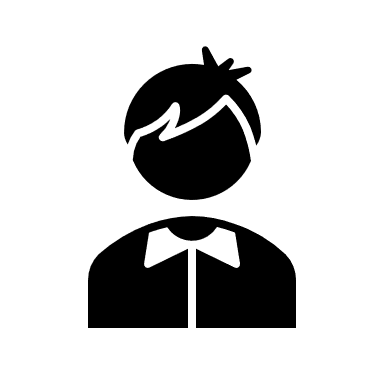 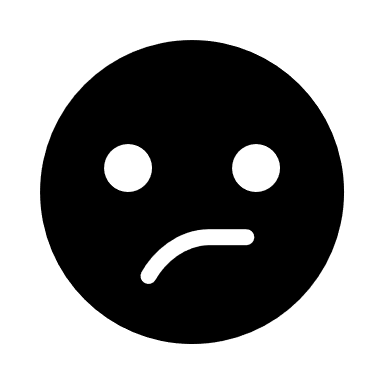 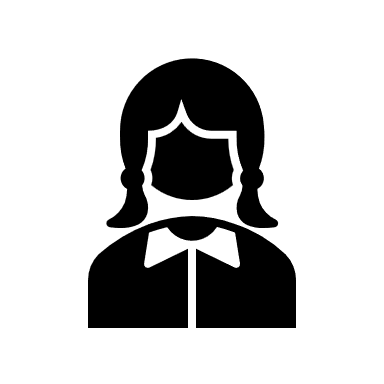 Text
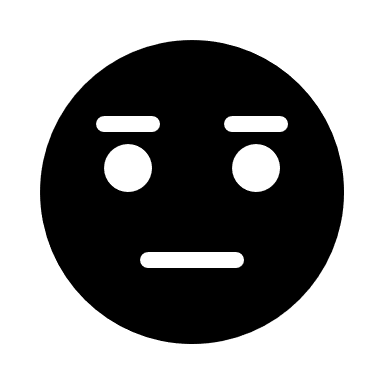 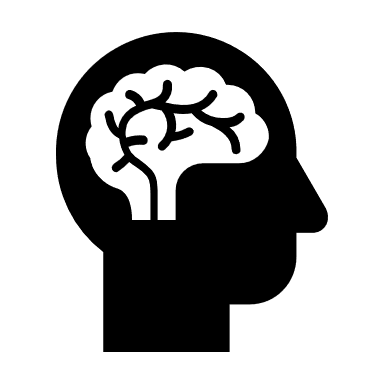 © 2022 Joel Shaul
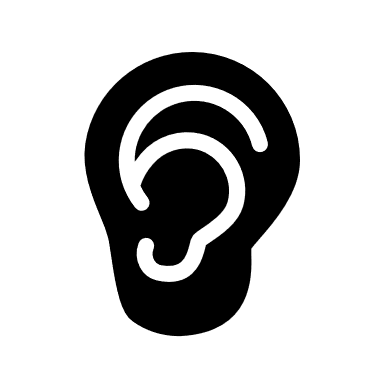 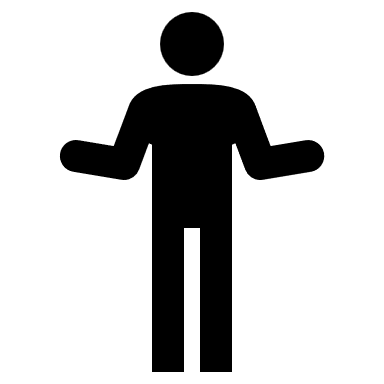 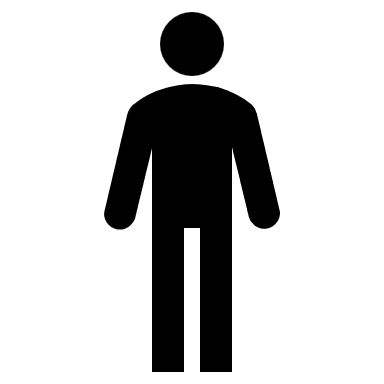 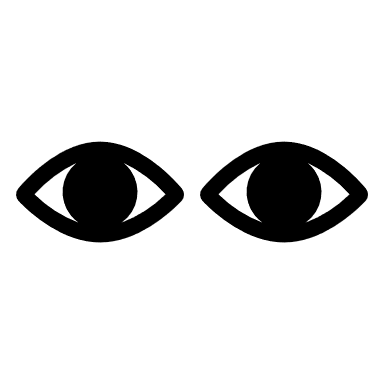 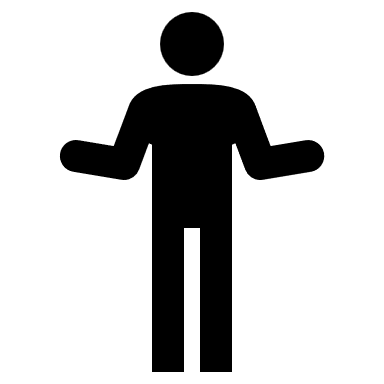 Text
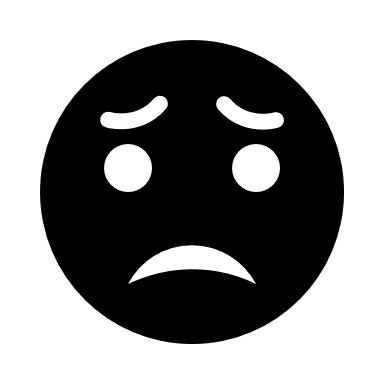 Text
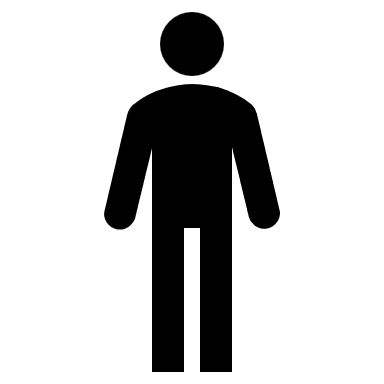 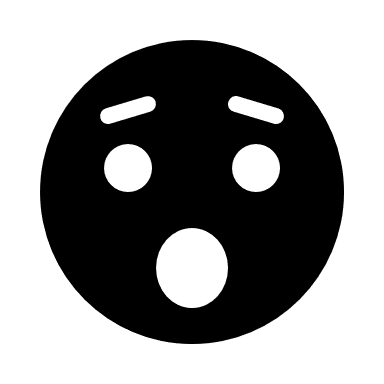 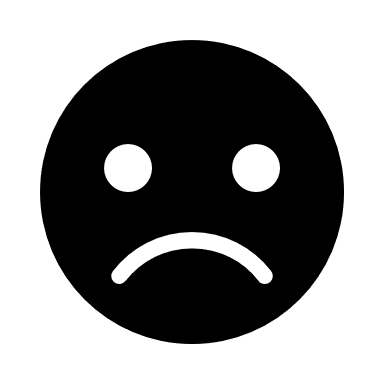 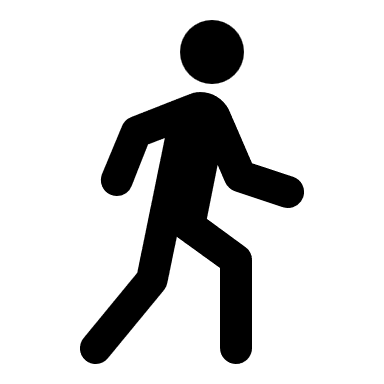 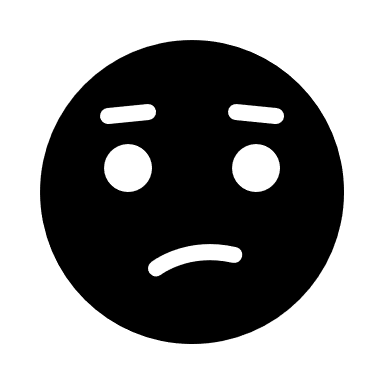 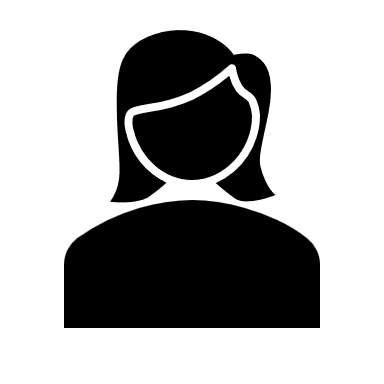 Text
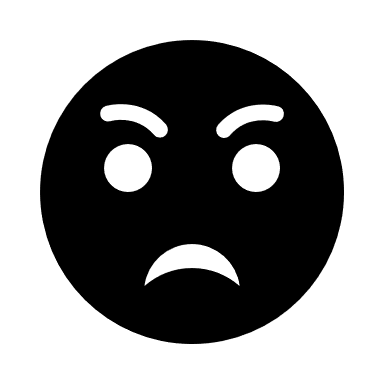 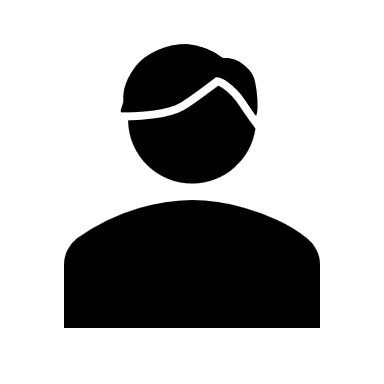 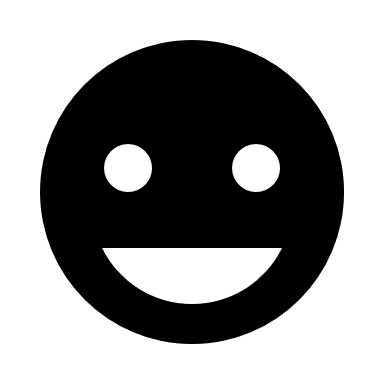 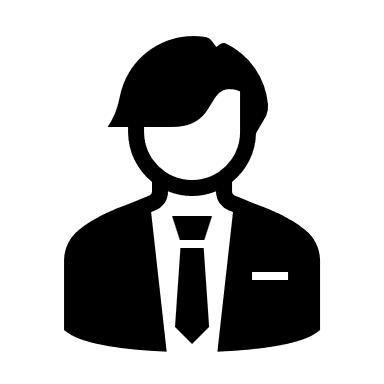 Text
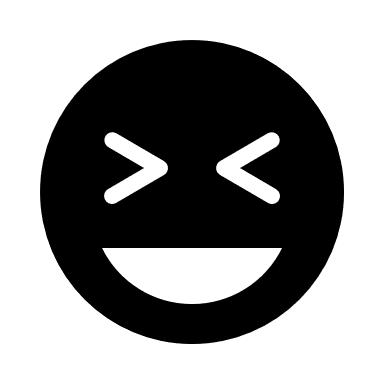 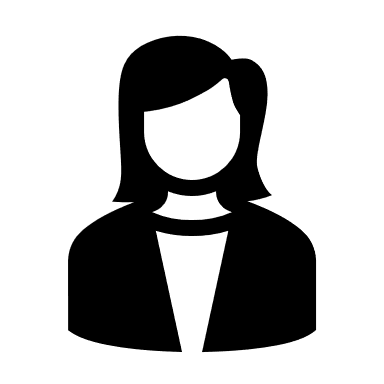 Text
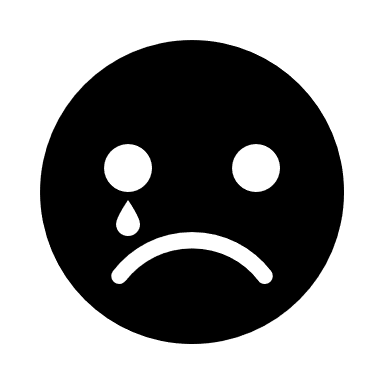 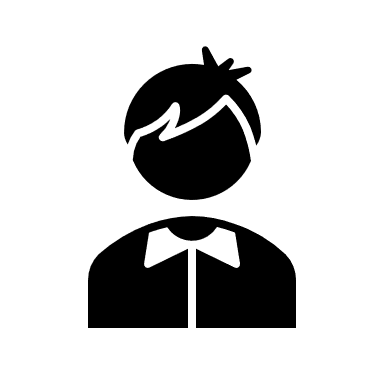 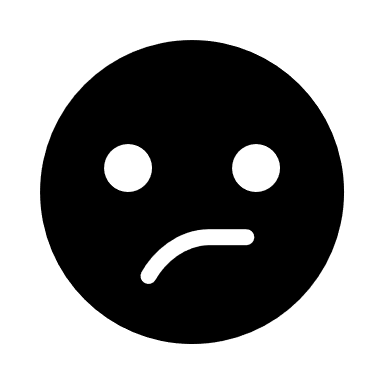 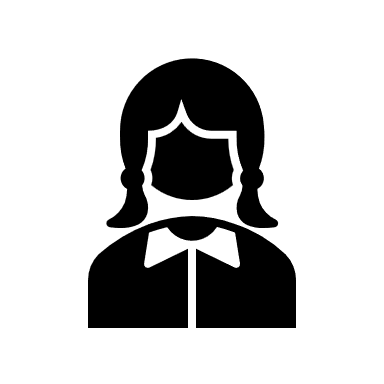 Text
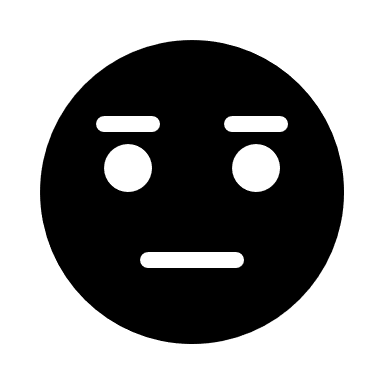 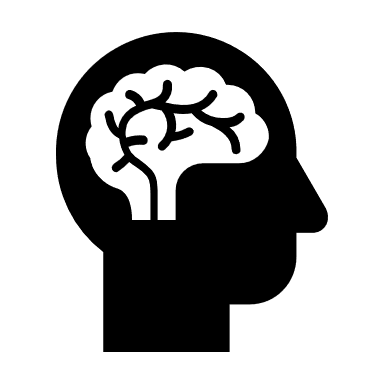 © 2022 Joel Shaul
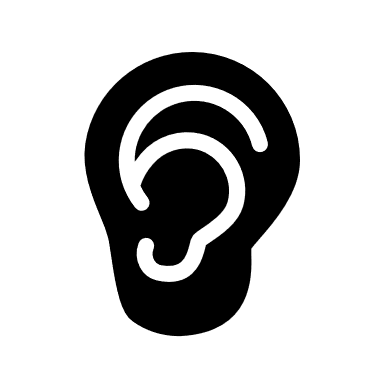 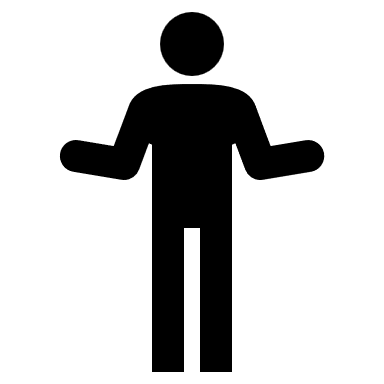 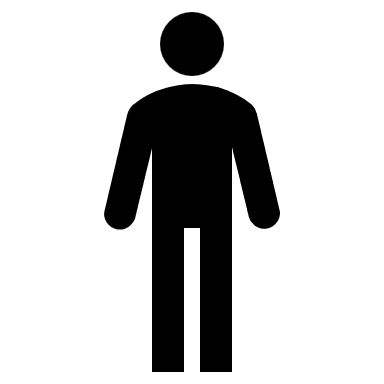 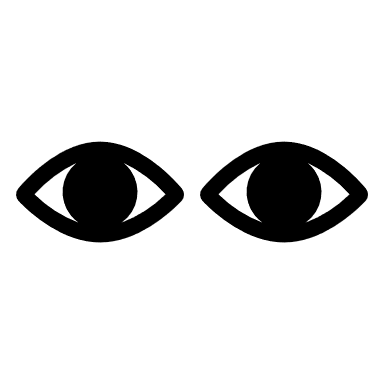 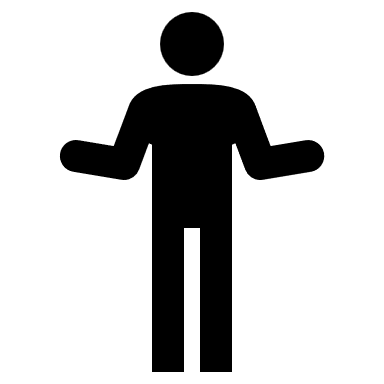 Text
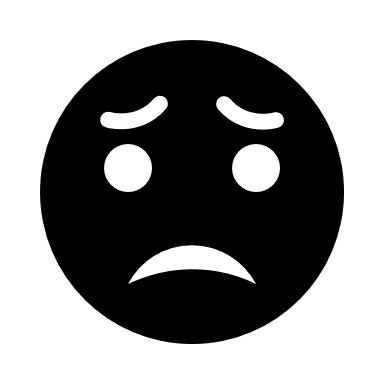 Text
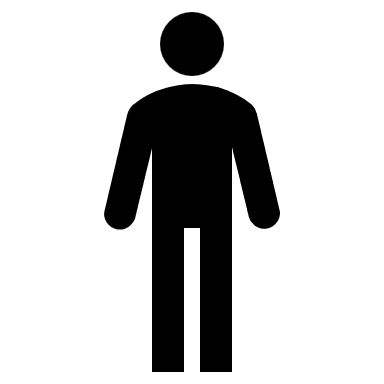 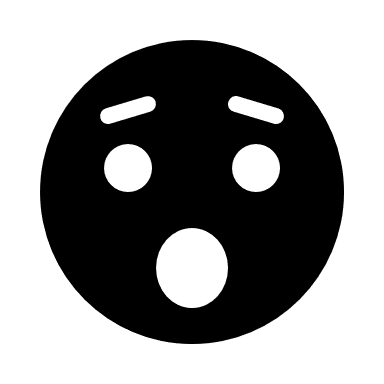 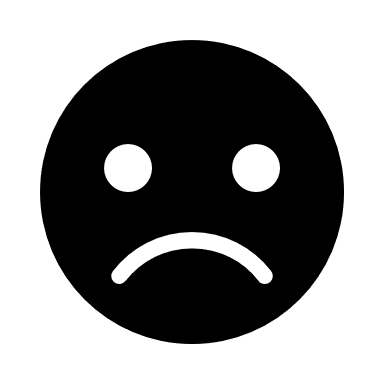 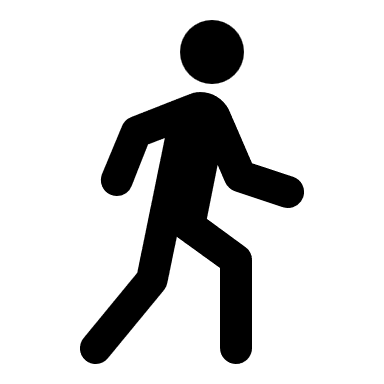 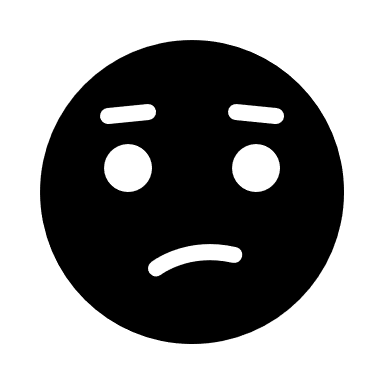 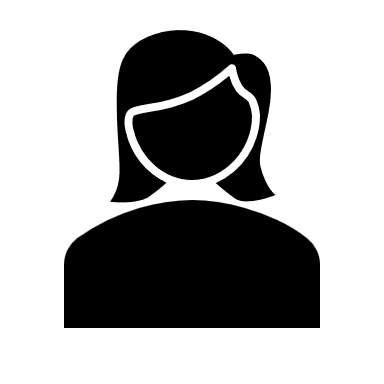 Text
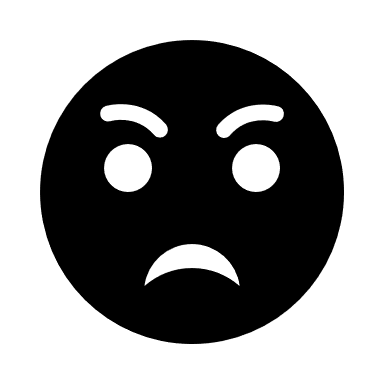 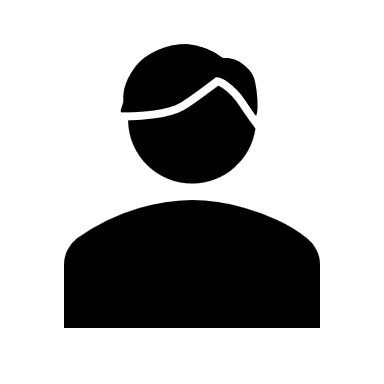 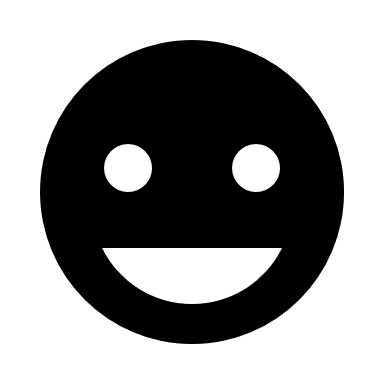 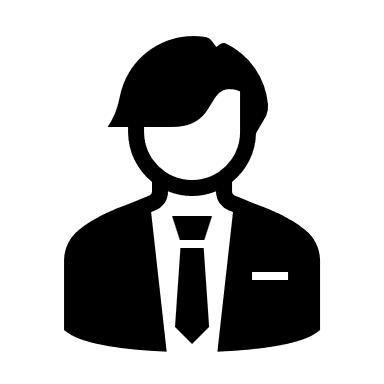 Text
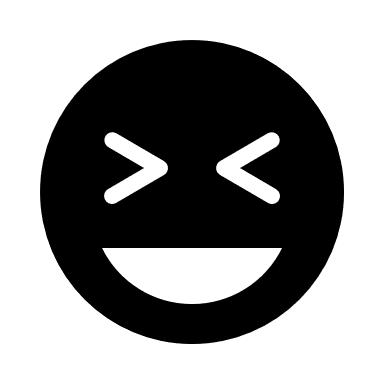 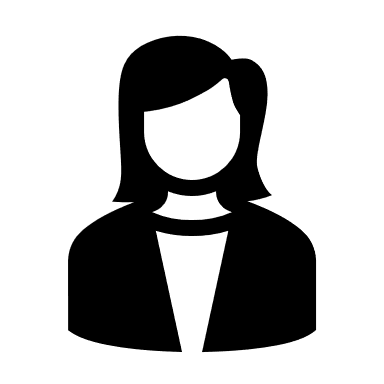 Text
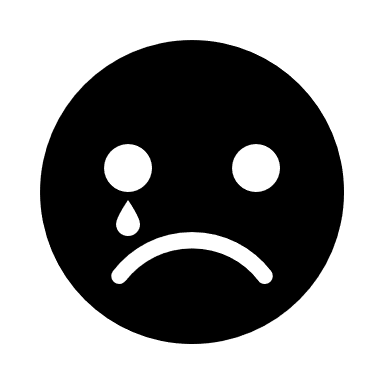 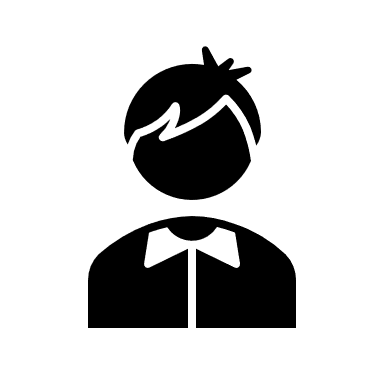 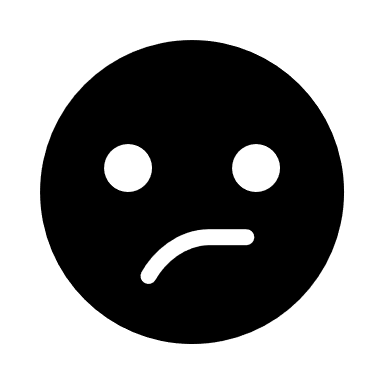 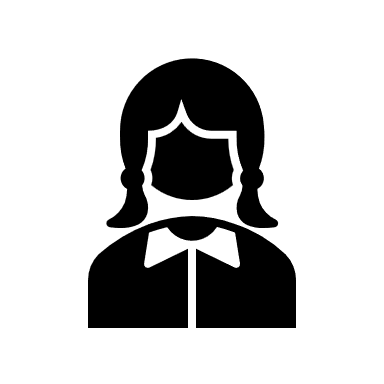 Text
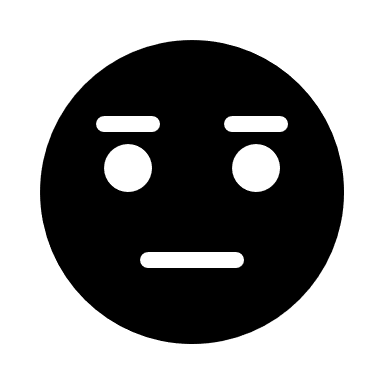 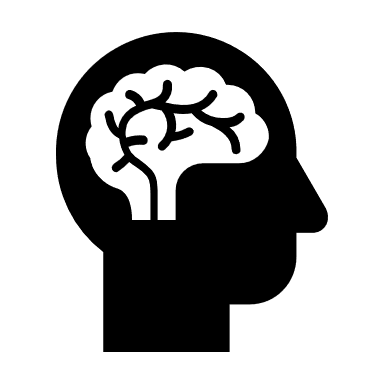 © 2022 Joel Shaul
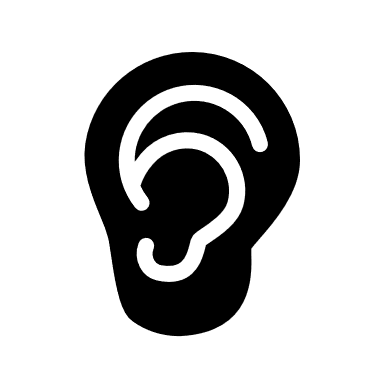 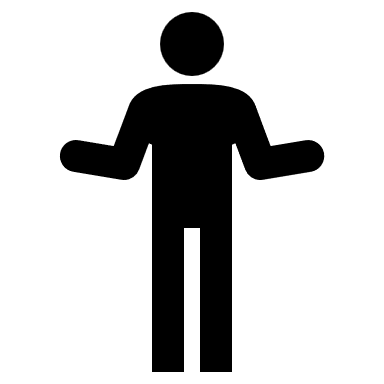 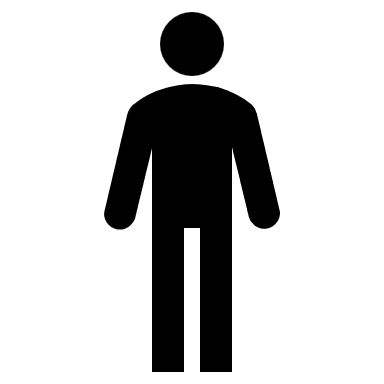 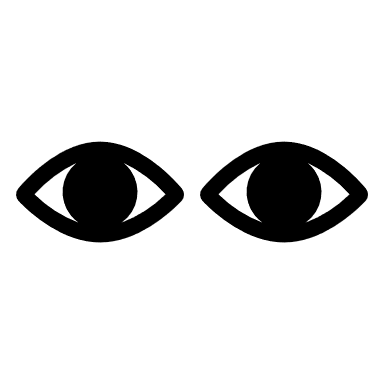 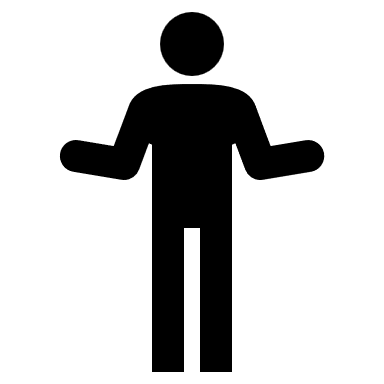 Text
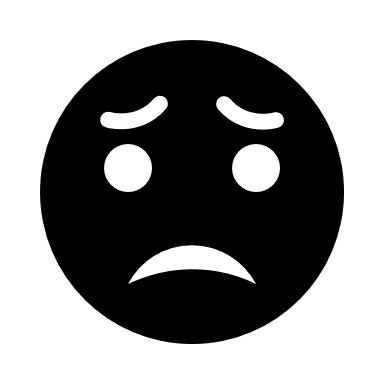 Text
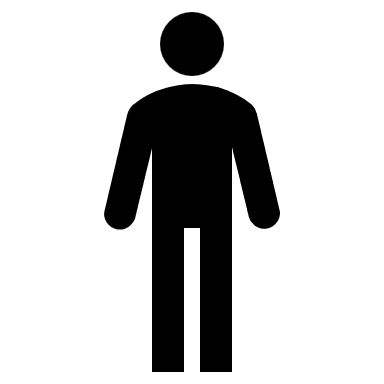 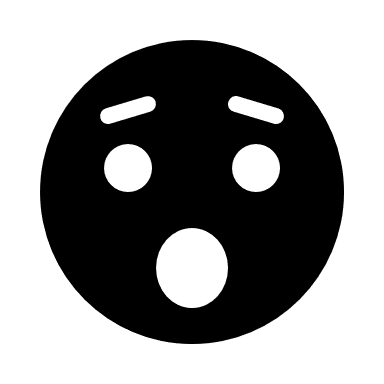 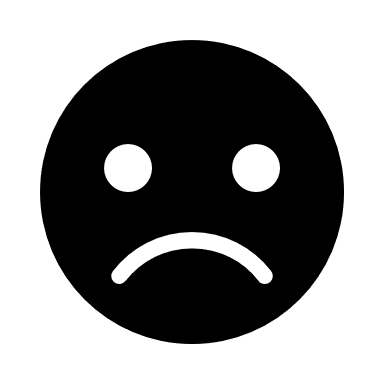 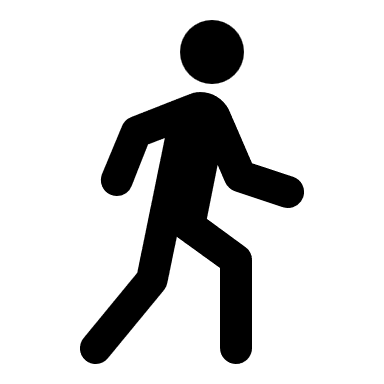 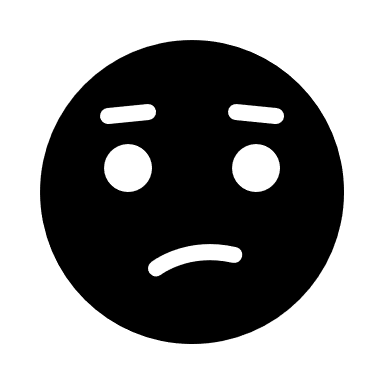 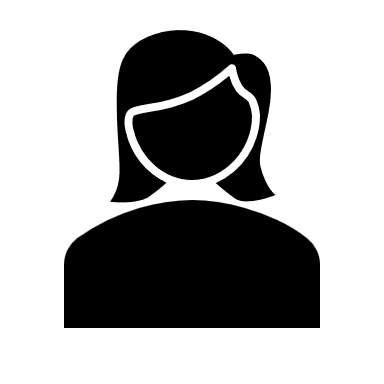 Text
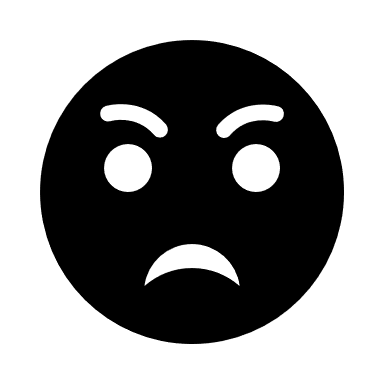 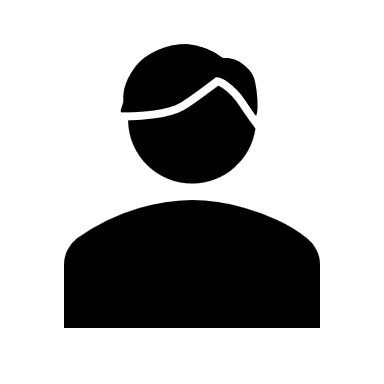 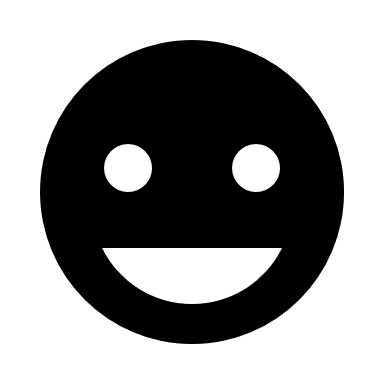 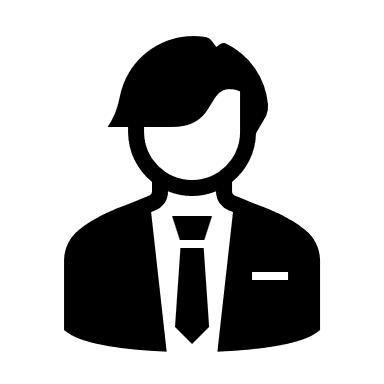 Text
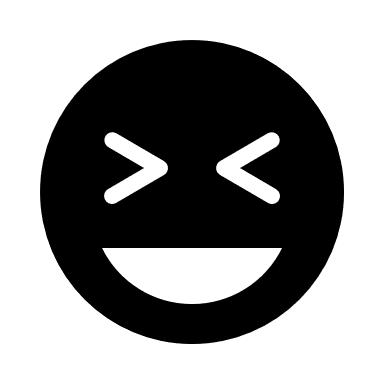 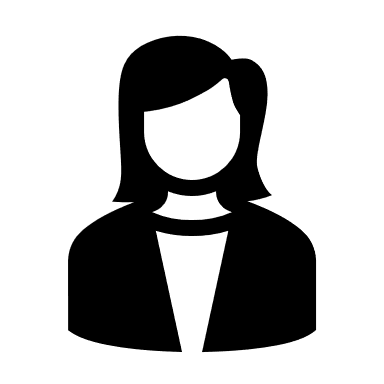 Text
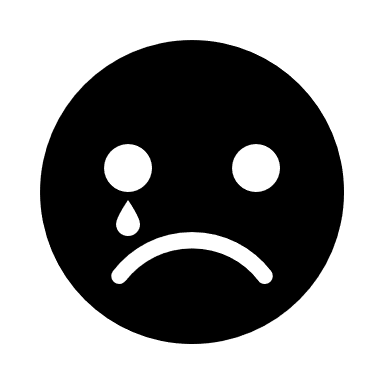 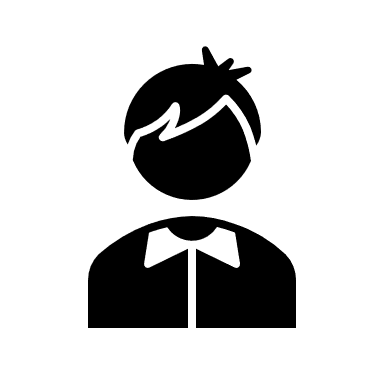 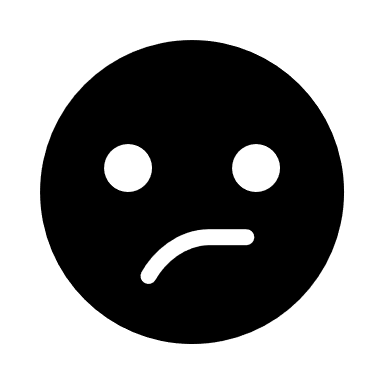 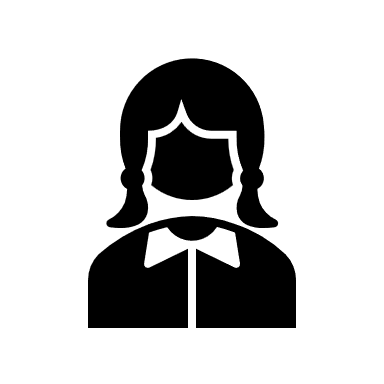 Text
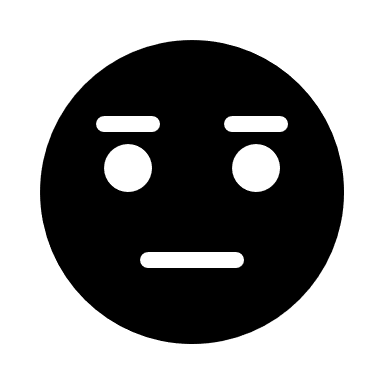 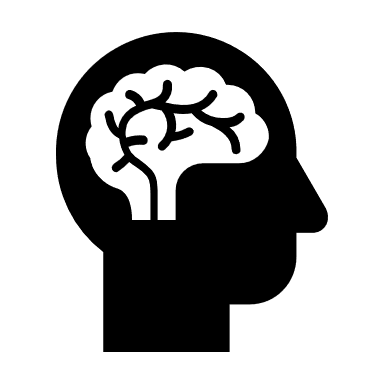 © 2022 Joel Shaul
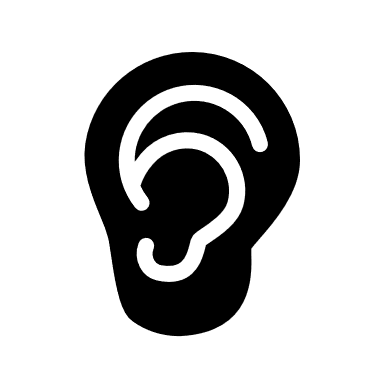 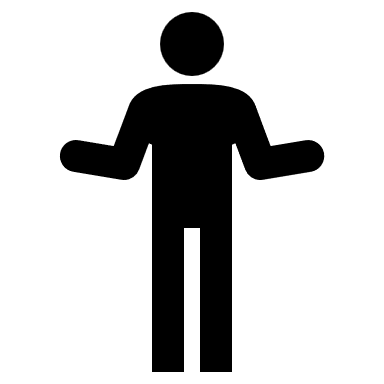 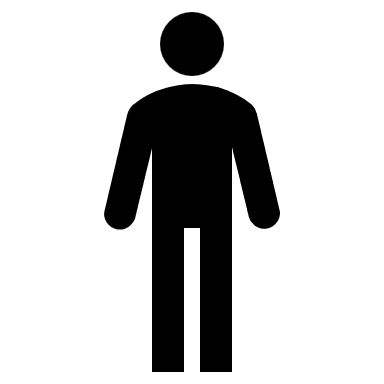 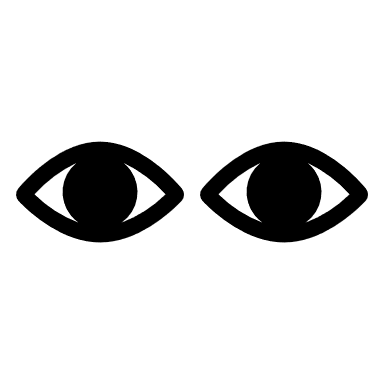 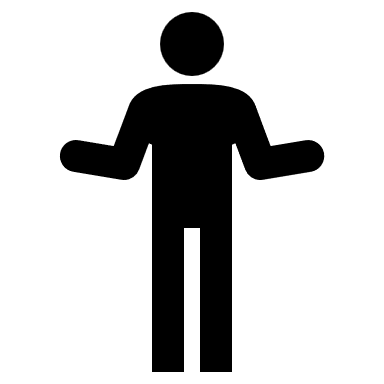 Text
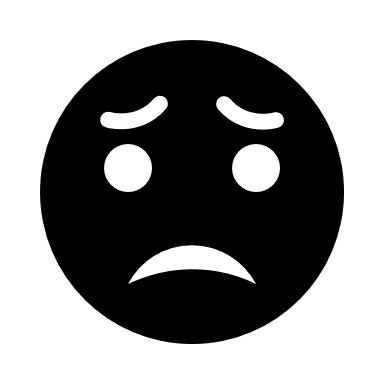 Text
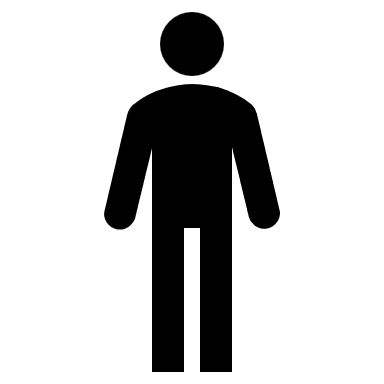 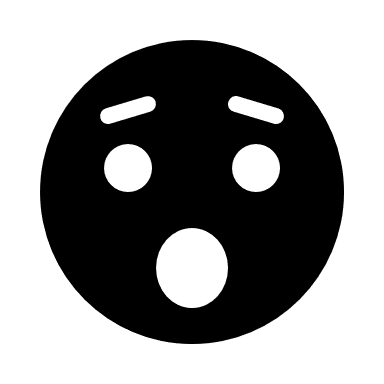 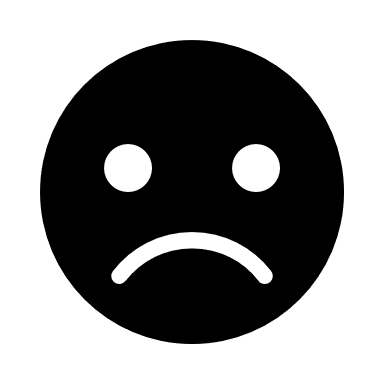 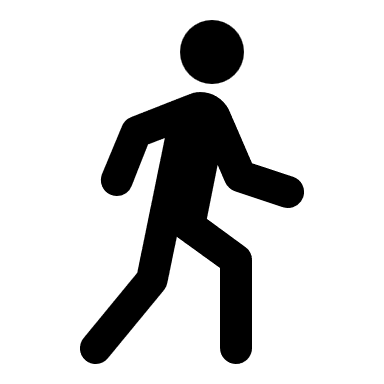 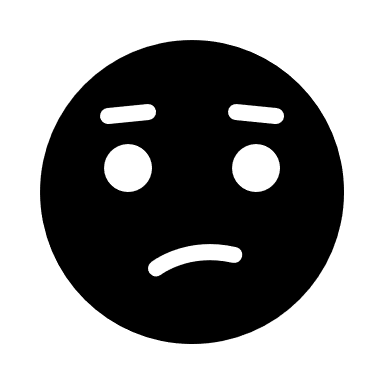 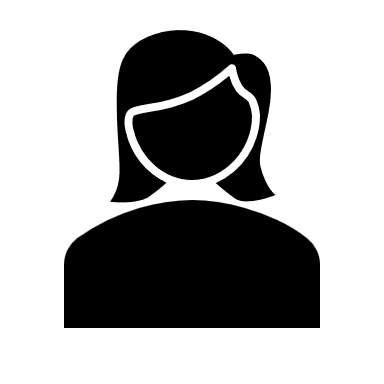 Text
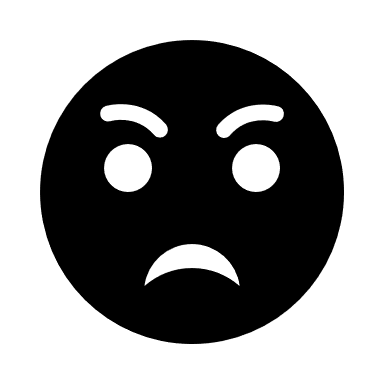 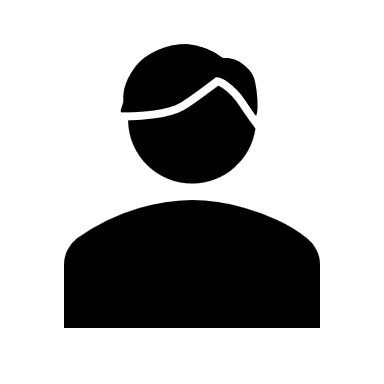 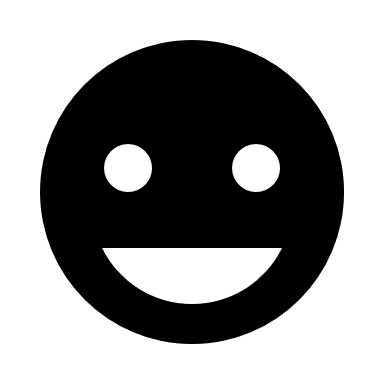 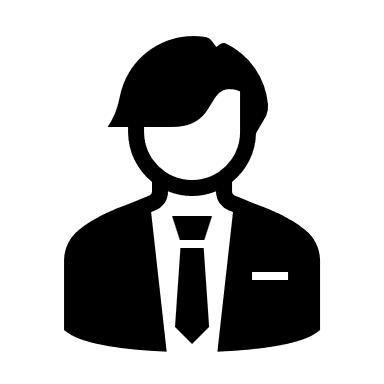 Text
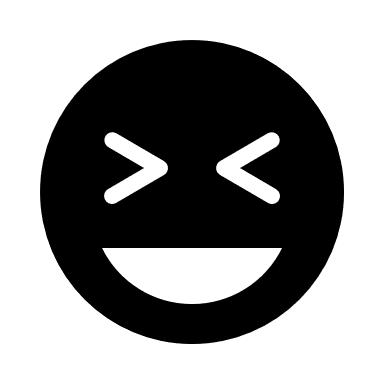 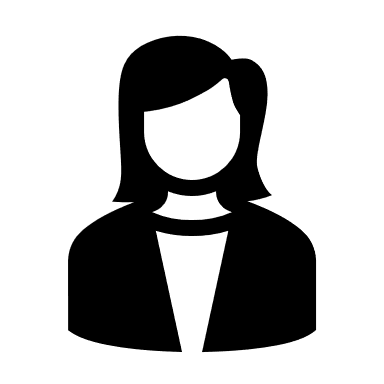 Text
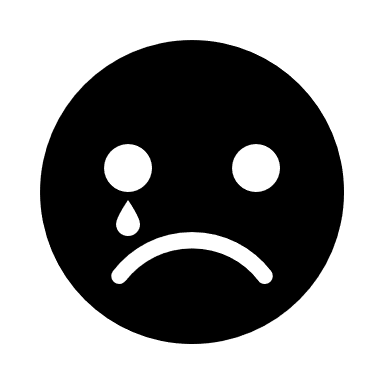 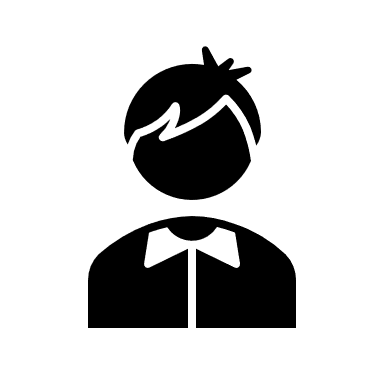 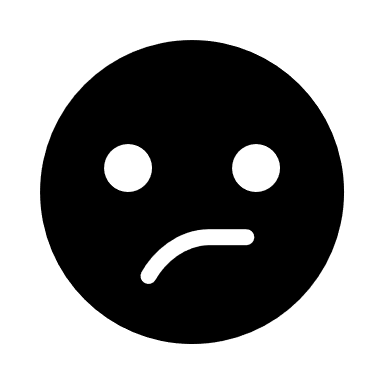 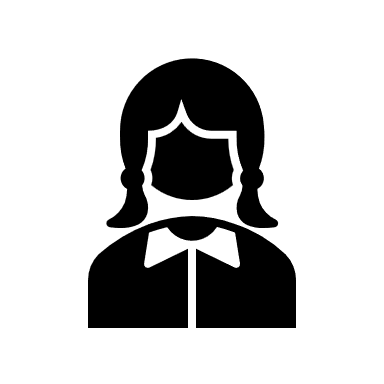 Text
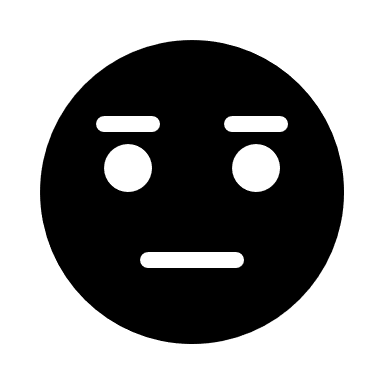 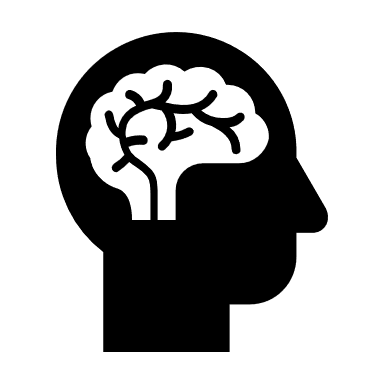 © 2022 Joel Shaul
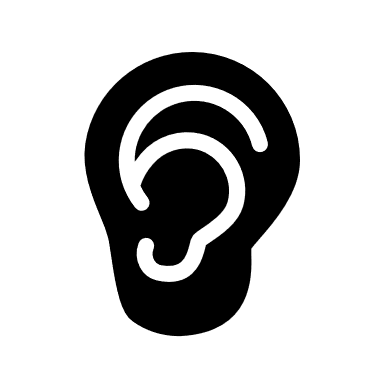 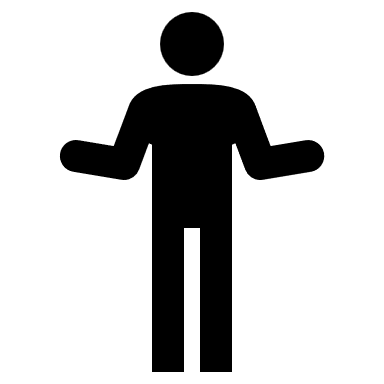 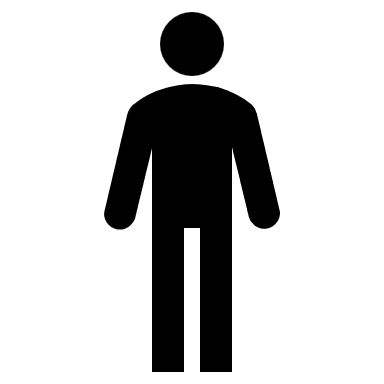 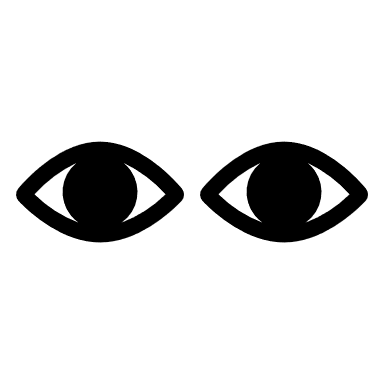 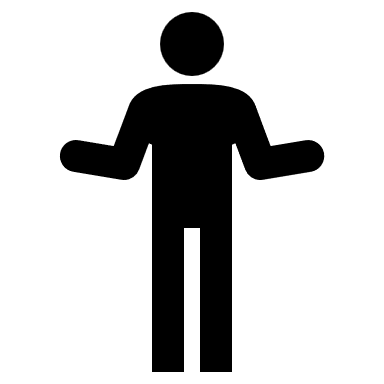 Text
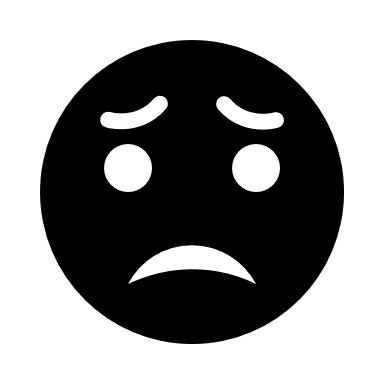 Text
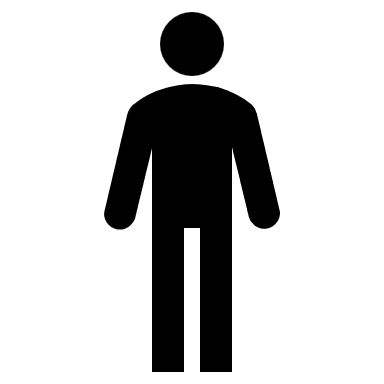 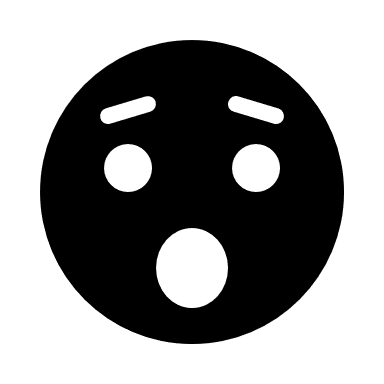 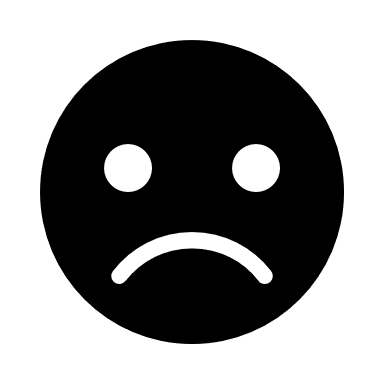 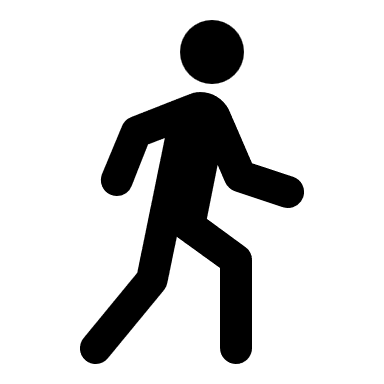 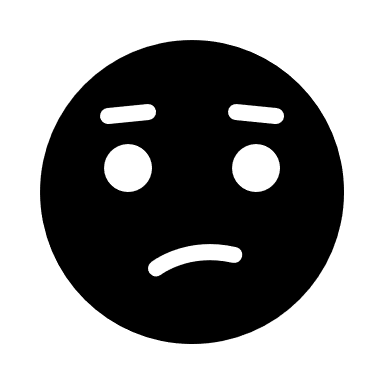 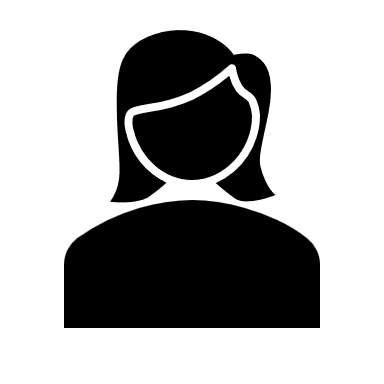 Text
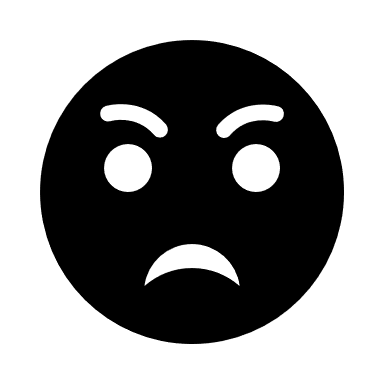 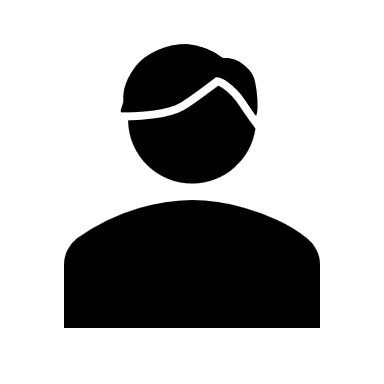 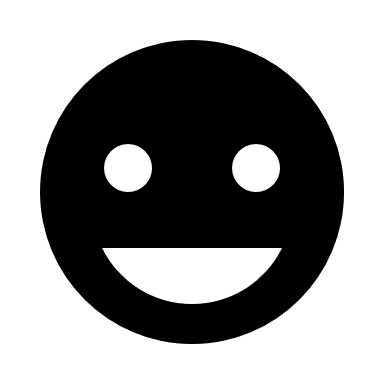 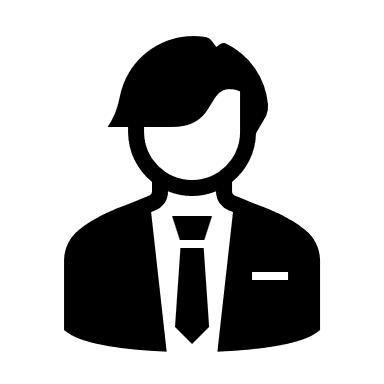 Text
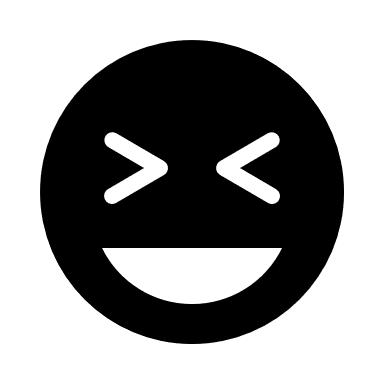 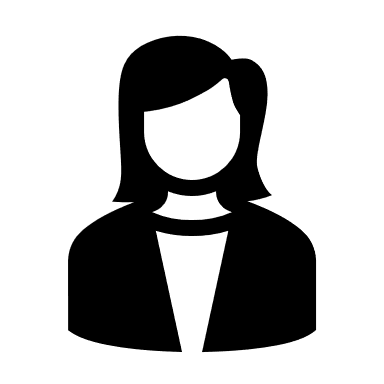 Text
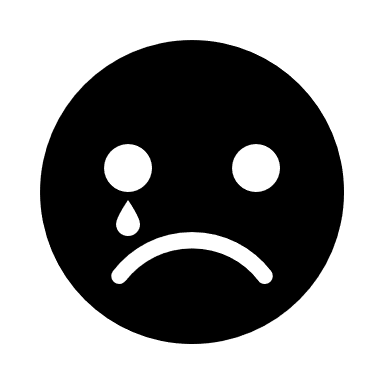 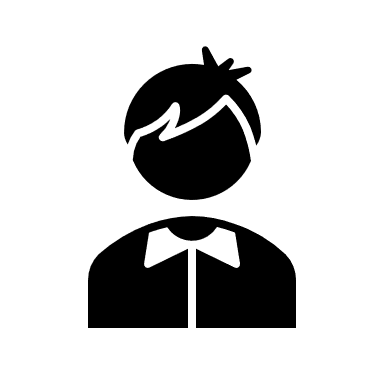 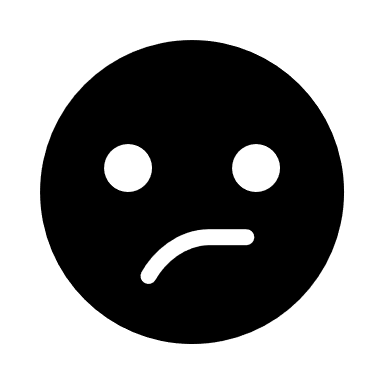 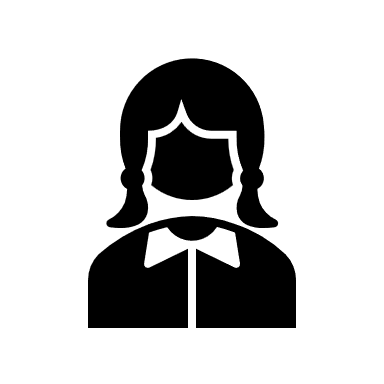 Text
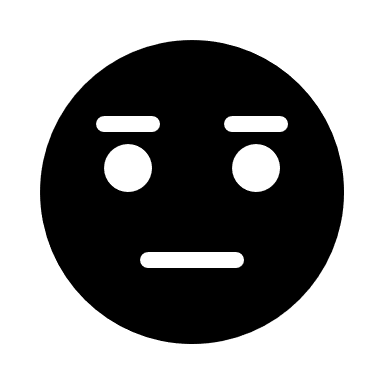 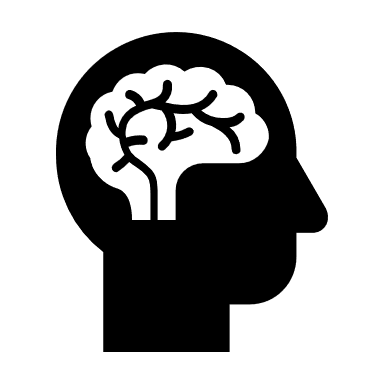 © 2022 Joel Shaul
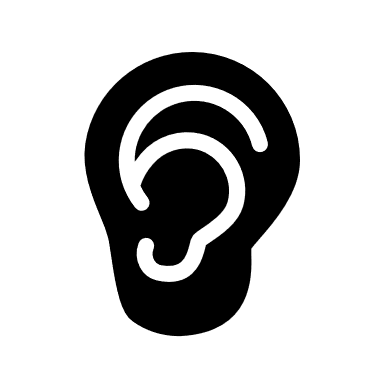 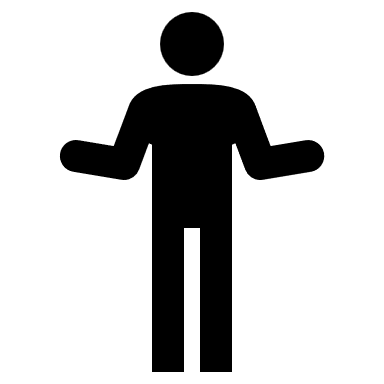 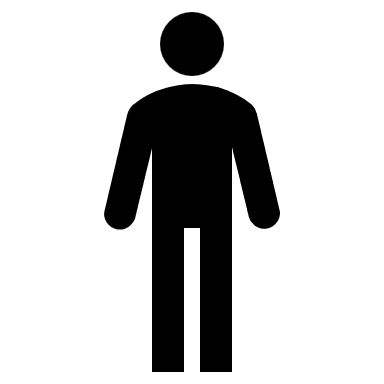 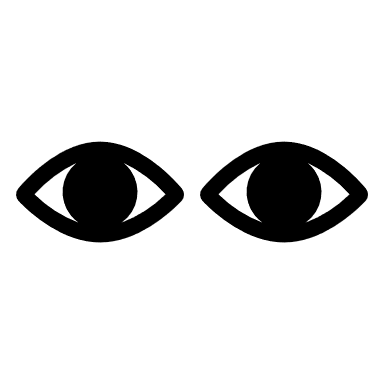 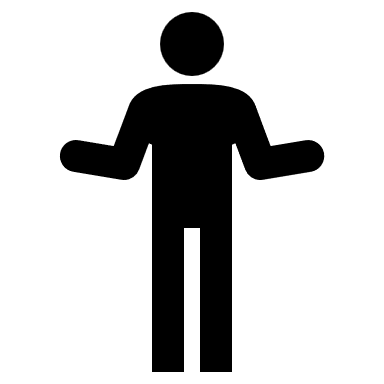 Text
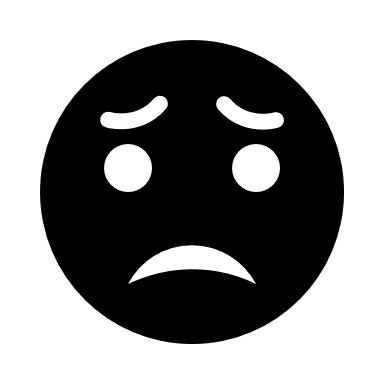 Text
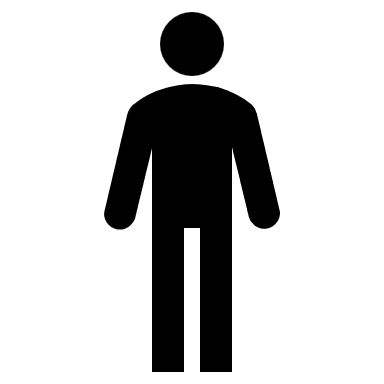 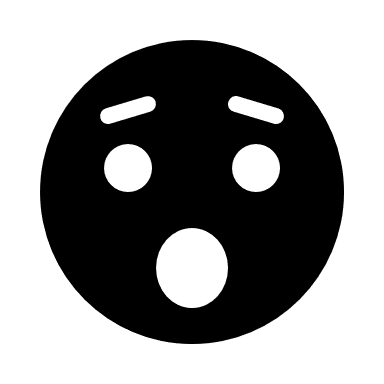 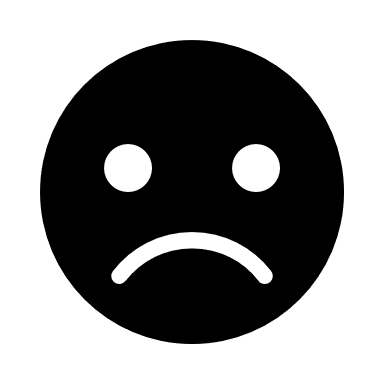 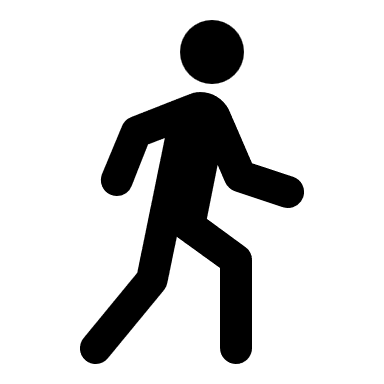 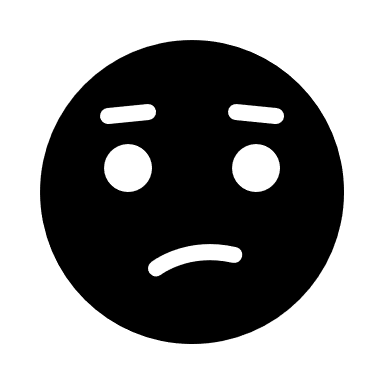 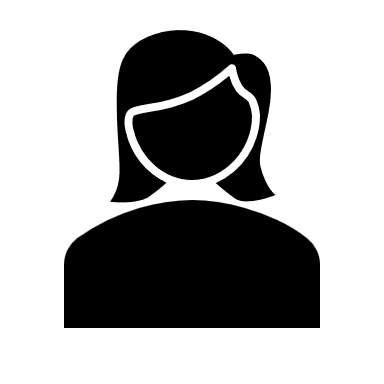 Text
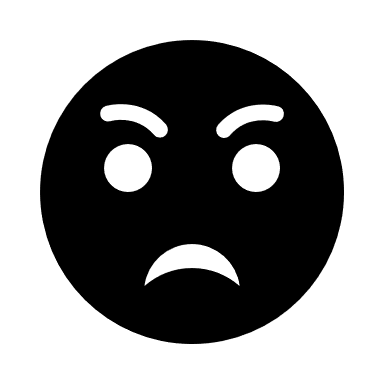 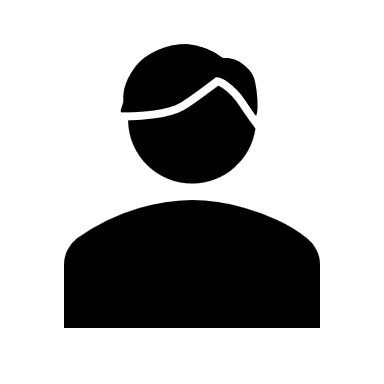 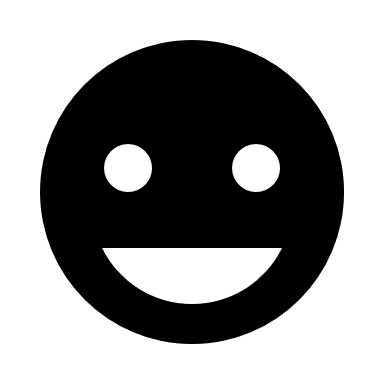 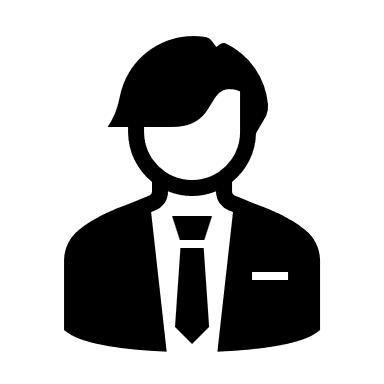 Text
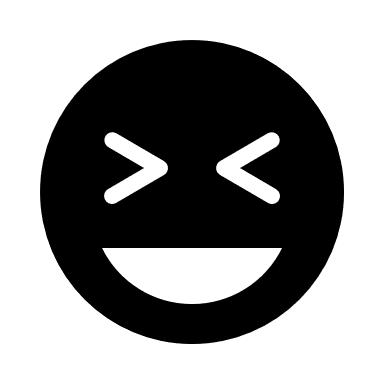 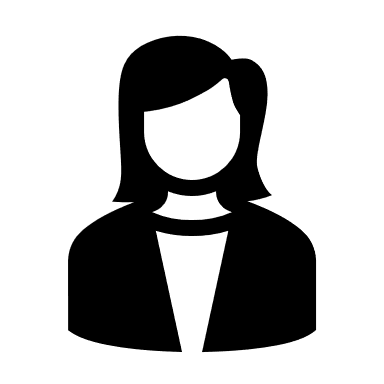 Text
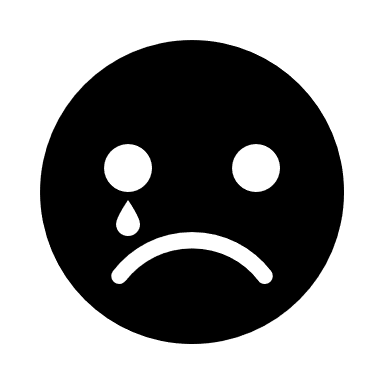 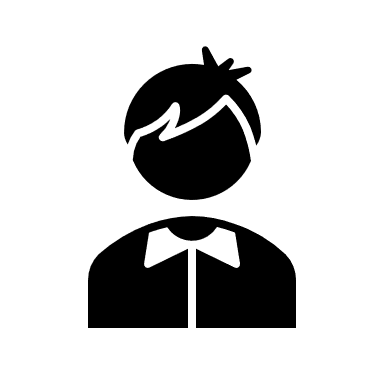 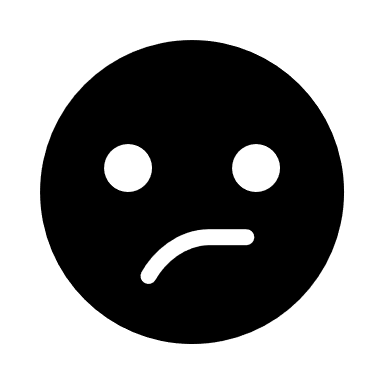 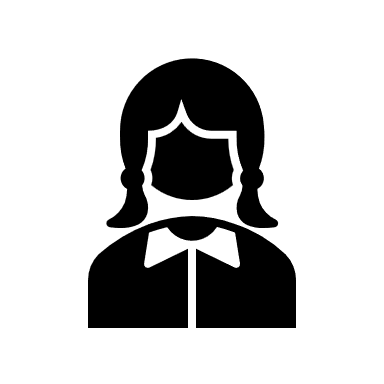 Text
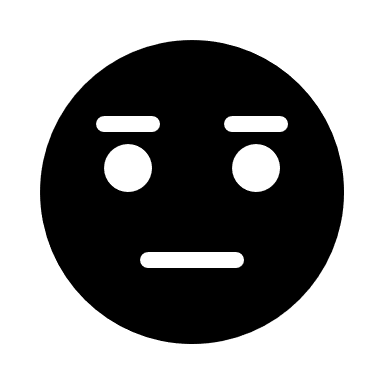 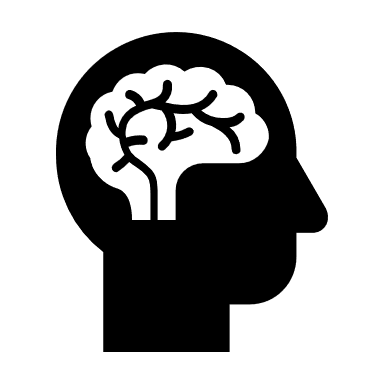 © 2022 Joel Shaul
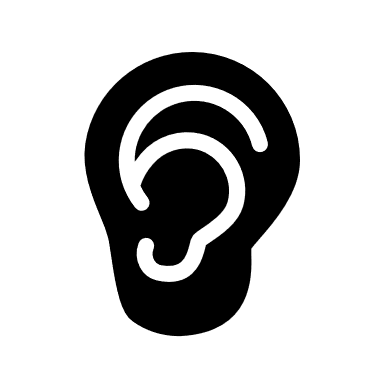 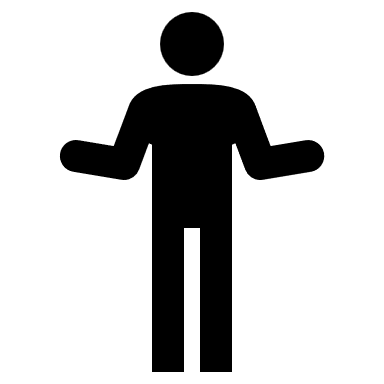 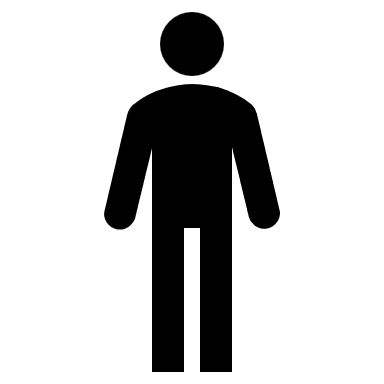 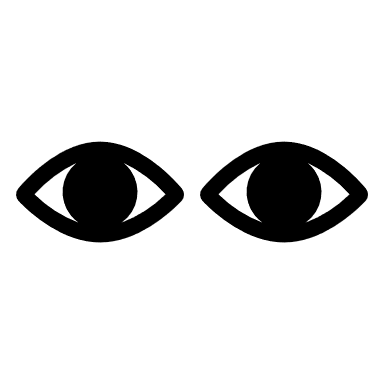 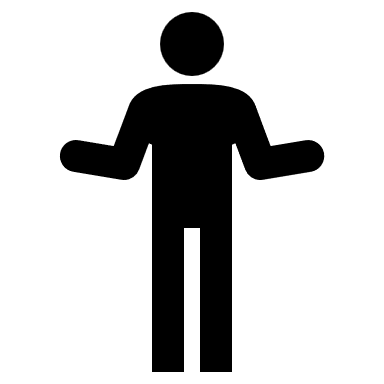 Text
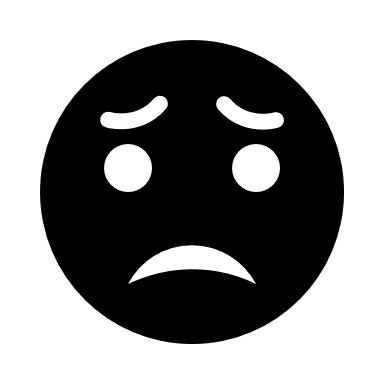 Text
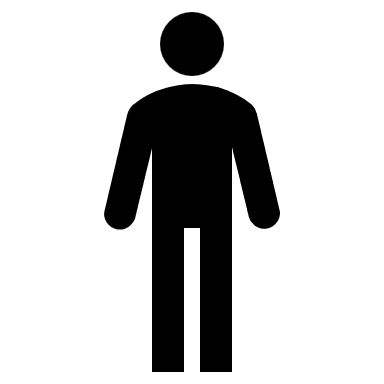 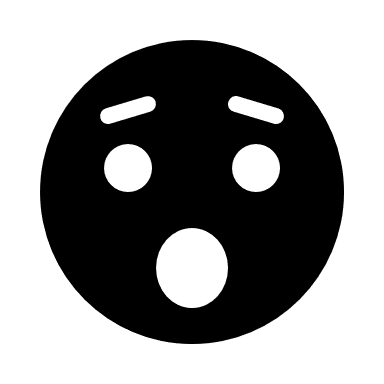 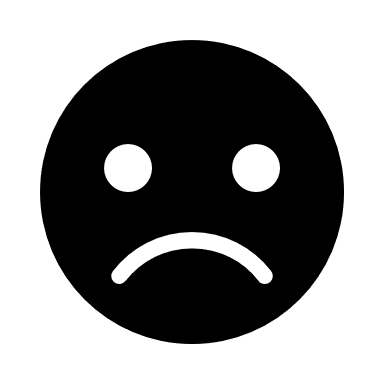 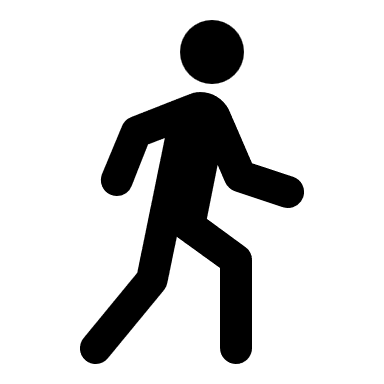 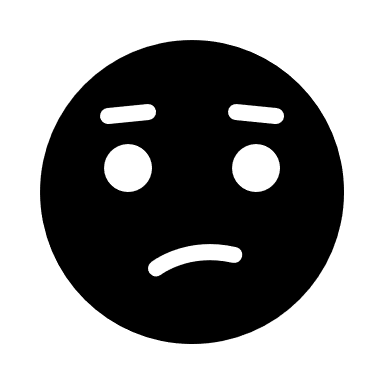 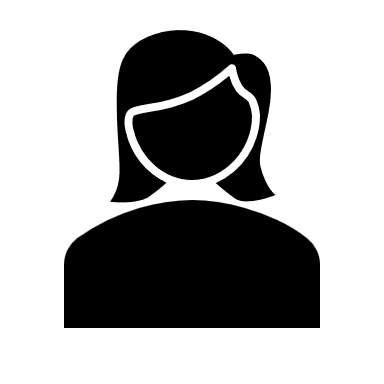 Text
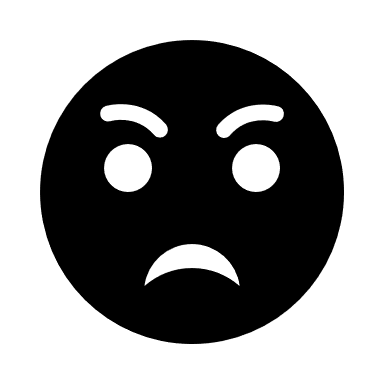 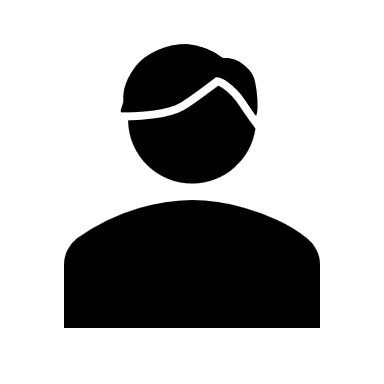 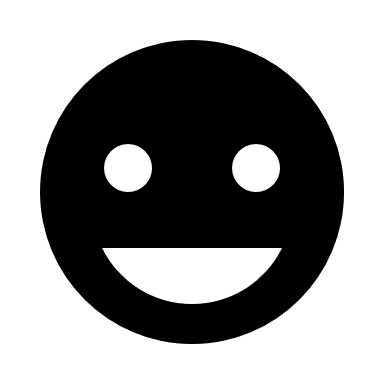 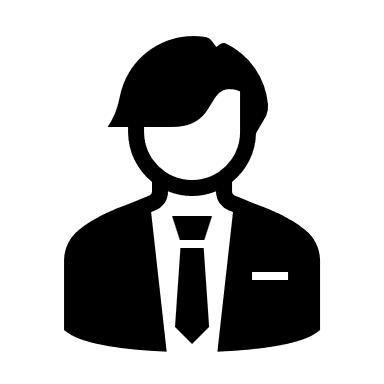 Text
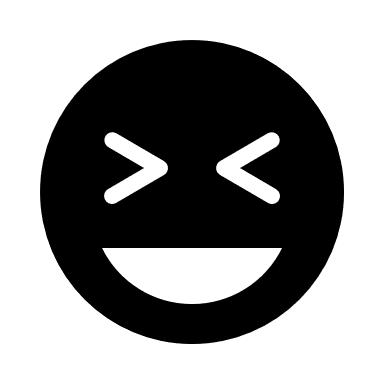 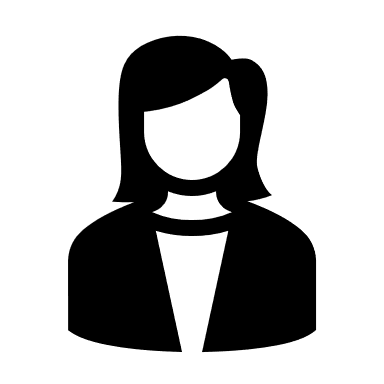 Text
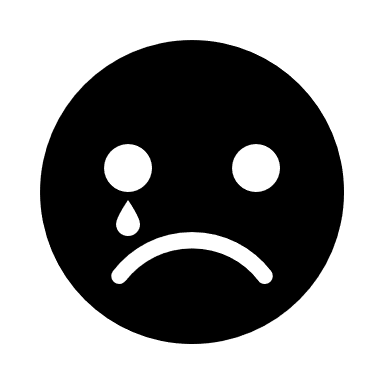 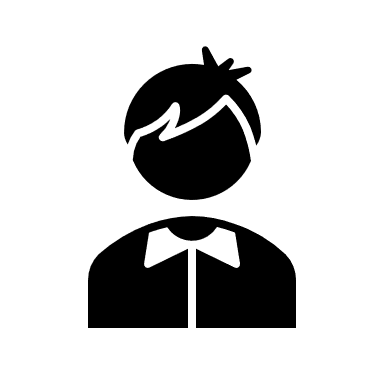 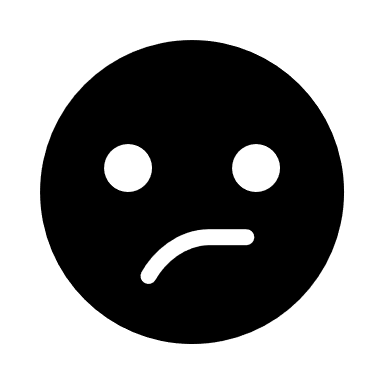 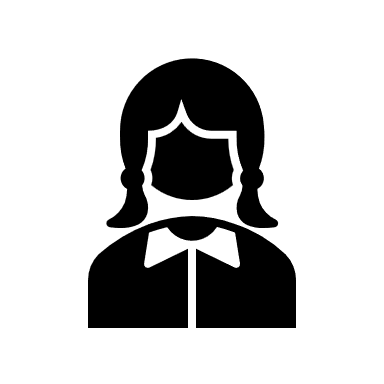 Text
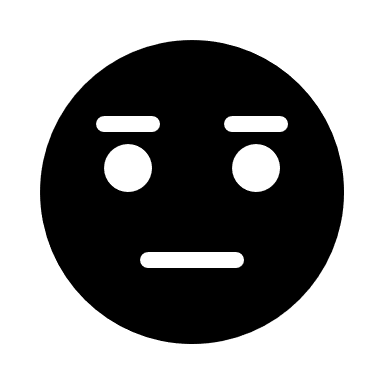 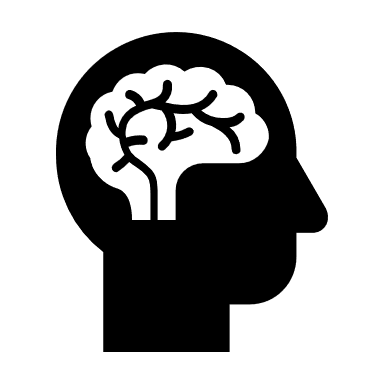 © 2022 Joel Shaul
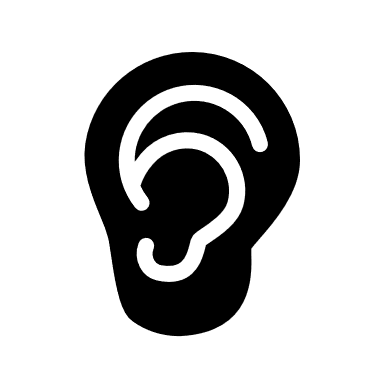 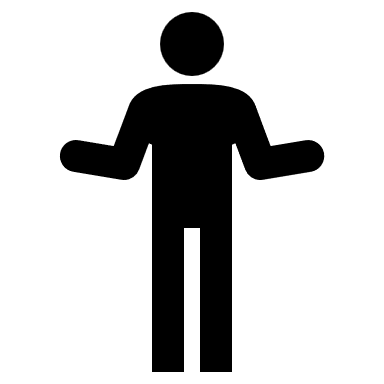 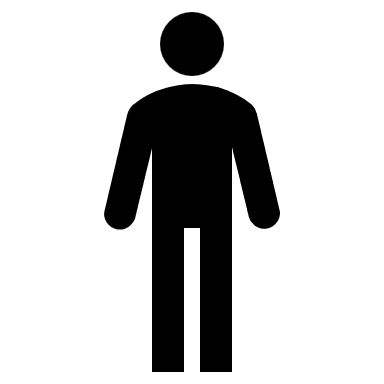 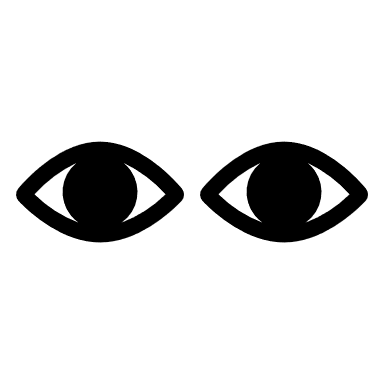 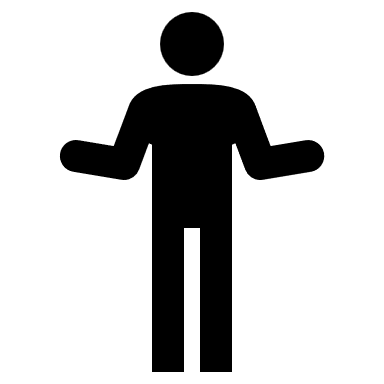 Text
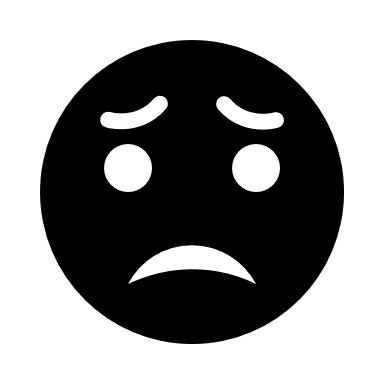 Text
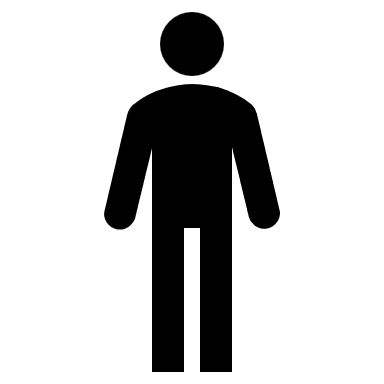 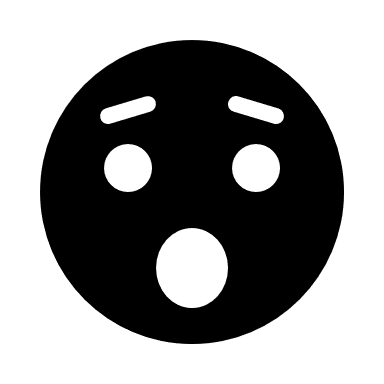 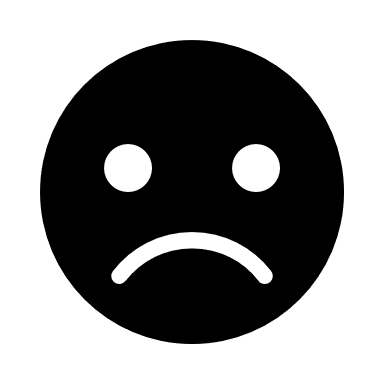 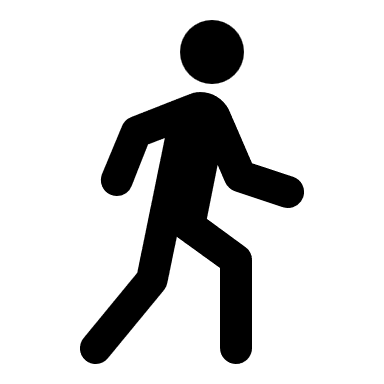 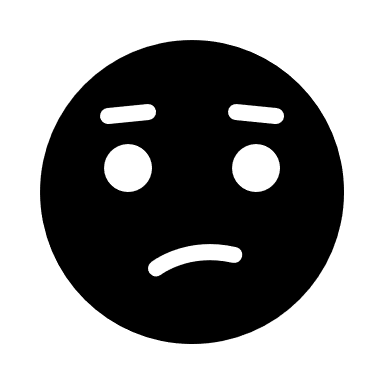 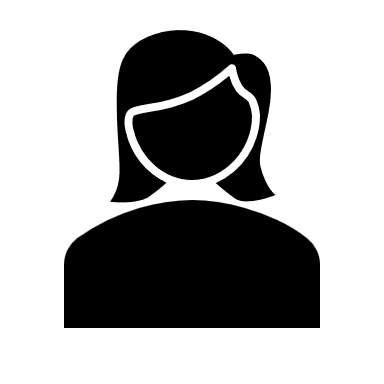 Text
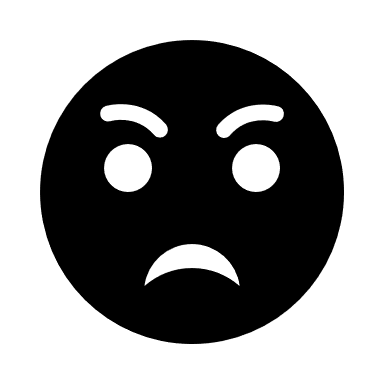 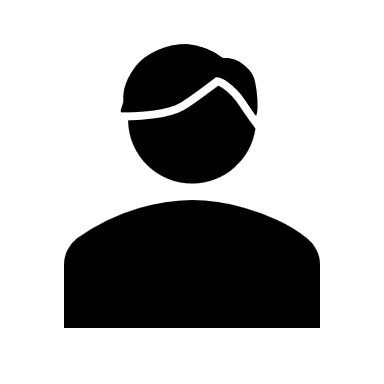 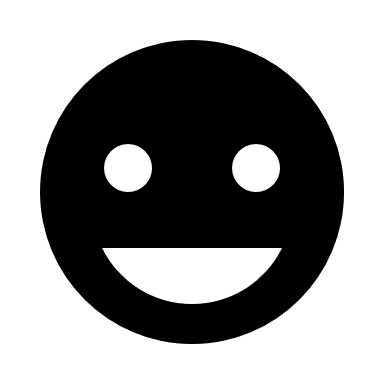 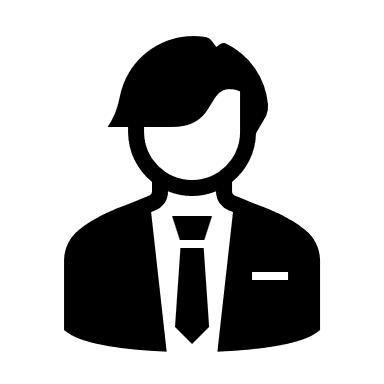 Text
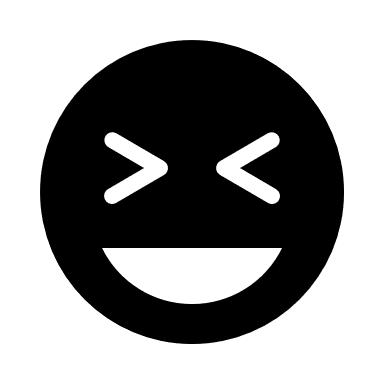 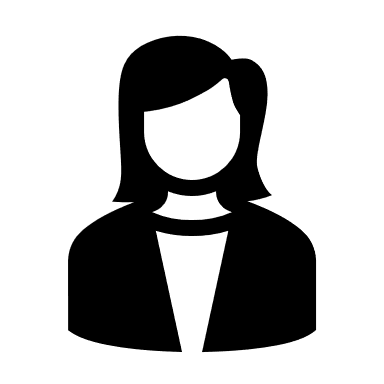 Text
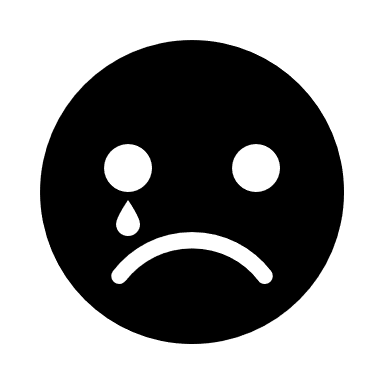 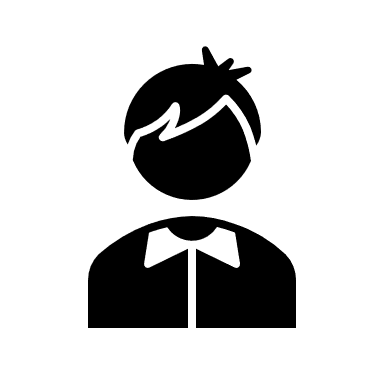 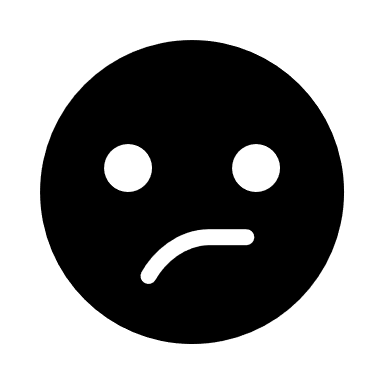 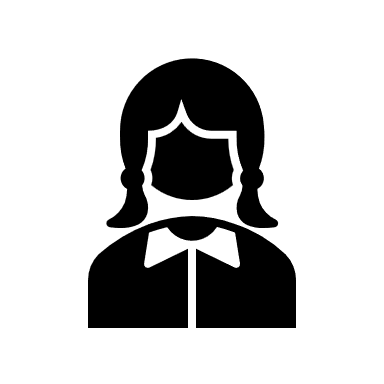 Text
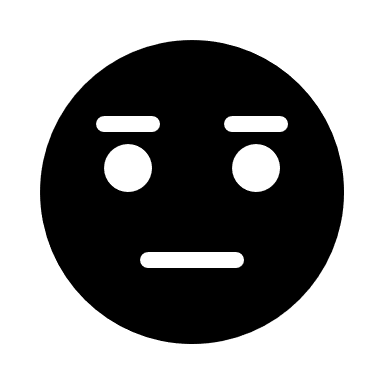 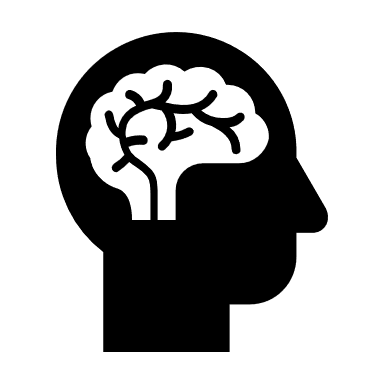 © 2022 Joel Shaul
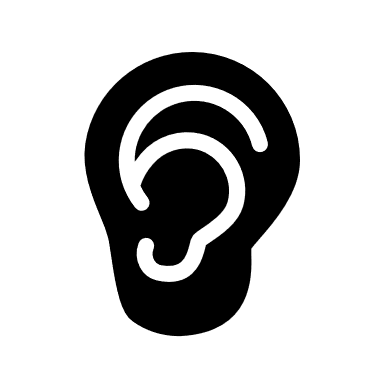 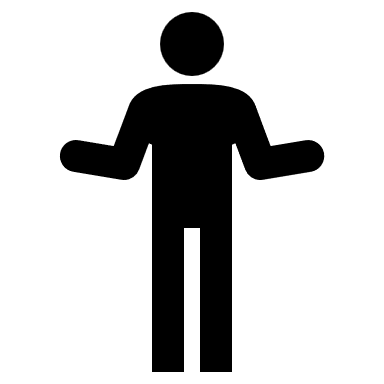 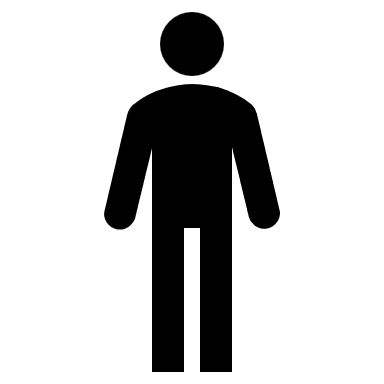 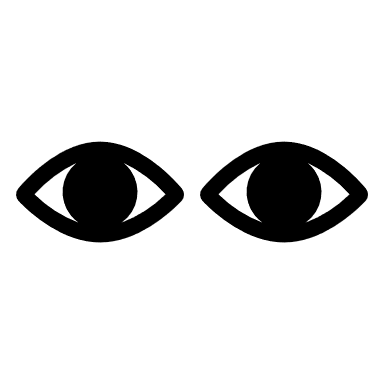 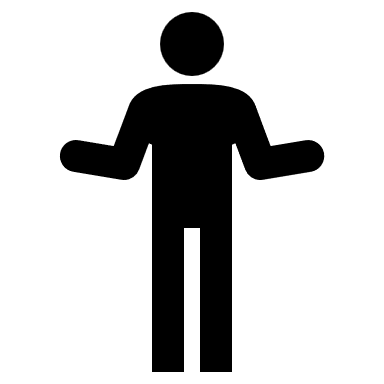 Text
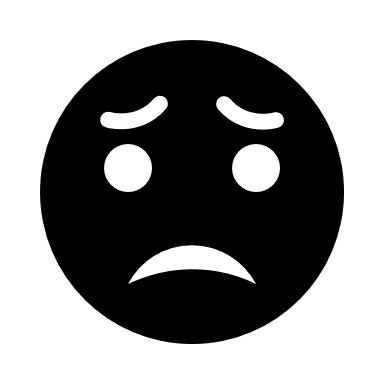 Text
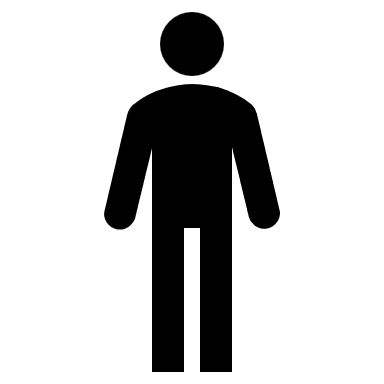 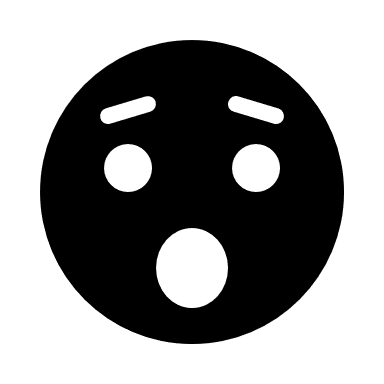 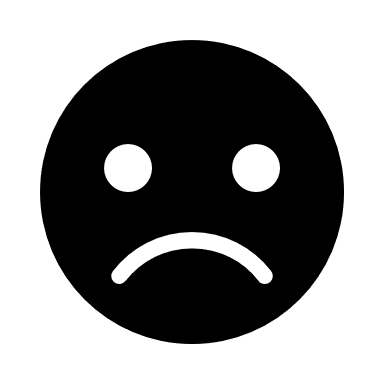 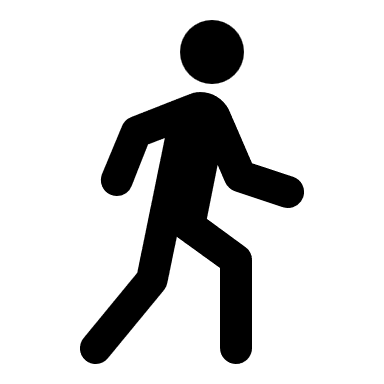 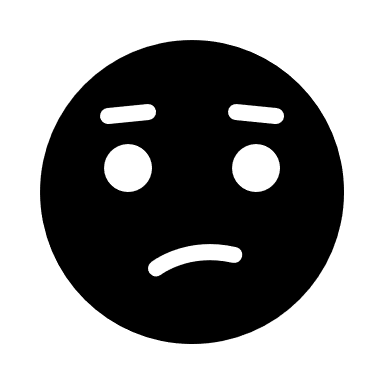 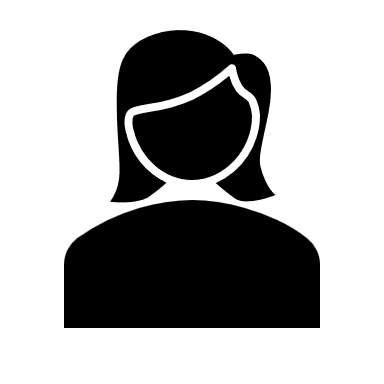 Text
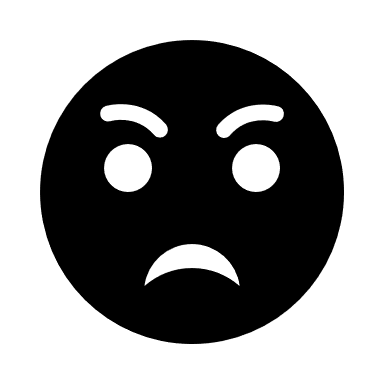 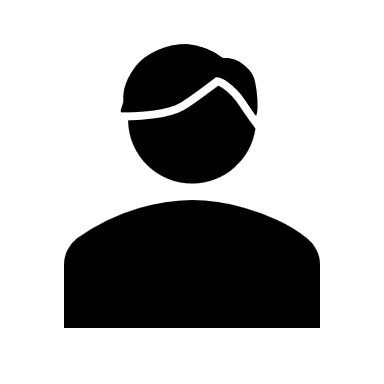 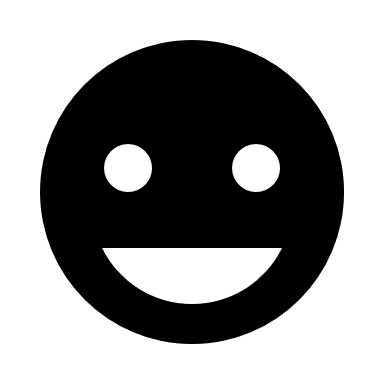 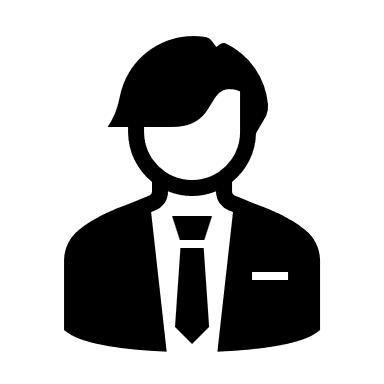 Text
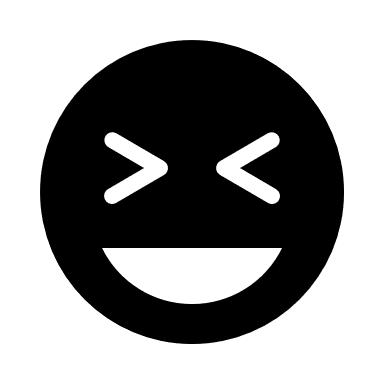 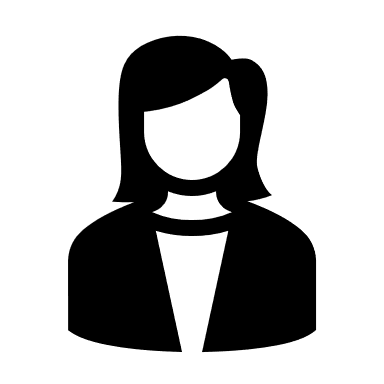 Text
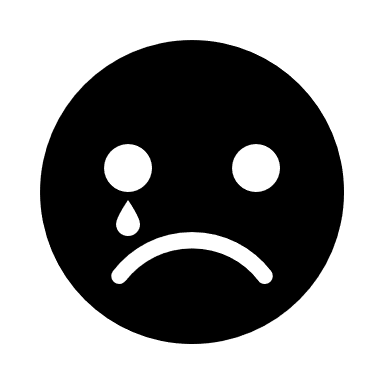 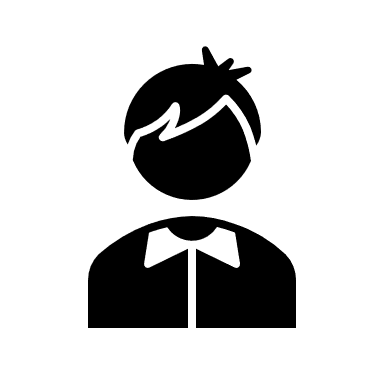 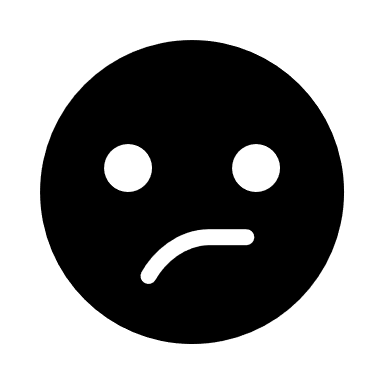 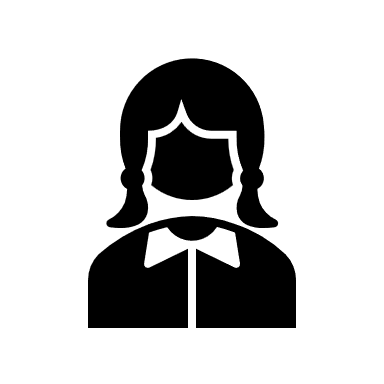 Text
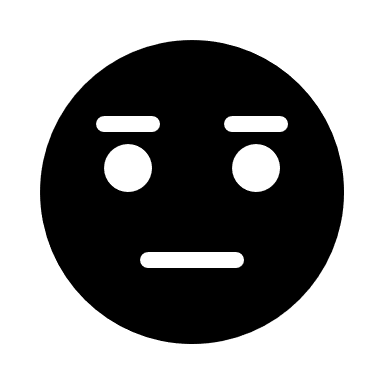 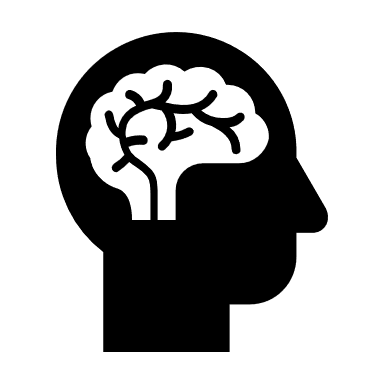 © 2022 Joel Shaul
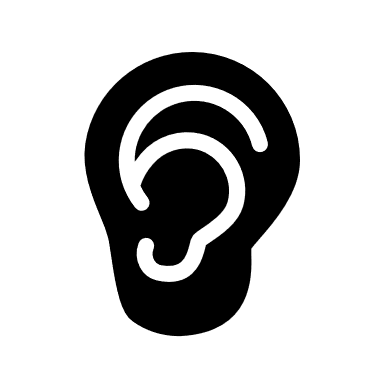 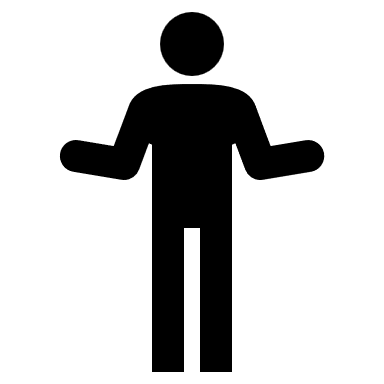 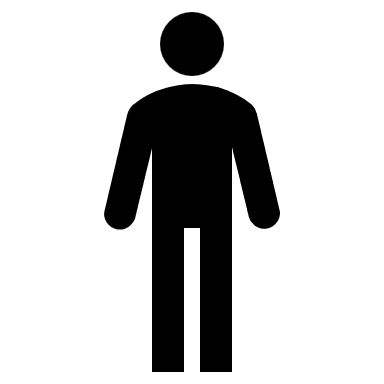 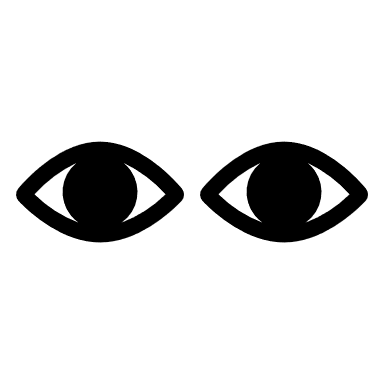 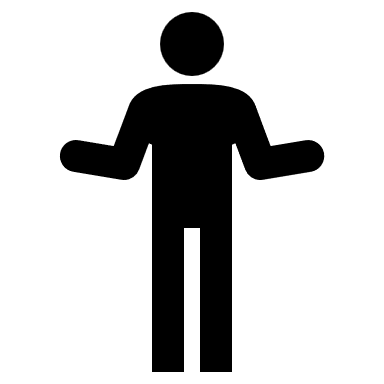 Text
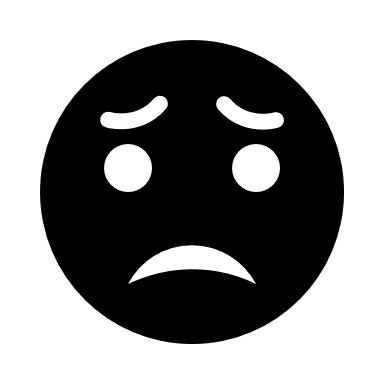 Text
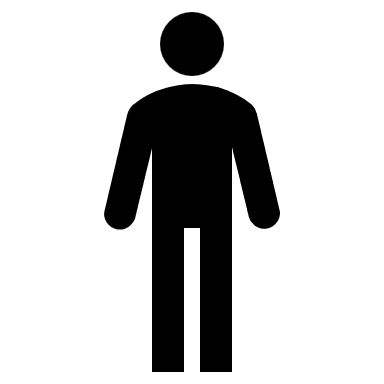 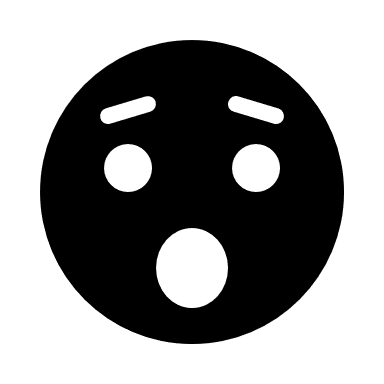 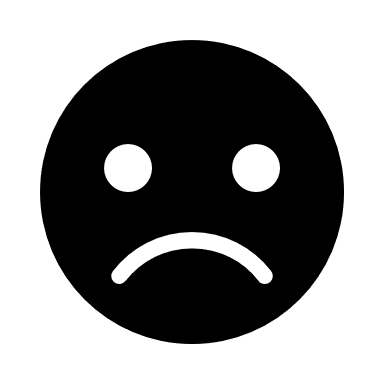 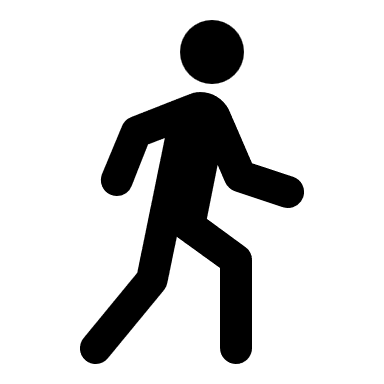 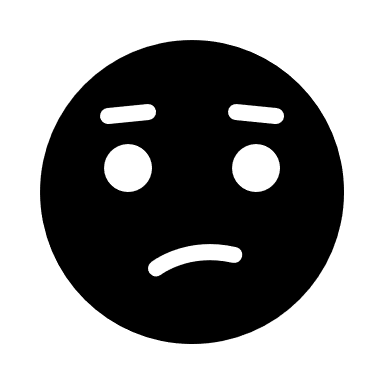 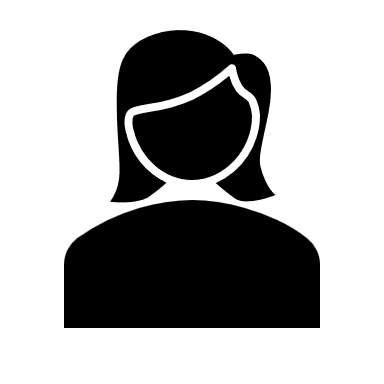 Text
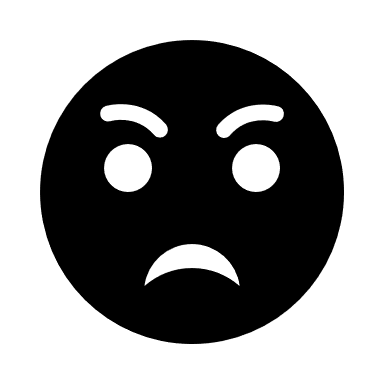 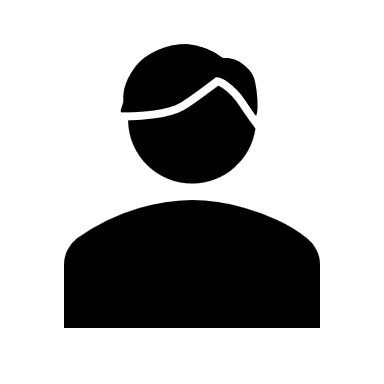 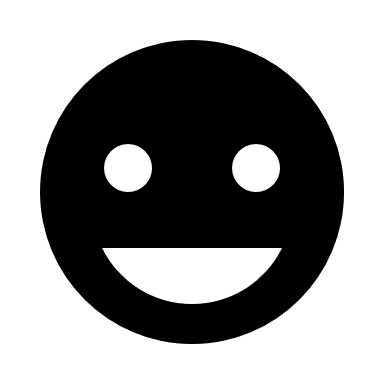 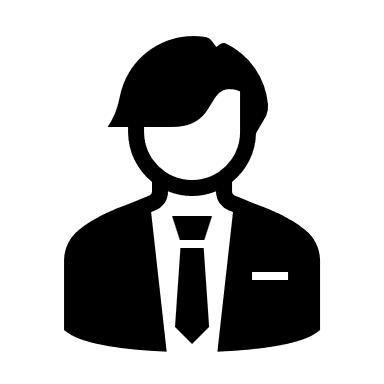 Text
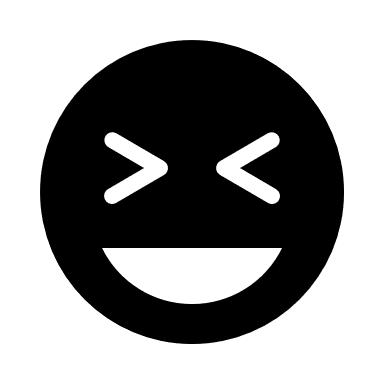 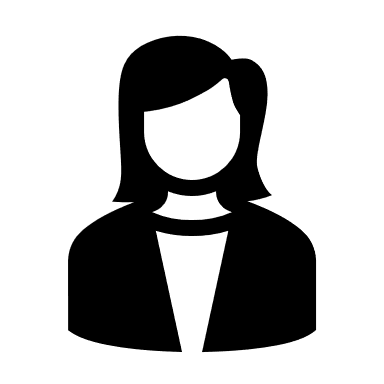 Text
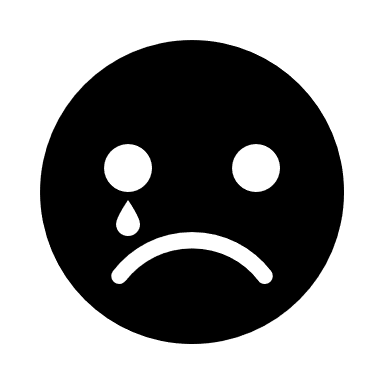 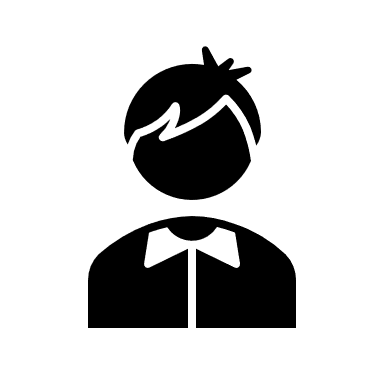 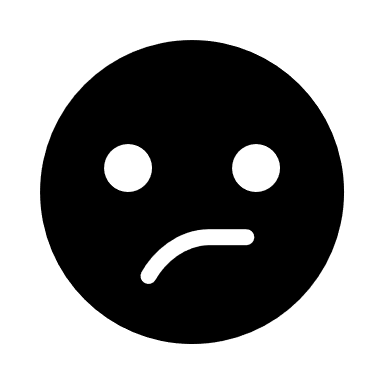 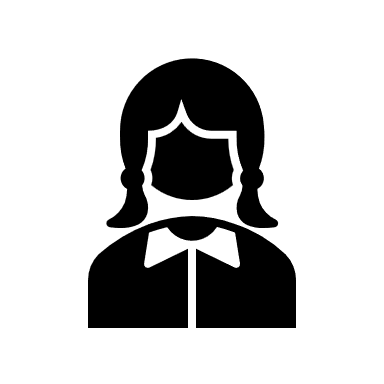 Text
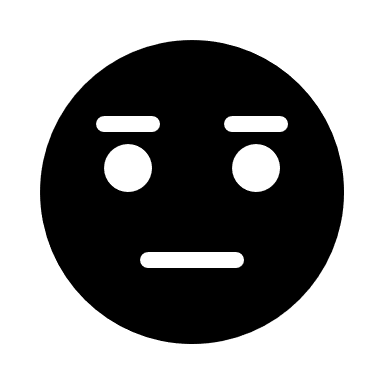 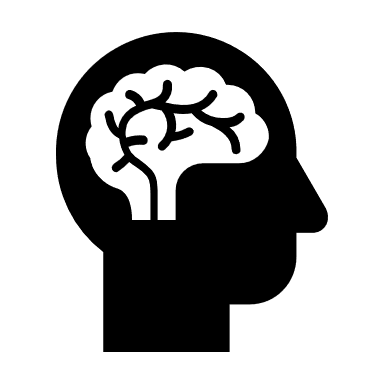 © 2022 Joel Shaul
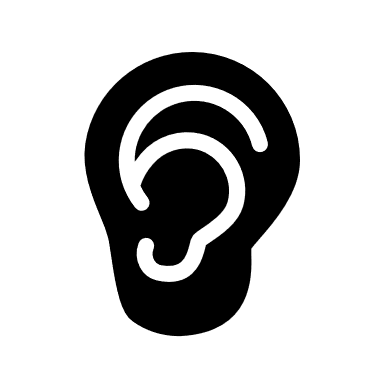 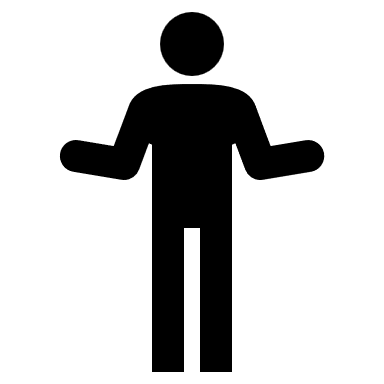 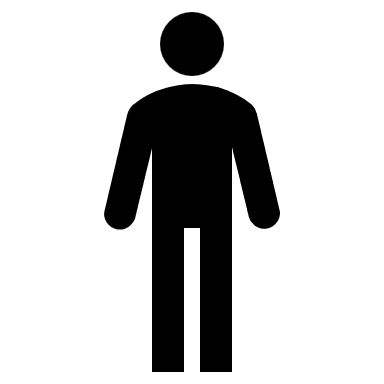 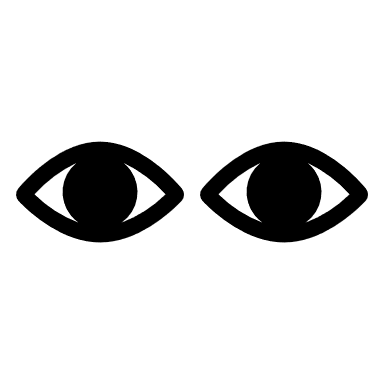 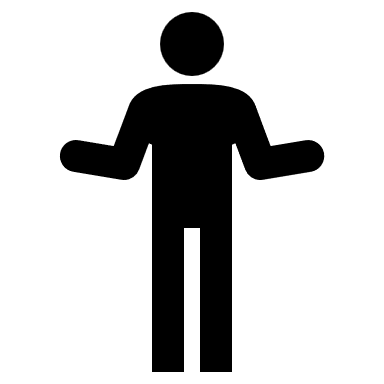 Text
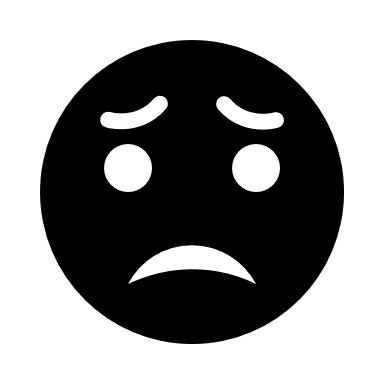 Text
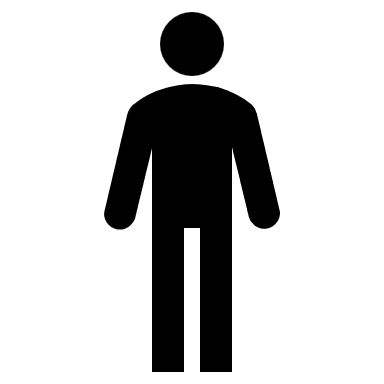 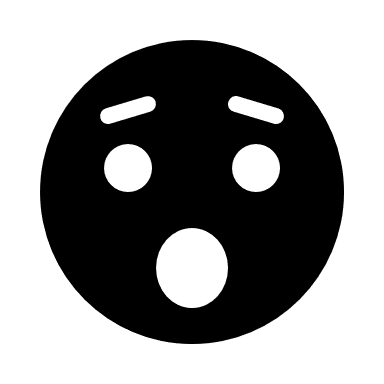 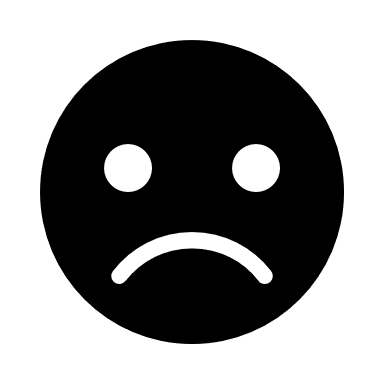 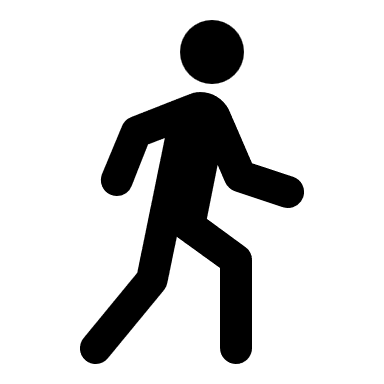 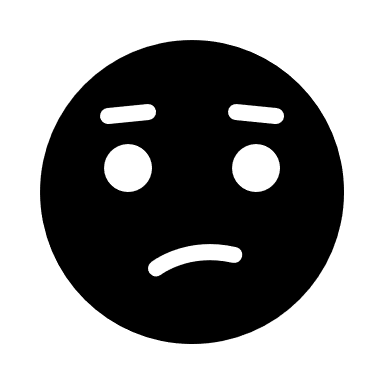 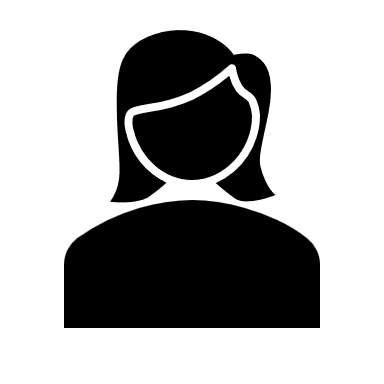 Text
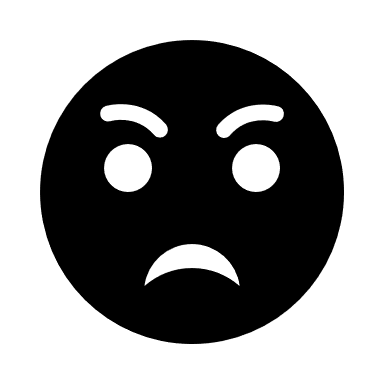 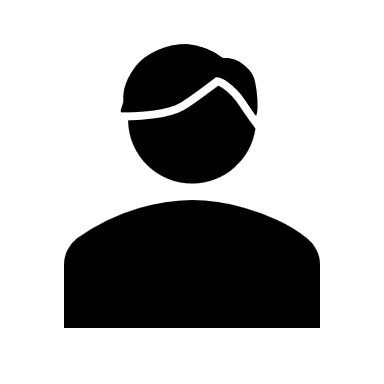 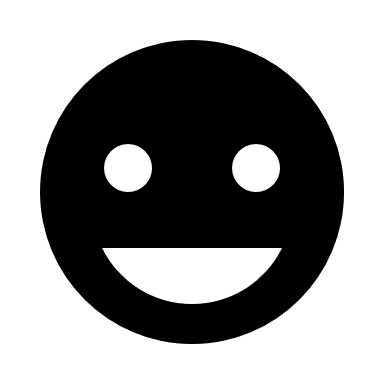 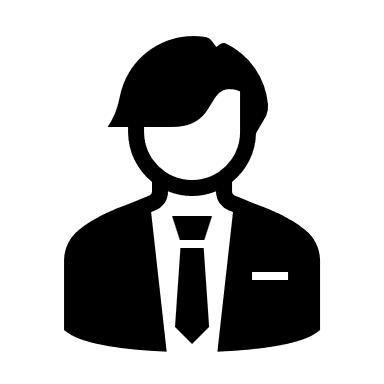 Text
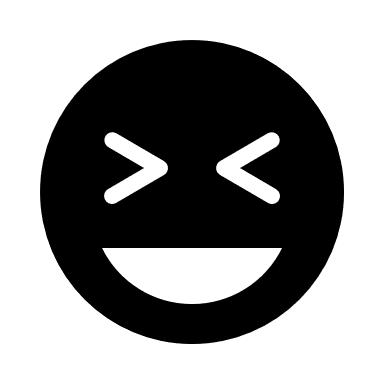 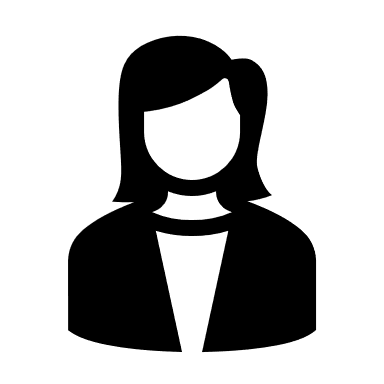 Text
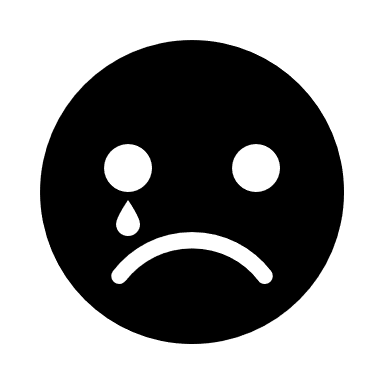 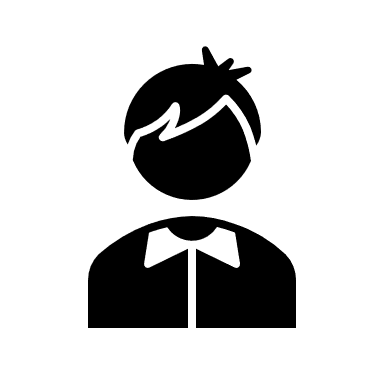 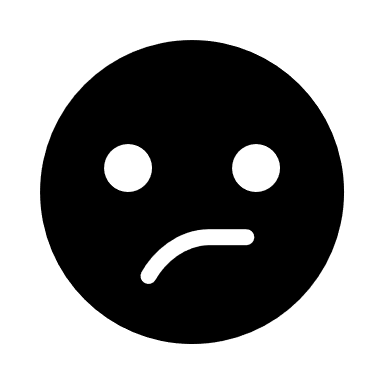 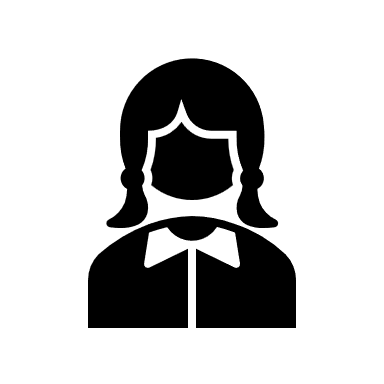 Text
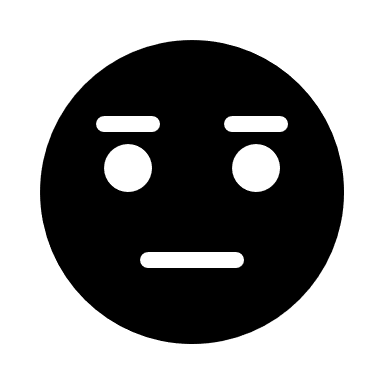 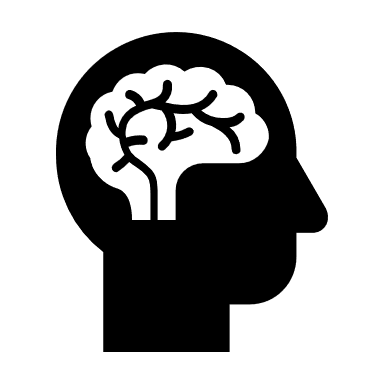 © 2022 Joel Shaul
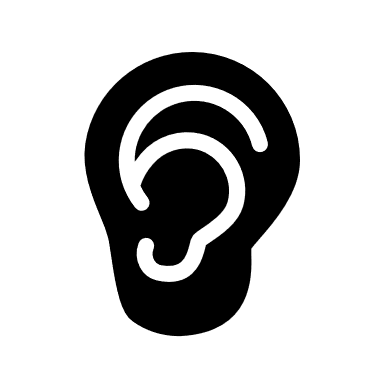 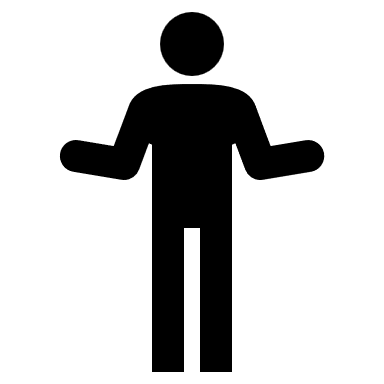 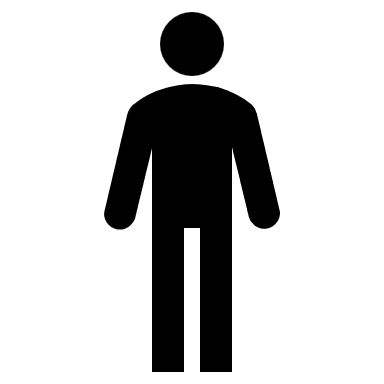 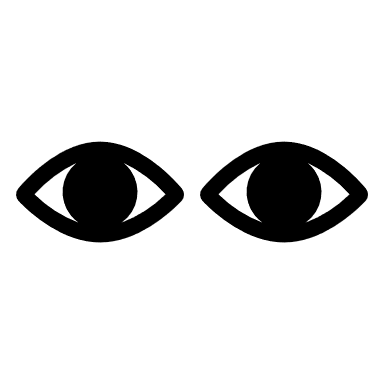 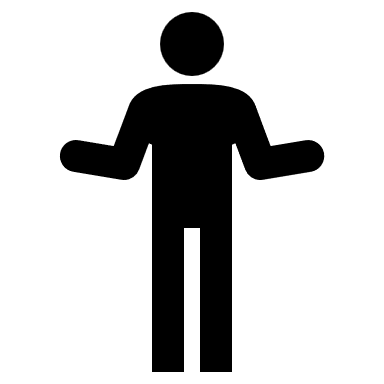 Text
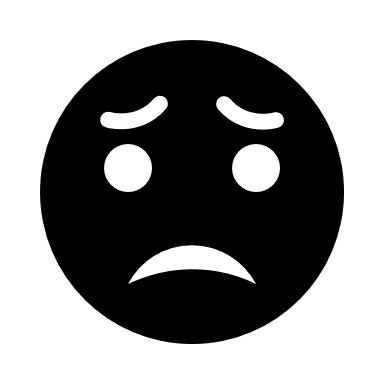 Text
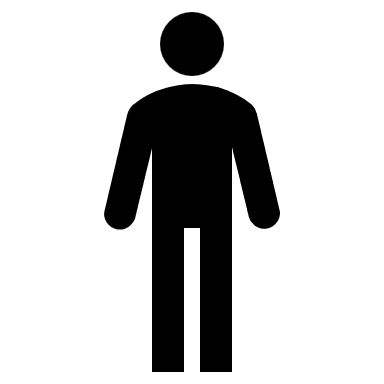 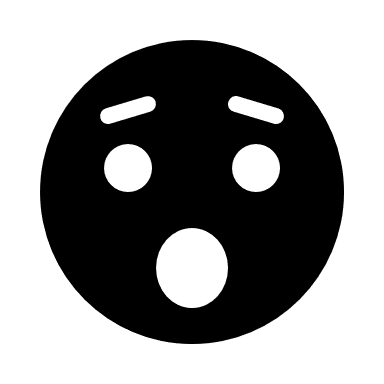 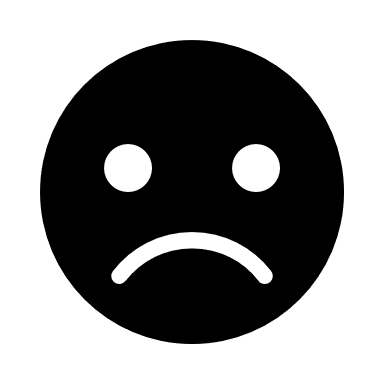 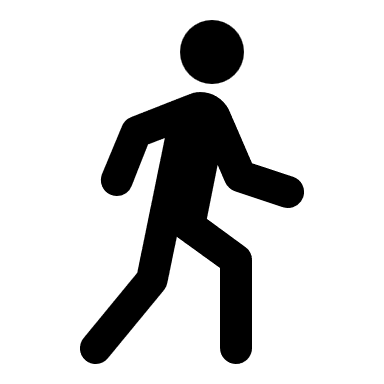 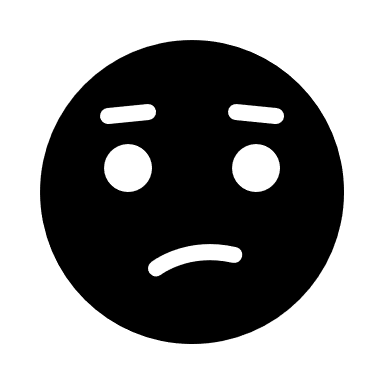 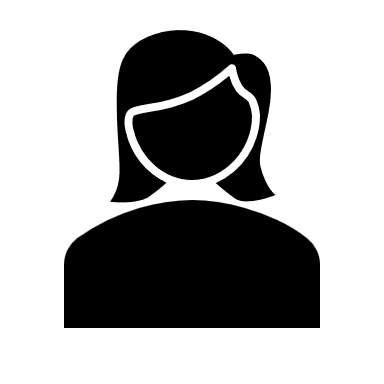 Text
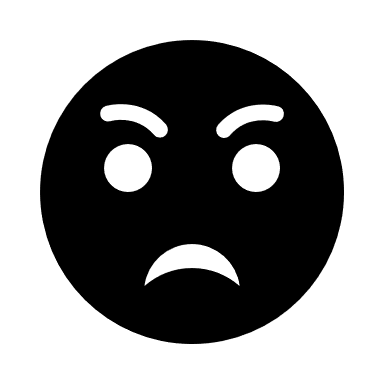 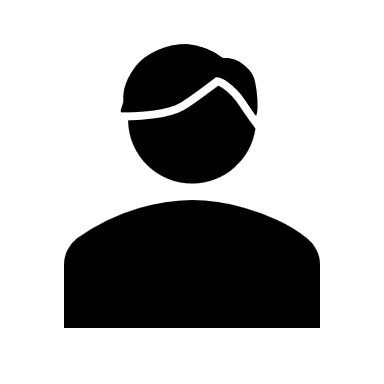 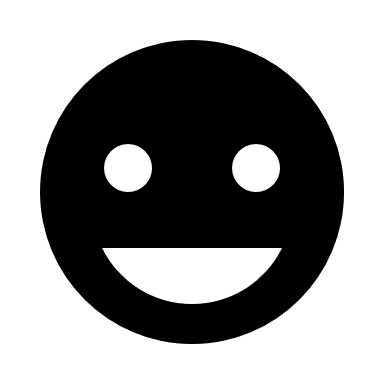 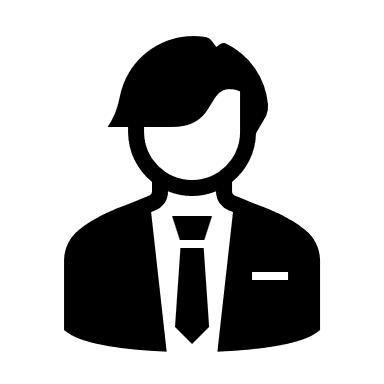 Text
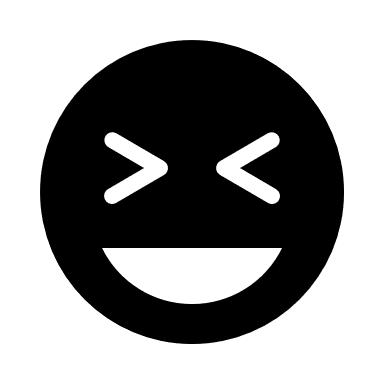 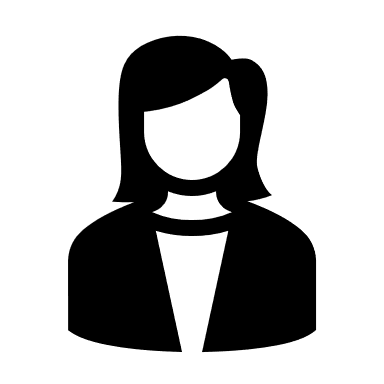 Text
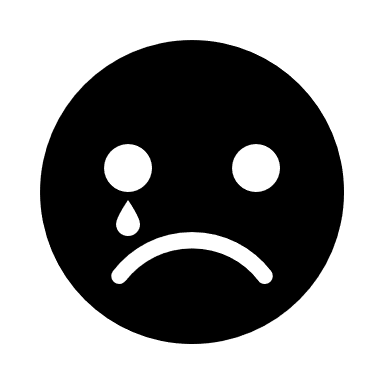 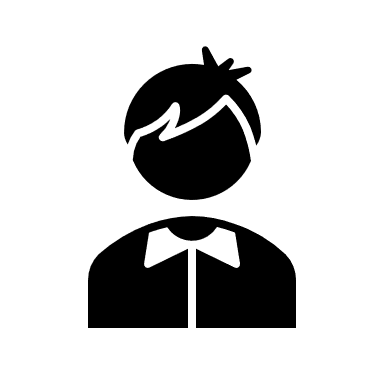 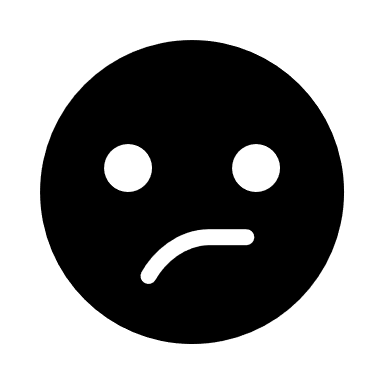 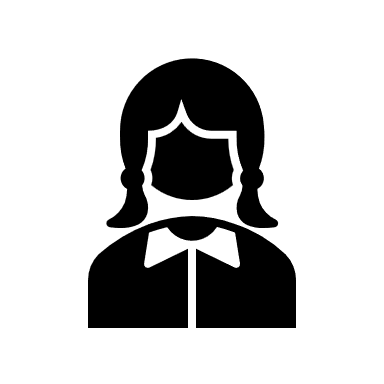 Text
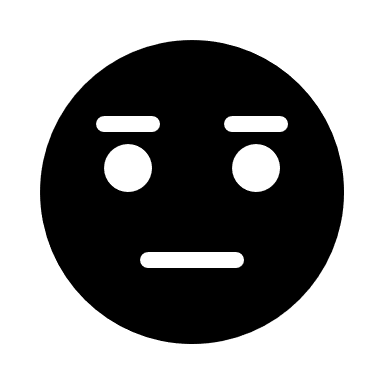 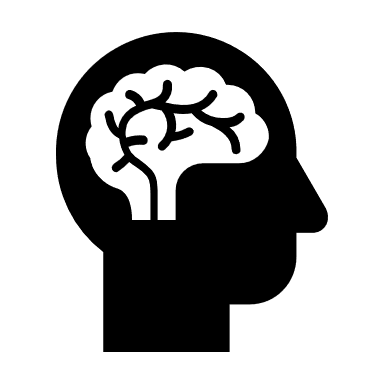 © 2022 Joel Shaul
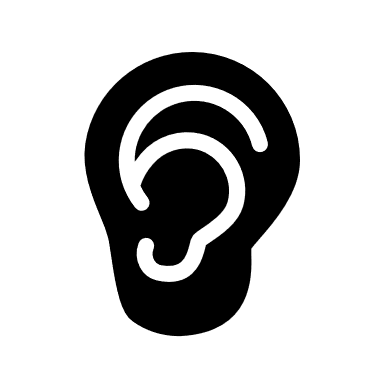 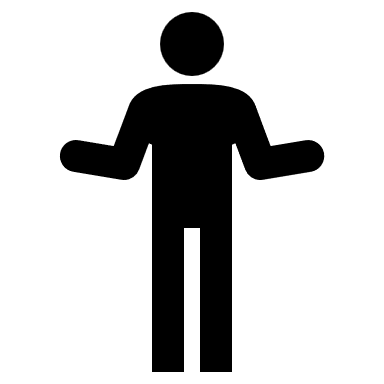 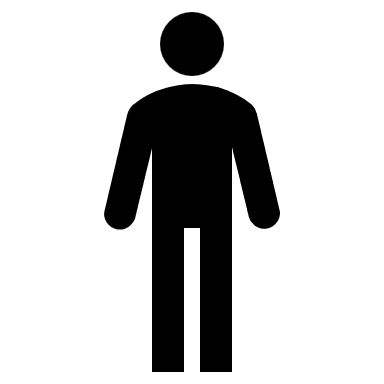 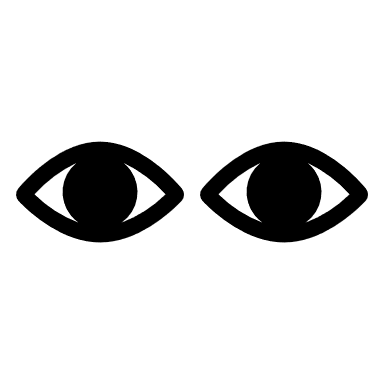 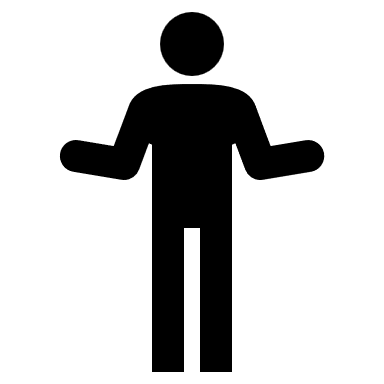 Text
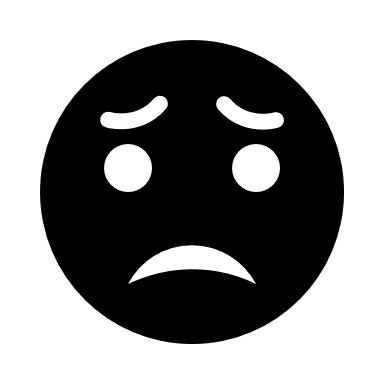 Text
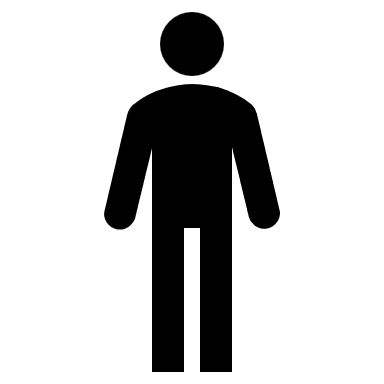 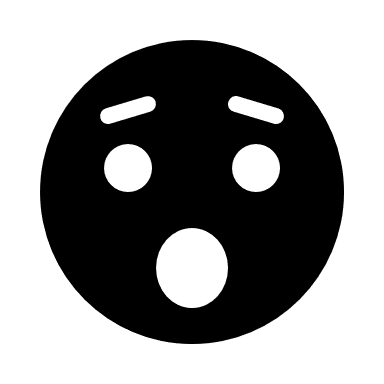 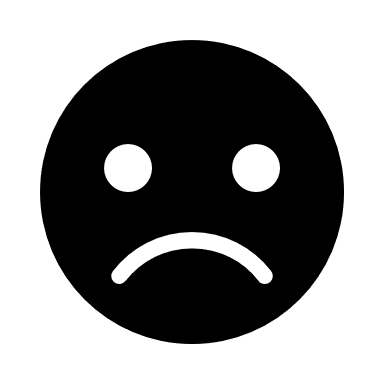 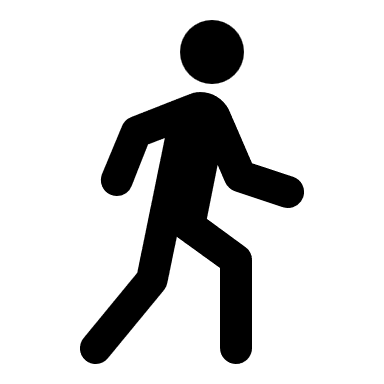 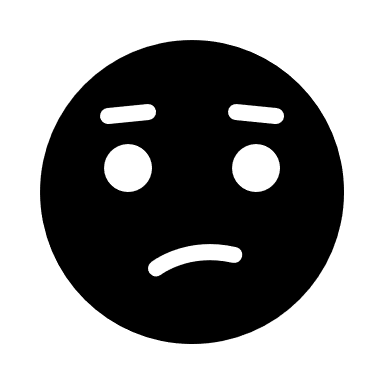 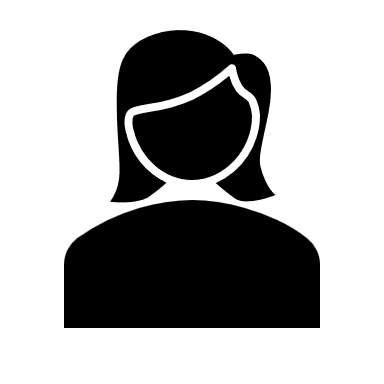 Text
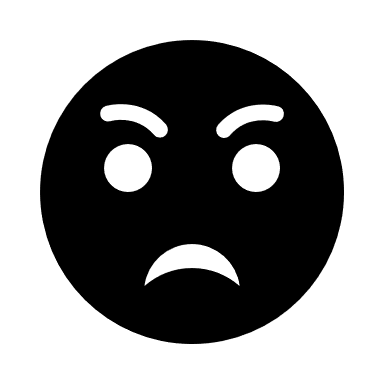 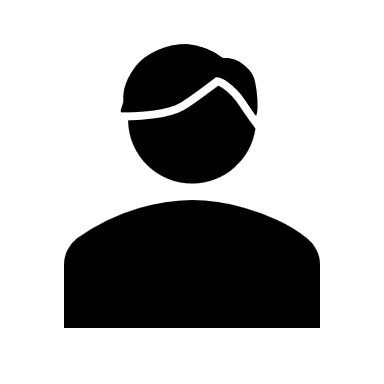 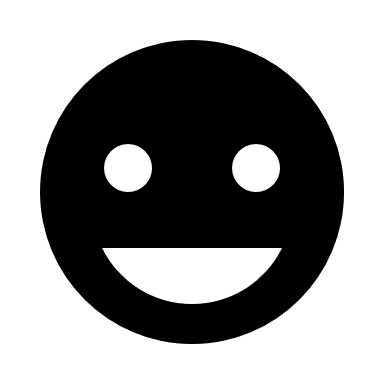 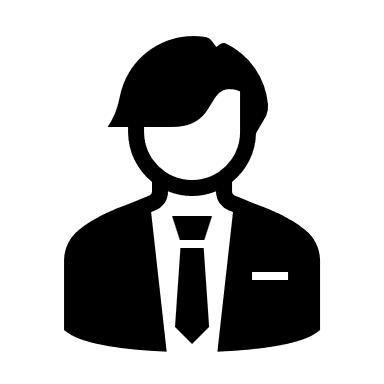 Text
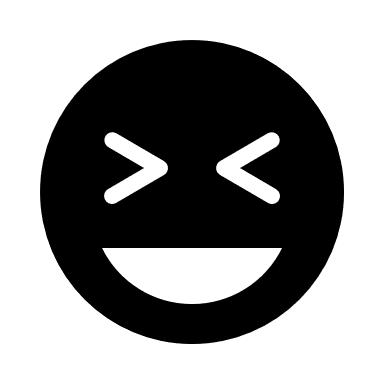 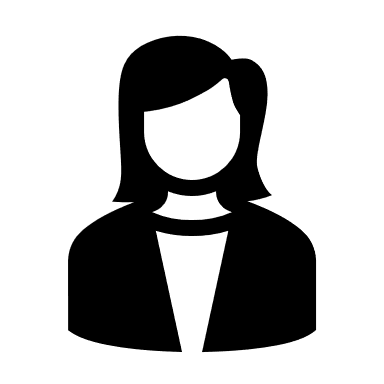 Text
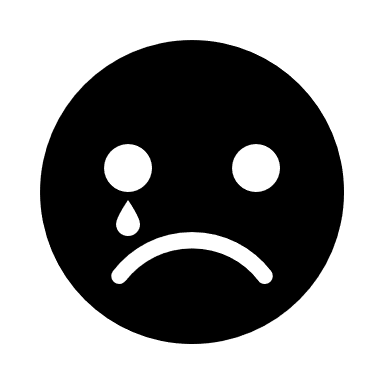 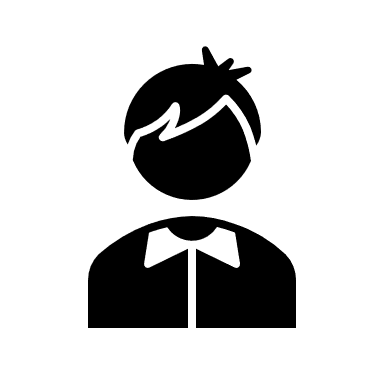 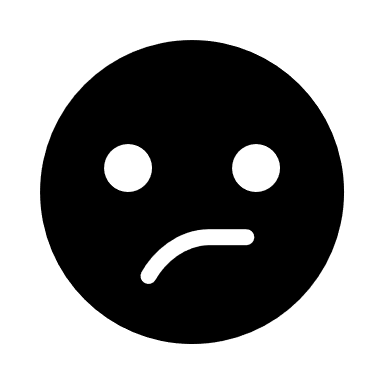 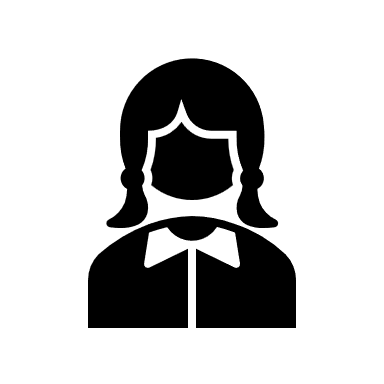 Text
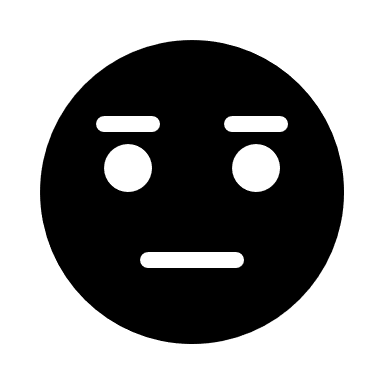 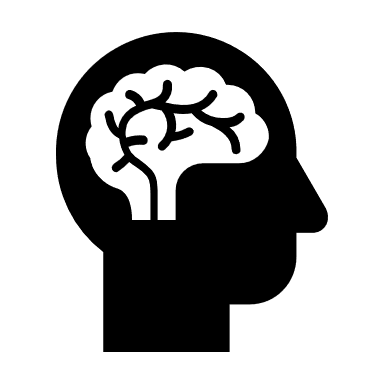 © 2022 Joel Shaul
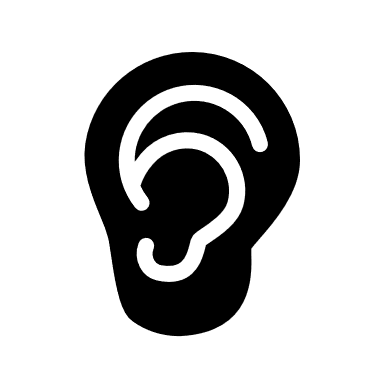 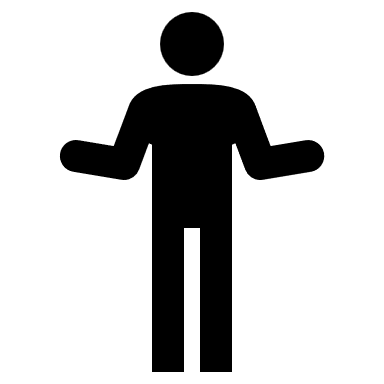 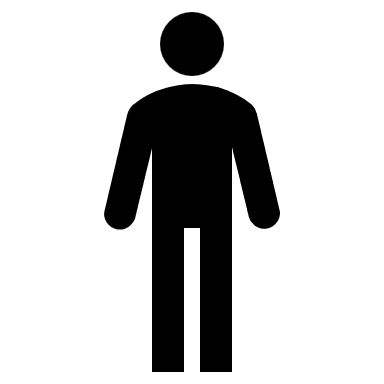 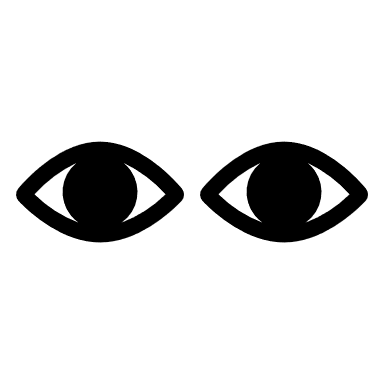 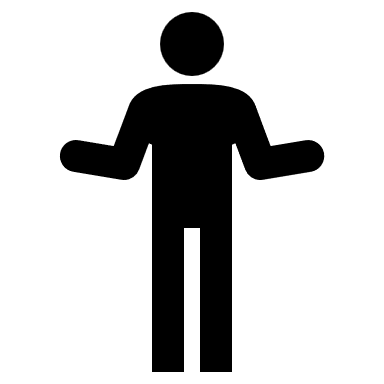 Text
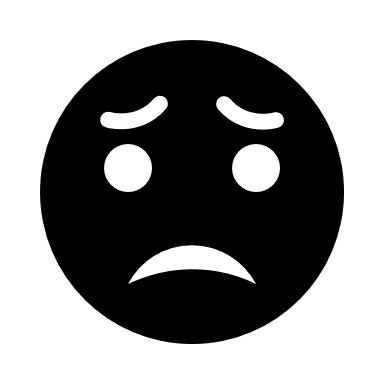 Text
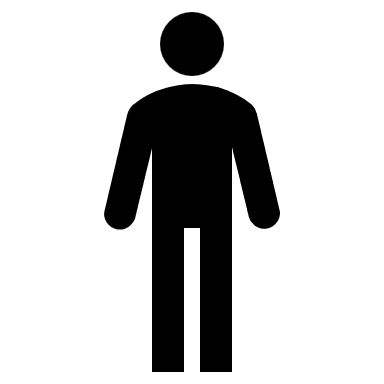 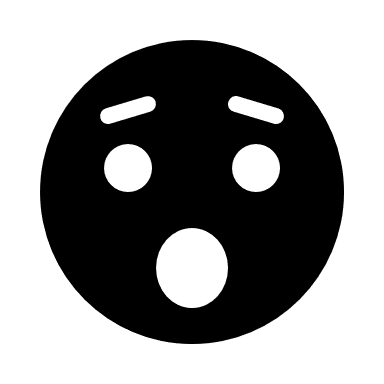 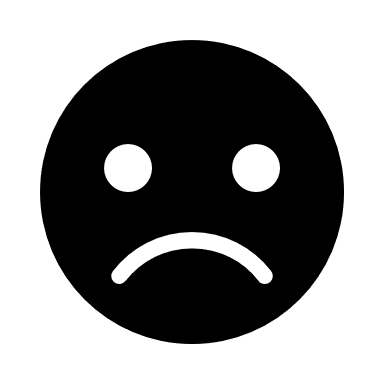 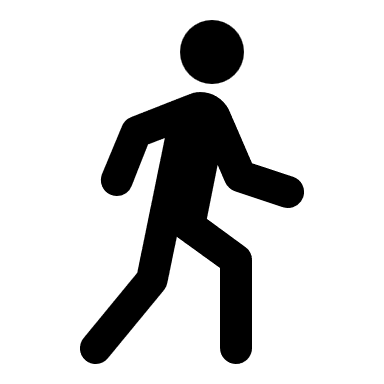 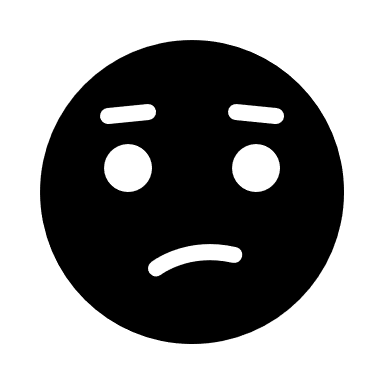 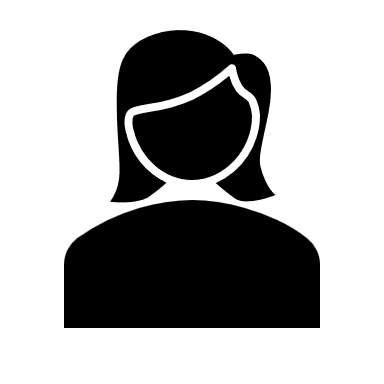 Text
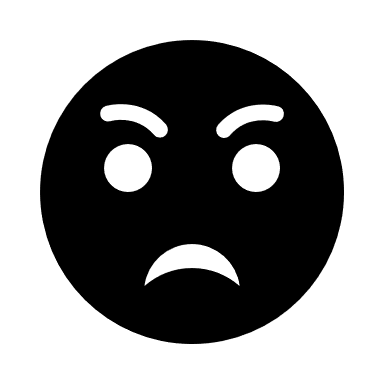 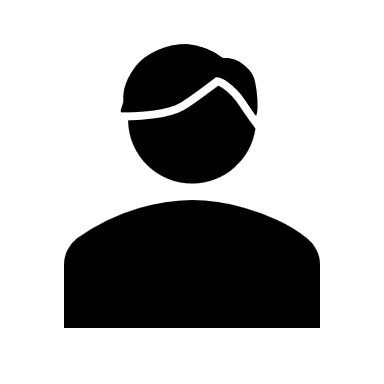 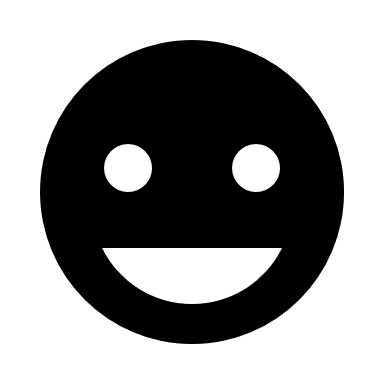 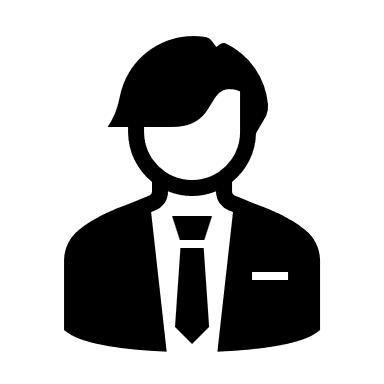 Text
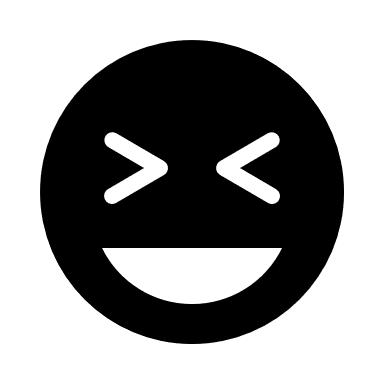 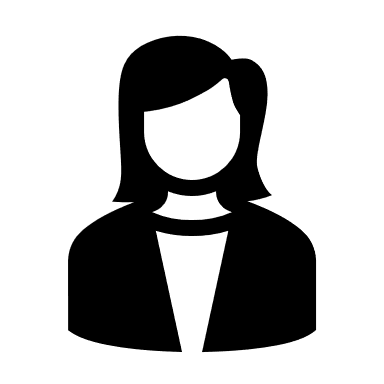 Text
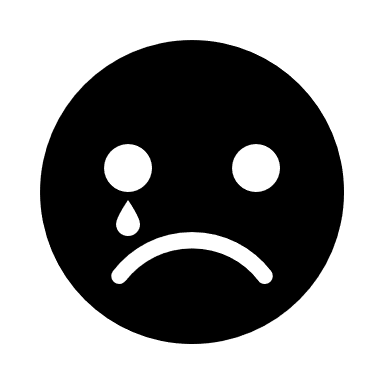 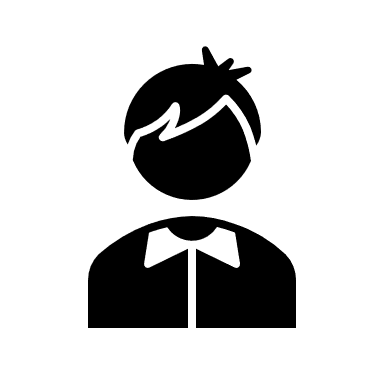 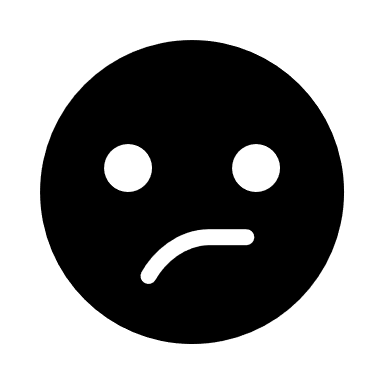 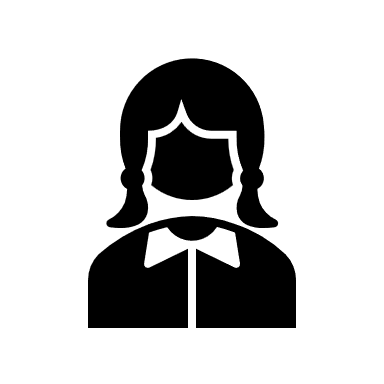 Text
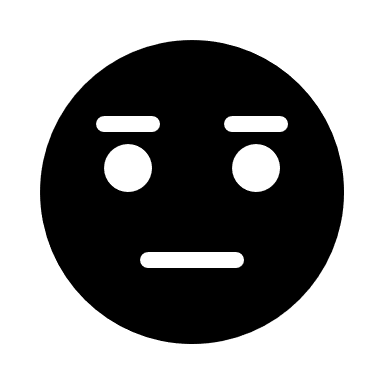 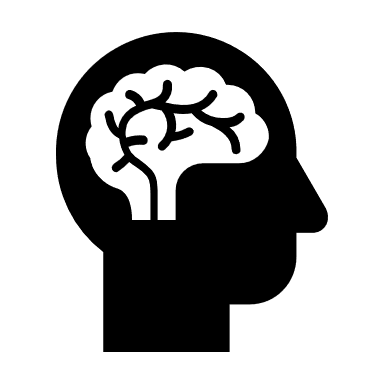 © 2022 Joel Shaul
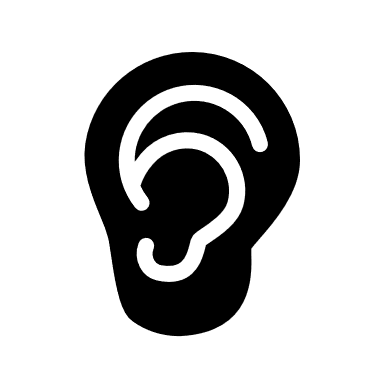 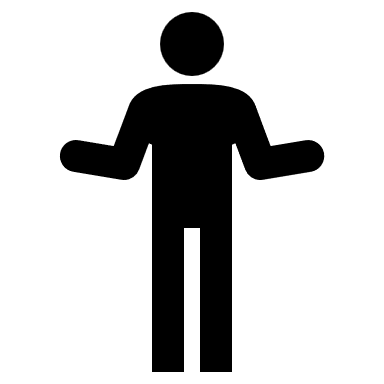 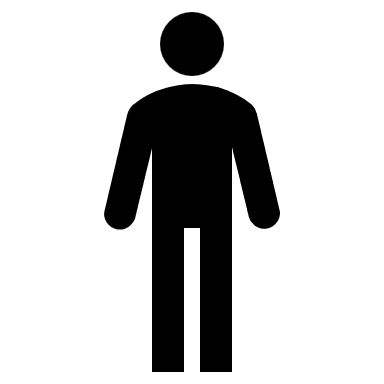 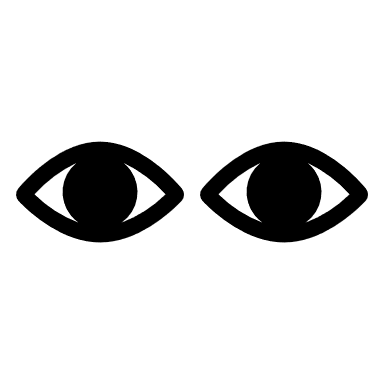 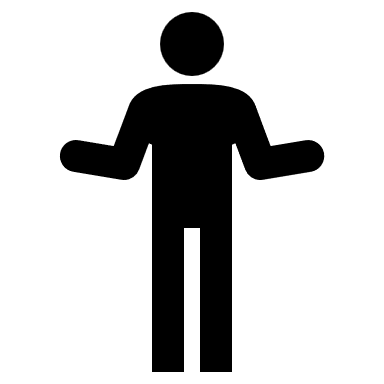 Text
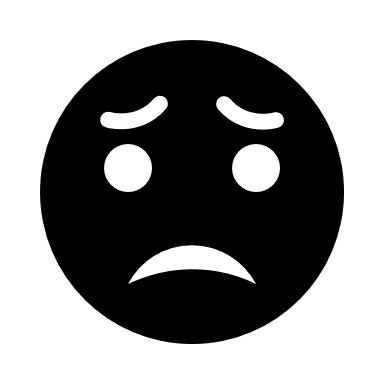 Text
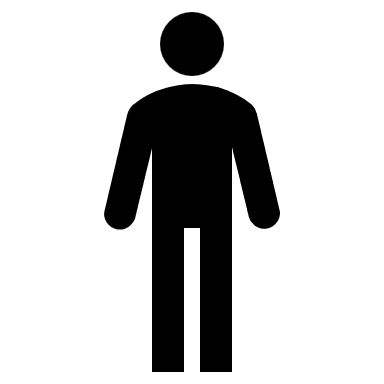 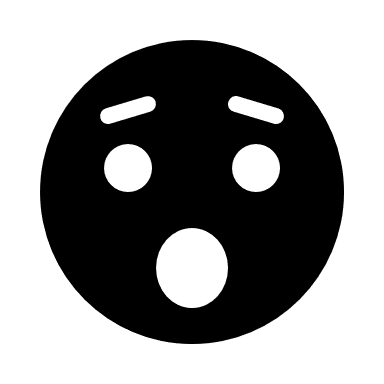 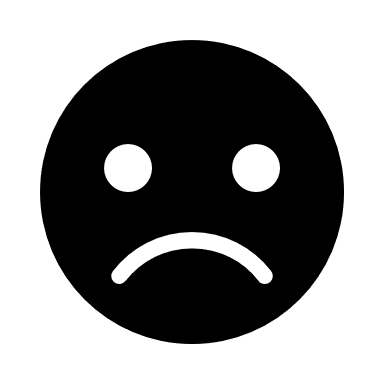 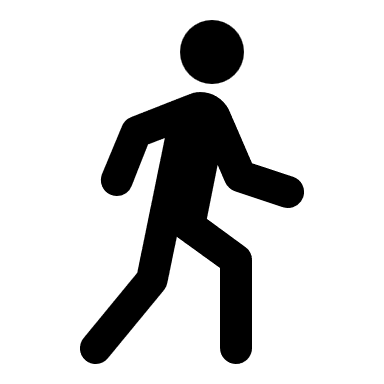 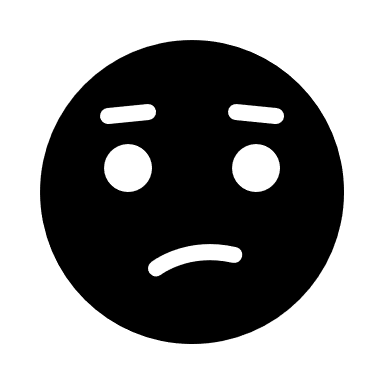 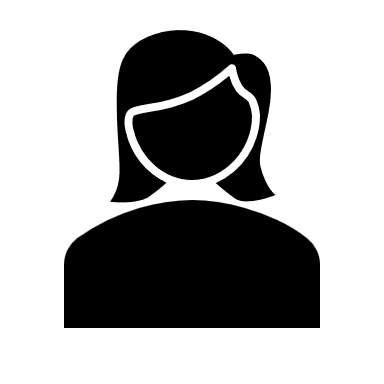 Text
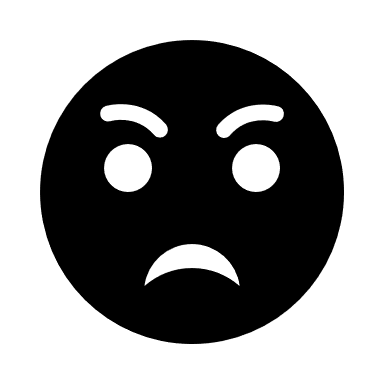 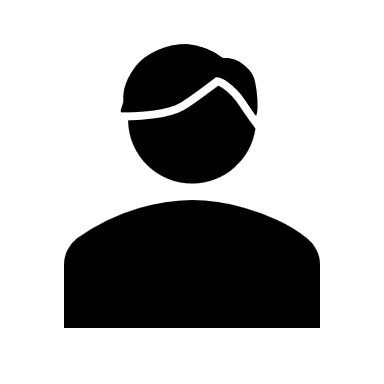 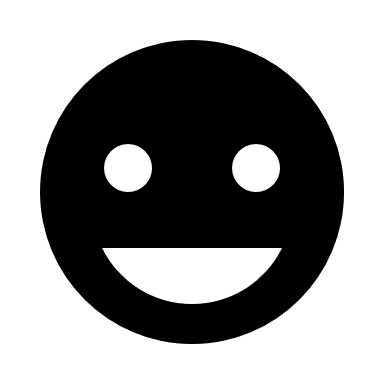 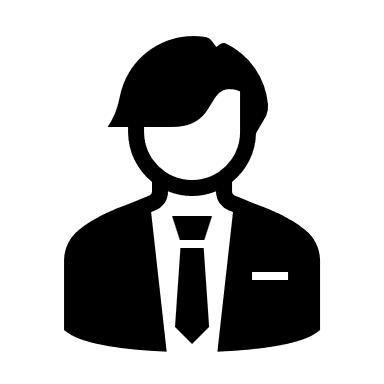 Text
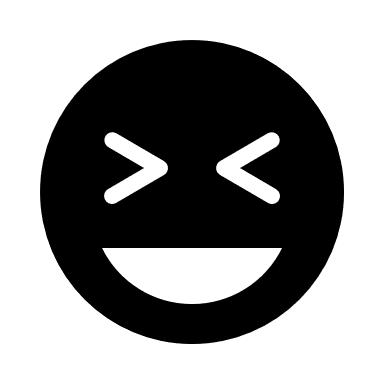 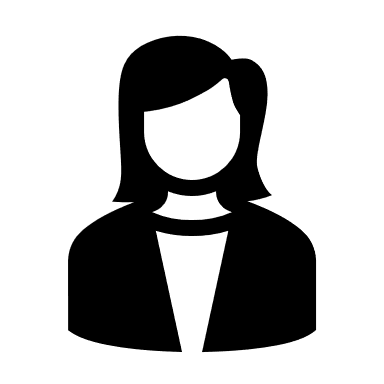 Text
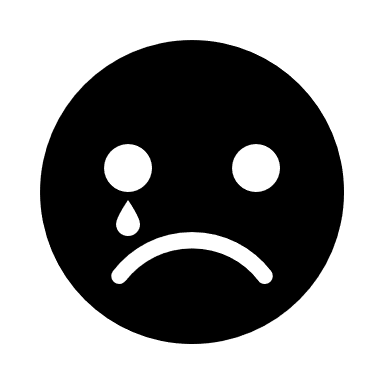 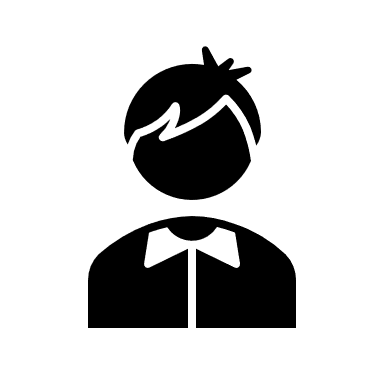 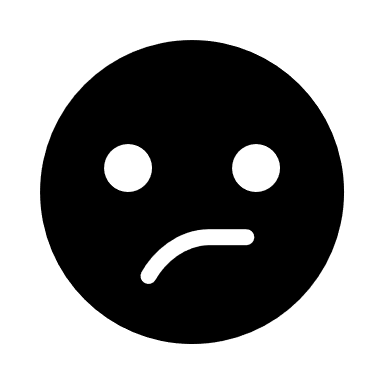 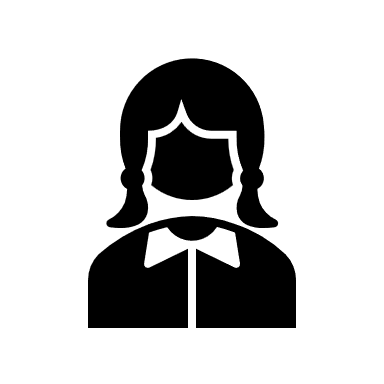 Text
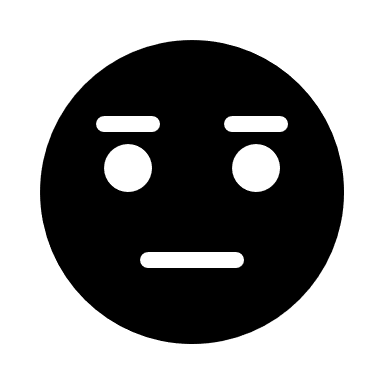 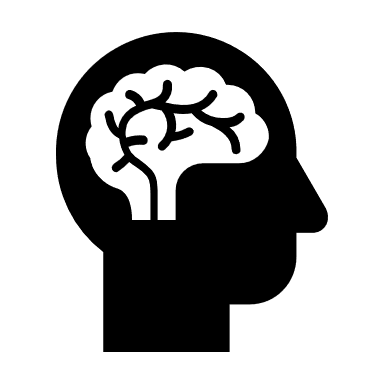 © 2022 Joel Shaul
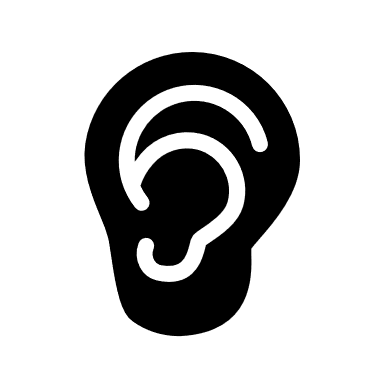 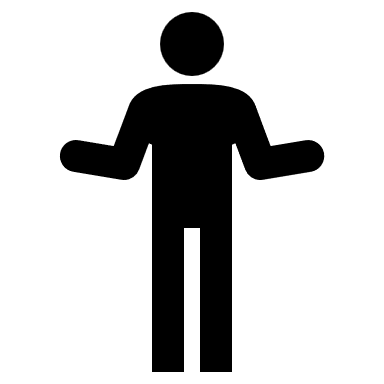 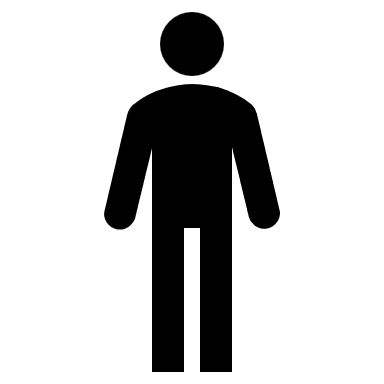 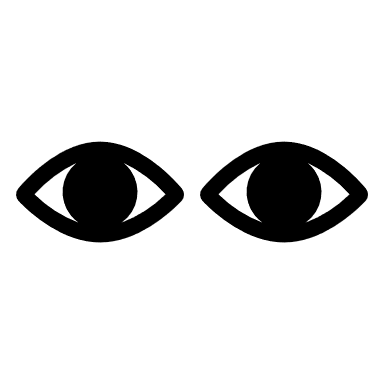 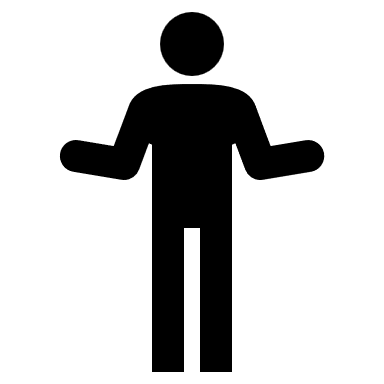 Text
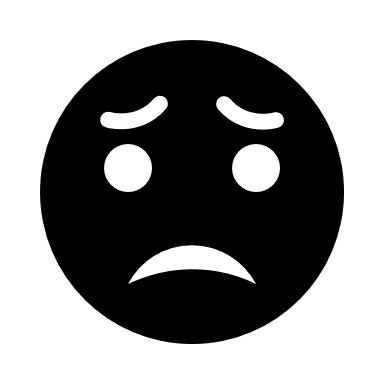 Text
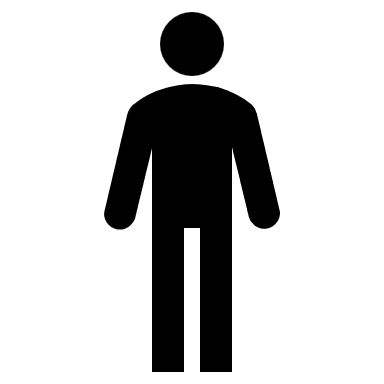 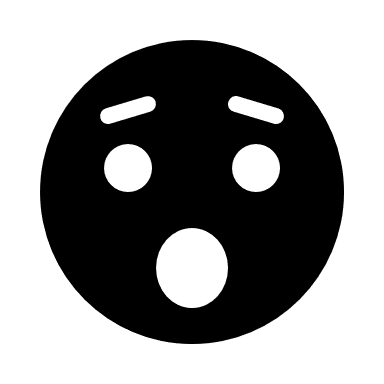 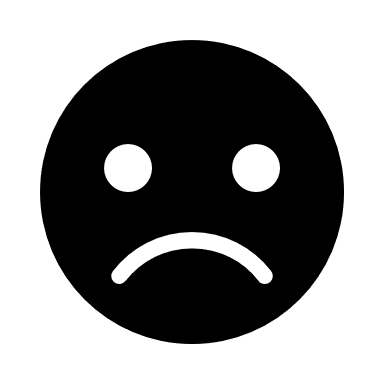 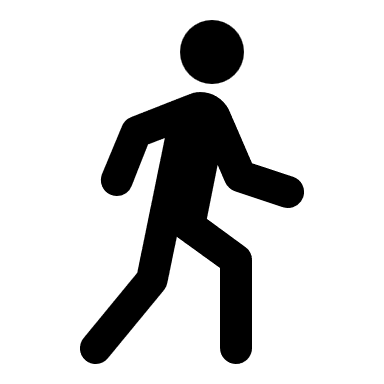 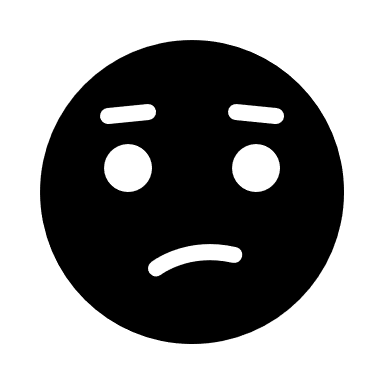 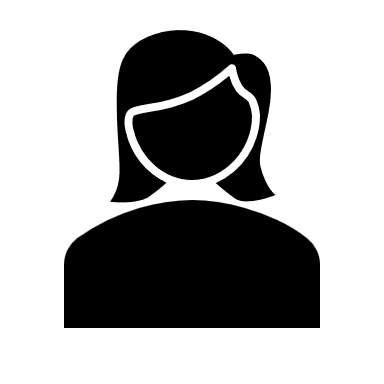 Text
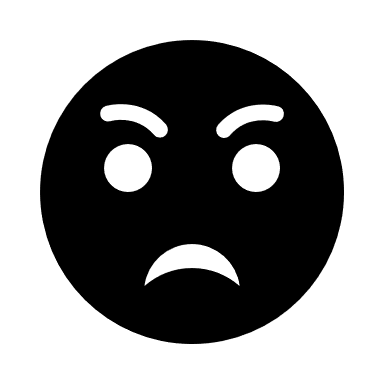 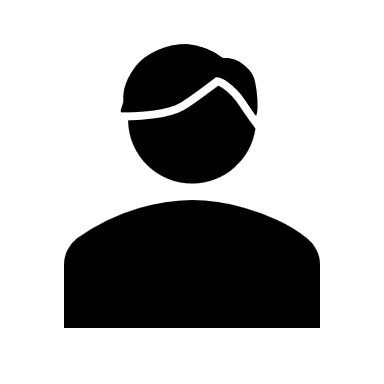 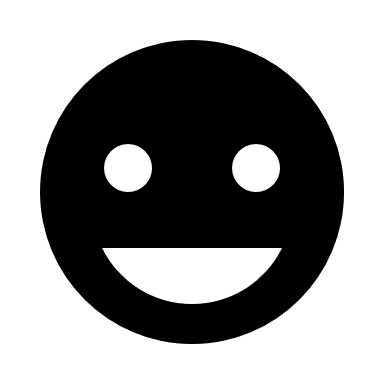 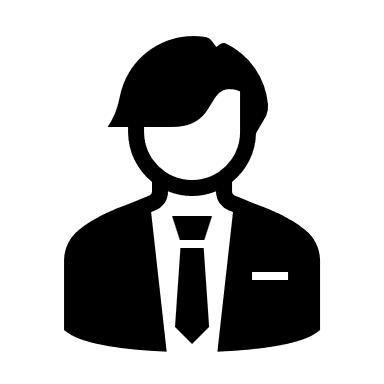 Text
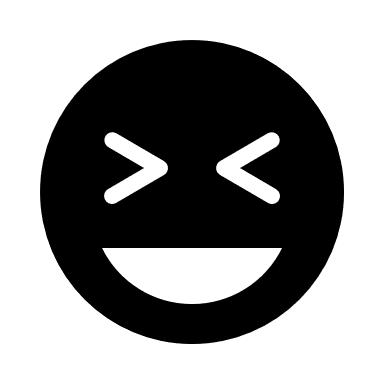 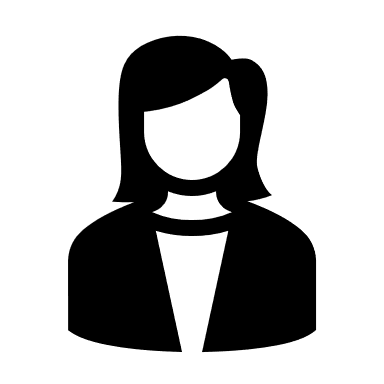 Text
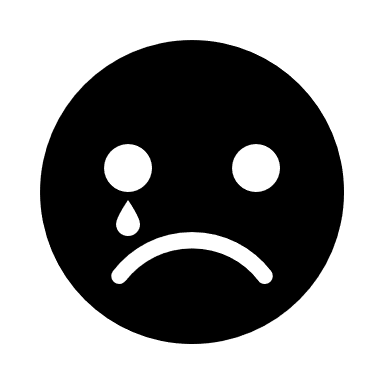 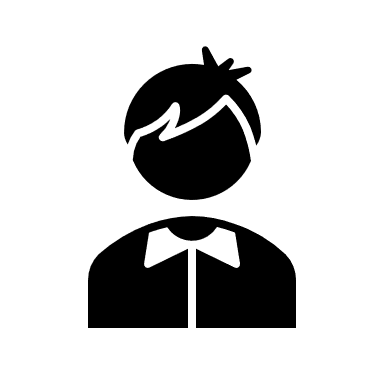 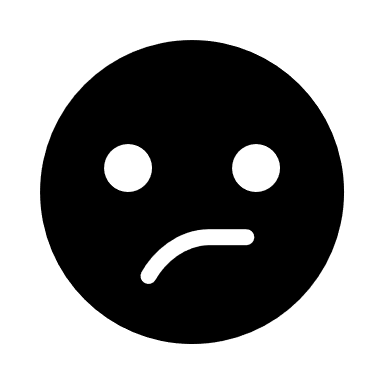 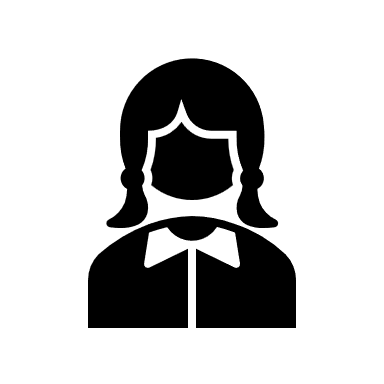 Text
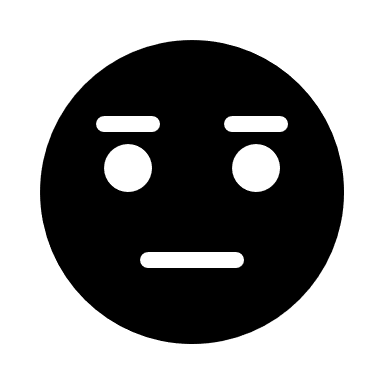 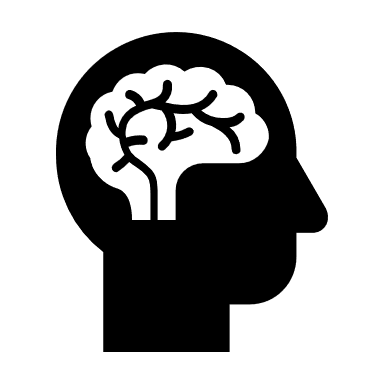 © 2022 Joel Shaul
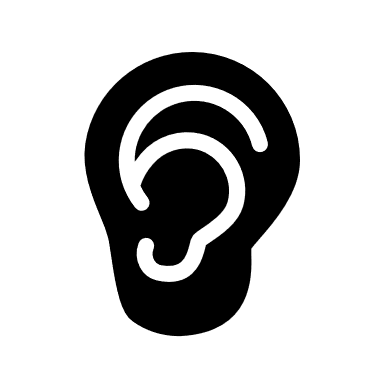 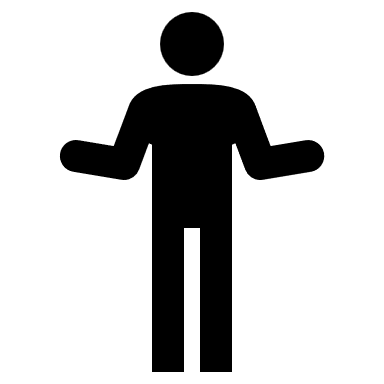 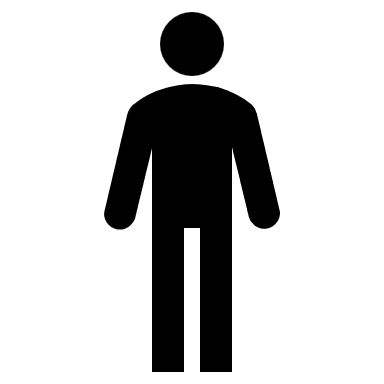 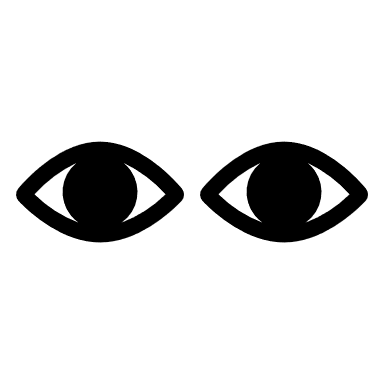 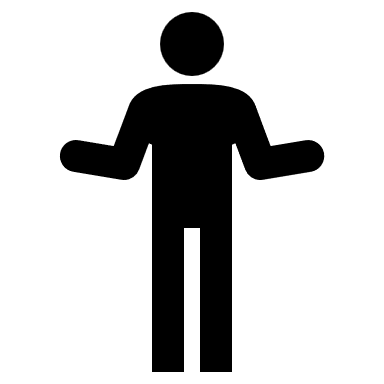 Text
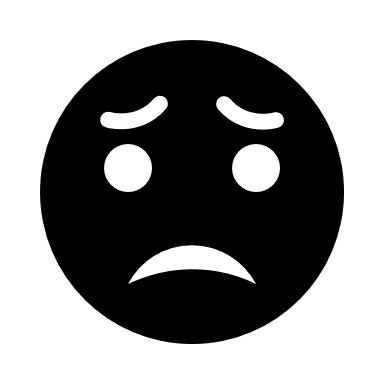 Text
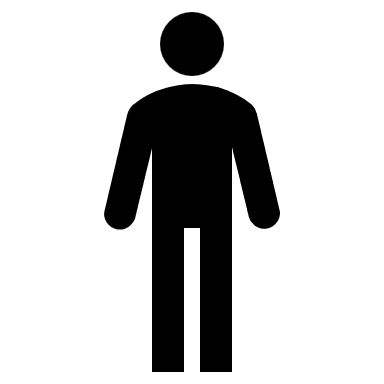 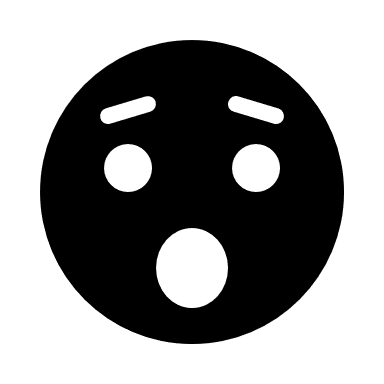 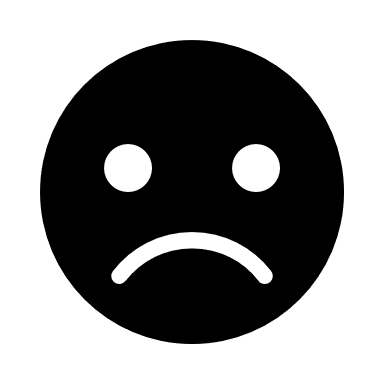 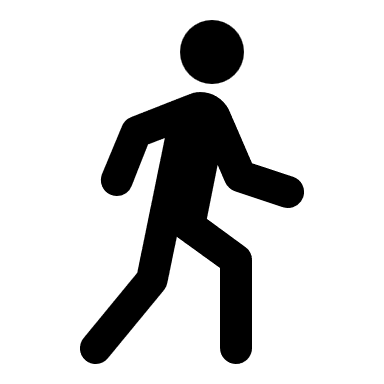 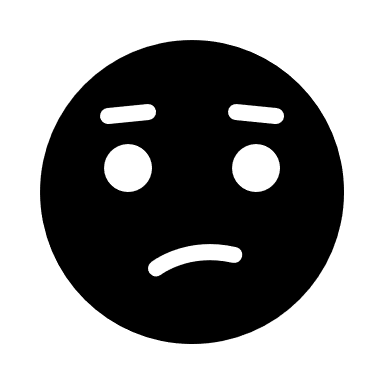 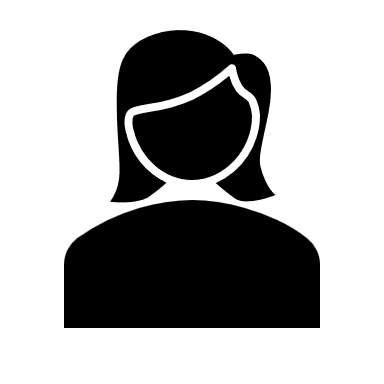 Text
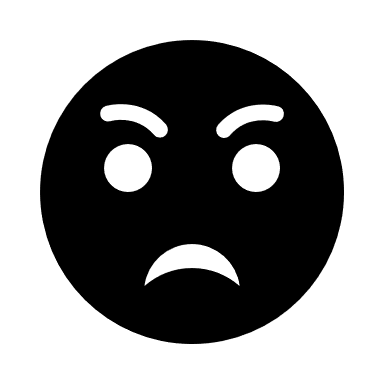 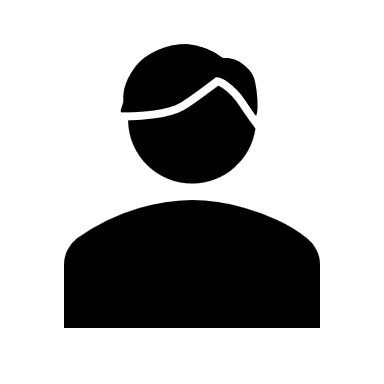 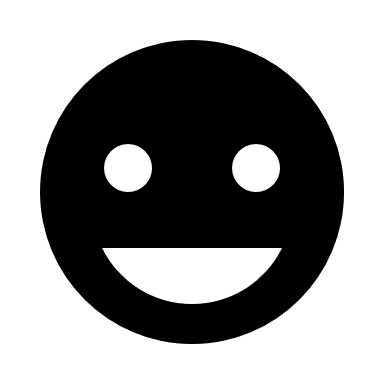 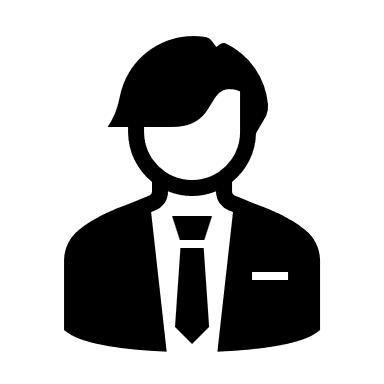 Text
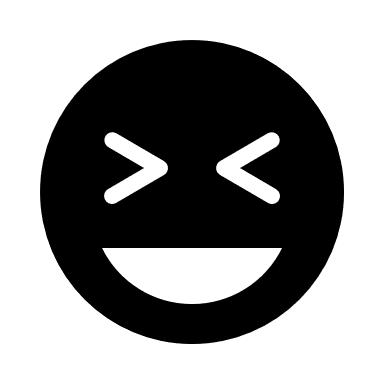 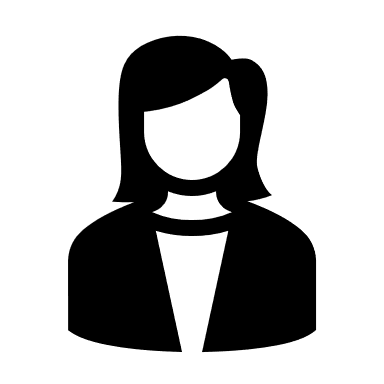 Text
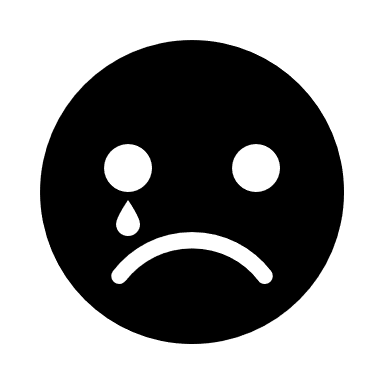 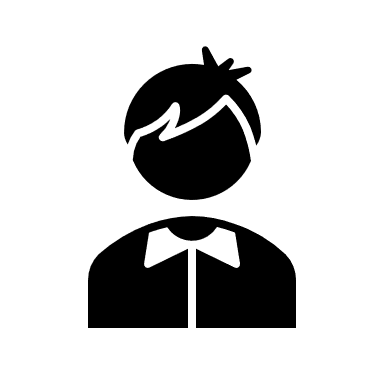 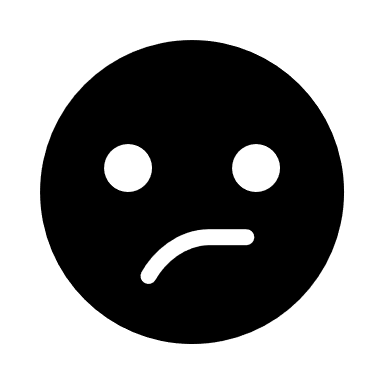 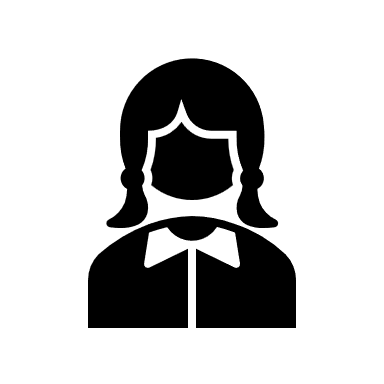 Text
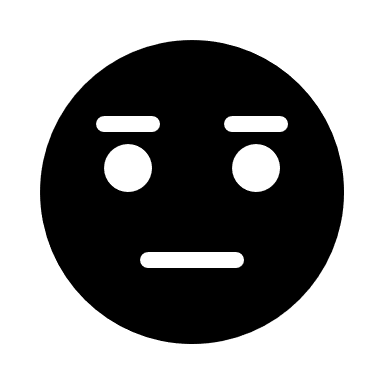 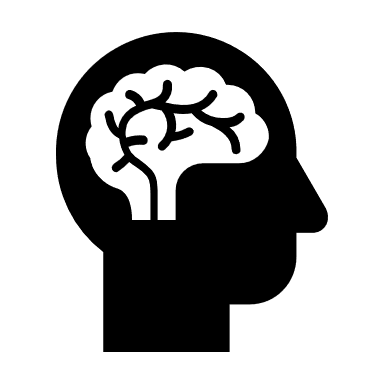 © 2022 Joel Shaul